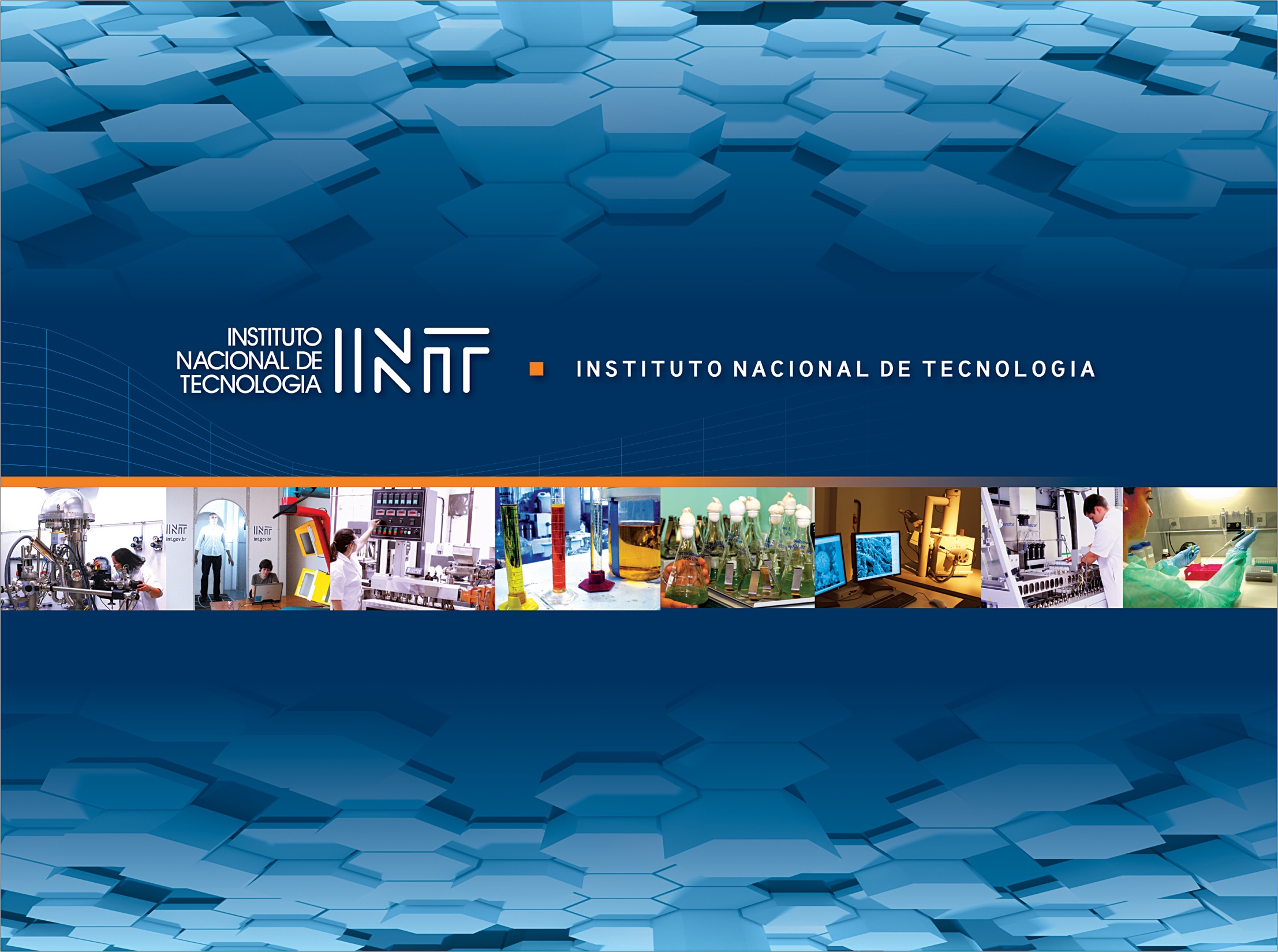 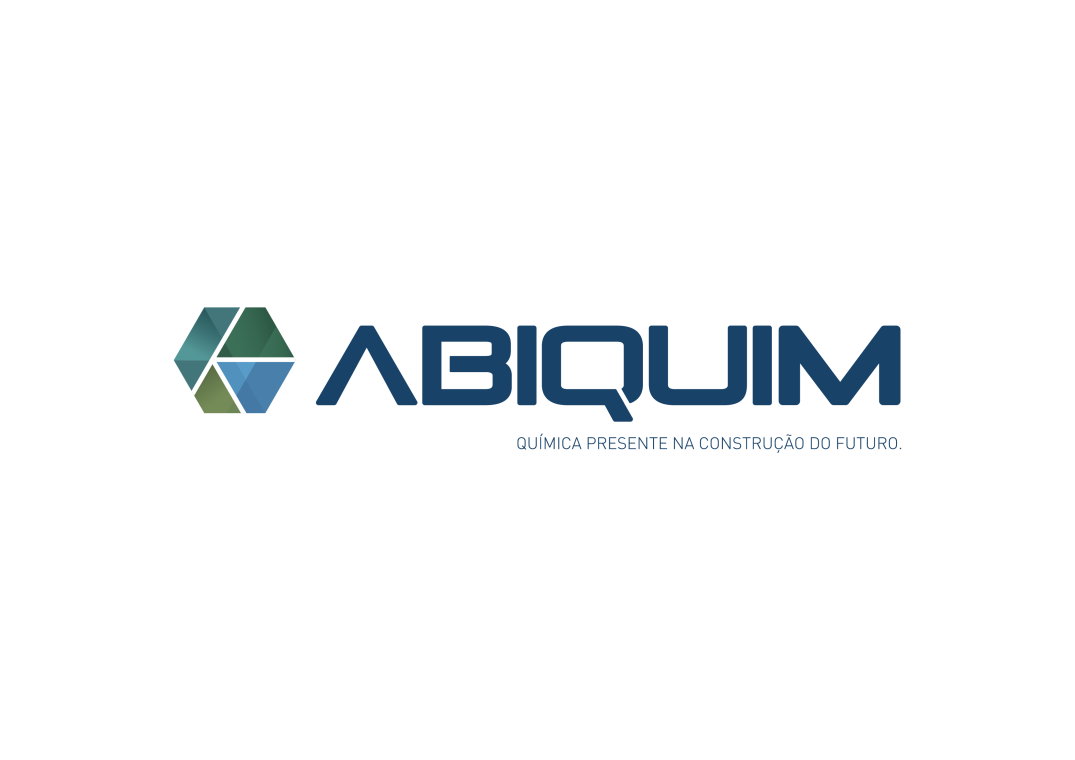 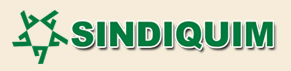 Oportunidades para Investimentos na Indústria Química Brasileira

Porto Alegre – RS
28 de julho de 2014
Vicente Landim de Macêdo Filho
Estruturação da apresentação:

  EMBRAPII

  Instituto Nacional de Tecnologia

  A Unidade EMBRAPII INT
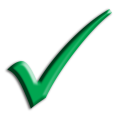 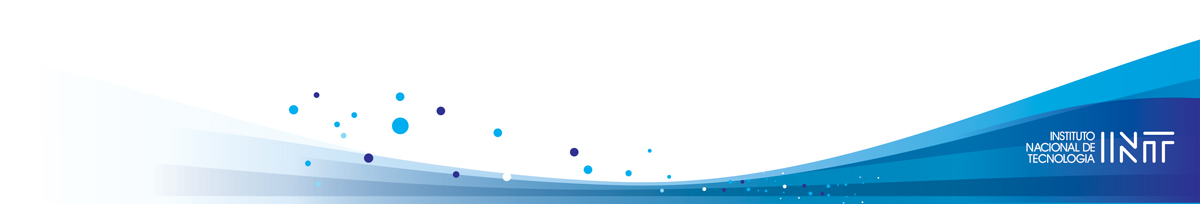 www.int.gov.br
Evolução dos dispêndios em P&D como razão do PIB: 2000 - 2011
Mesmo com a crise, a maioria dos países desenvolvidos aumentou o dispêndio em P&D
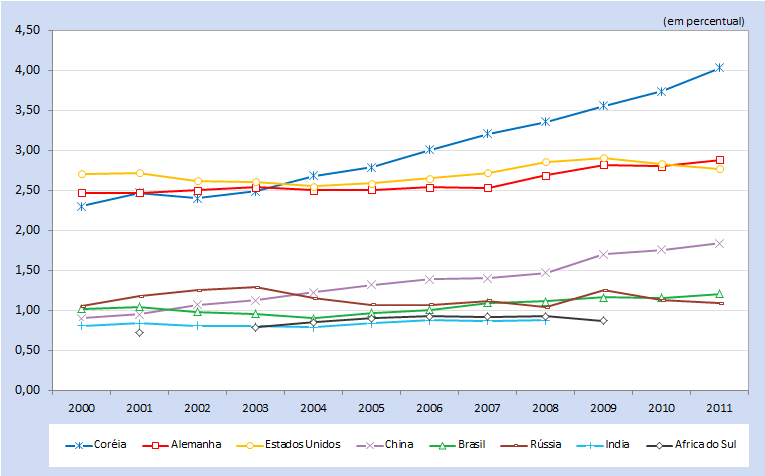 Fonte(s): Organisation for Economic Co-operation and Development (OECD), Main Science and Technology Indicators, 2013/1 e Brasil: Coordenação-Geral de Indicadores (CGIN) - ASCAV/SEXEC - Ministério da Ciência, Tecnologia e Inovação (MCTI).
Os dispêndios globais de P&D na última década têm crescido mais rapidamente do que o PIB global, uma indicação de amplos esforços para tornar as economias mais intensivas em conhecimento e tecnologia
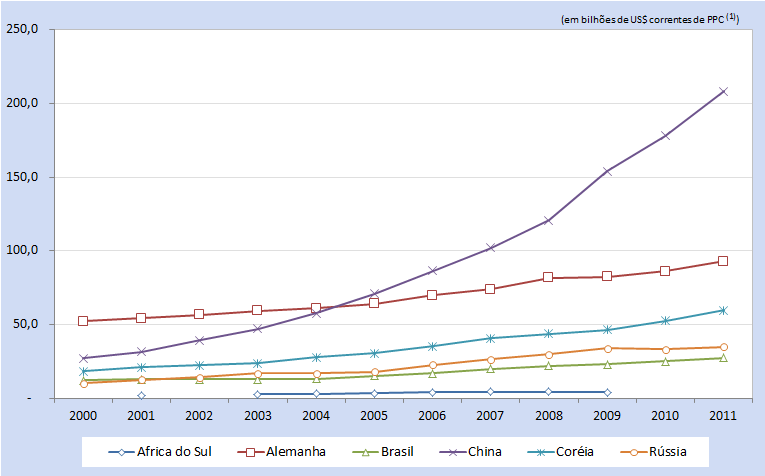 Fonte(s): Organisation for Economic Co-operation and Development (OECD), Main Science and Technology Indicators, 2013/1 e Brasil: Coordenação-Geral de Indicadores (CGIN) - ASCAV/SEXEC - Ministério da Ciência, Tecnologia e Inovação (MCTI).
Dispêndios nacionais em pesquisa e desenvolvimento (P&D) de países selecionados, 2000-2011
(em bilhões de US$ correntes de PPC)
Fonte(s): Organisation for Economic Co-operation and Development (OECD), Main Science and Technology Indicators, 2013/1 e Brasil: Coordenação-Geral de Indicadores (CGIN) - ASCAV/SEXEC - Ministério da Ciência, Tecnologia e Inovação (MCTI).
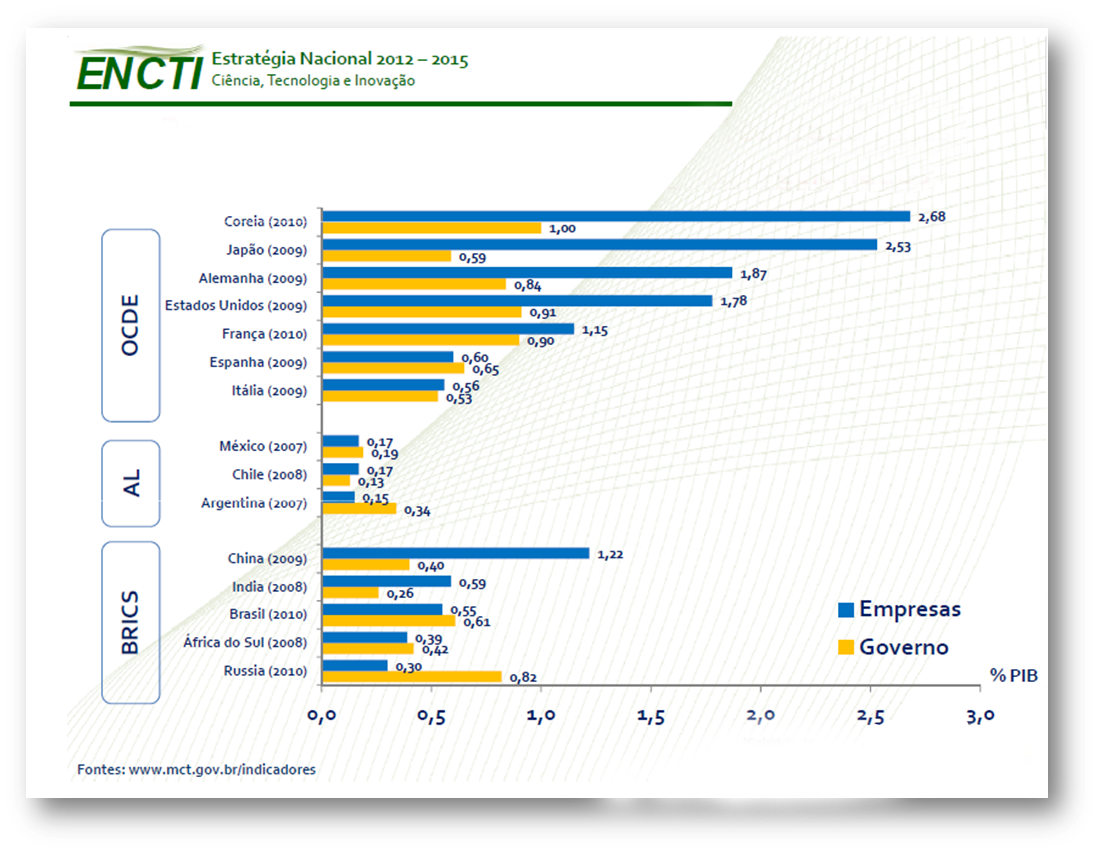 Porcentagem do gasto total em P&D realizado pelas empresas e pelo governo, em países selecionados
Ministério da
Ciência, Tecnologia 
e Inovação
Evolução Legislativa
Leis nºs 8.248/91 e 8.387/91
Lei nº 10.332/01
Lei nº 10.973/04
Reg. 12/05
Lei nº 11.196/05
Reg.2006
Subvenção do fundo verde amarelo
Lei de Informática
Lei do Bem
Lei de Inovação
EMBRAPII
Ciclo de Inovação
Em que incide os Incentivos Fiscais da “Lei do Bem”
Pesquisa Básica
Pesquisa Aplicada
Desenvol.Tecnológico
Desenvol. De Protótipo
TIB/Apoio Técnico
Transporte, Logística, Comercialização
Linha de Produção
Pesquisa de Mercado
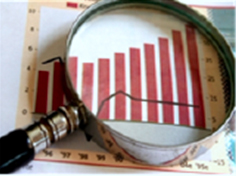 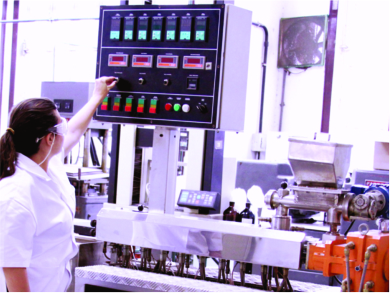 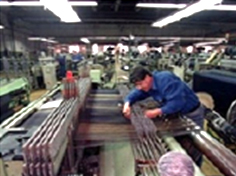 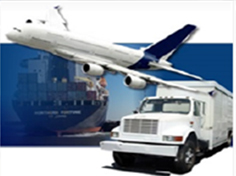 Fase de risco tecnológico
Não Atua
Atua
Não Atua
Não Atua
(Fonte: Relatório Anual da Utilização dos Incentivos Fiscais – Ano base 2009).
Escopo da Lei do Bem
Conceder incentivos fiscais de apoio às atividades de pesquisa, desenvolvimento e inovação nas empresas, a fim de promover o desenvolvimento tecnológico do País.

Criar um ambiente favorável para que as empresas se sintam estimuladas a investir em PD&I.

Diminuir os custos e compartilhar os riscos da atividade inovadora, de forma a atender o interesse público de autonomia tecnológica e aumento de competitividade nacional.

Induzir  a atuação dos agentes econômicos privados na direção das necessidades de inovação identificadas e manifestadas como de especial interesse para o País.
Resultado da aplicação dos incentivos fiscais 2013 – ano base 2012
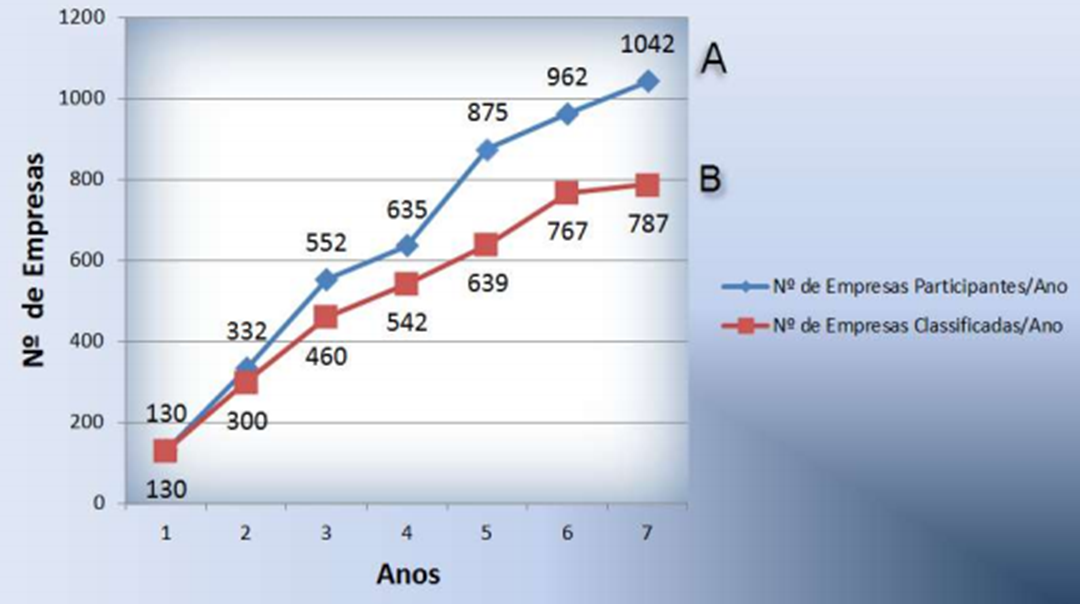 NÚMERO DE EMPRESAS PARTICIPANTES x CLASSIFICADAS
Fonte: Relatório Anual da utilização dos incentivos fiscais – MCTI 2013
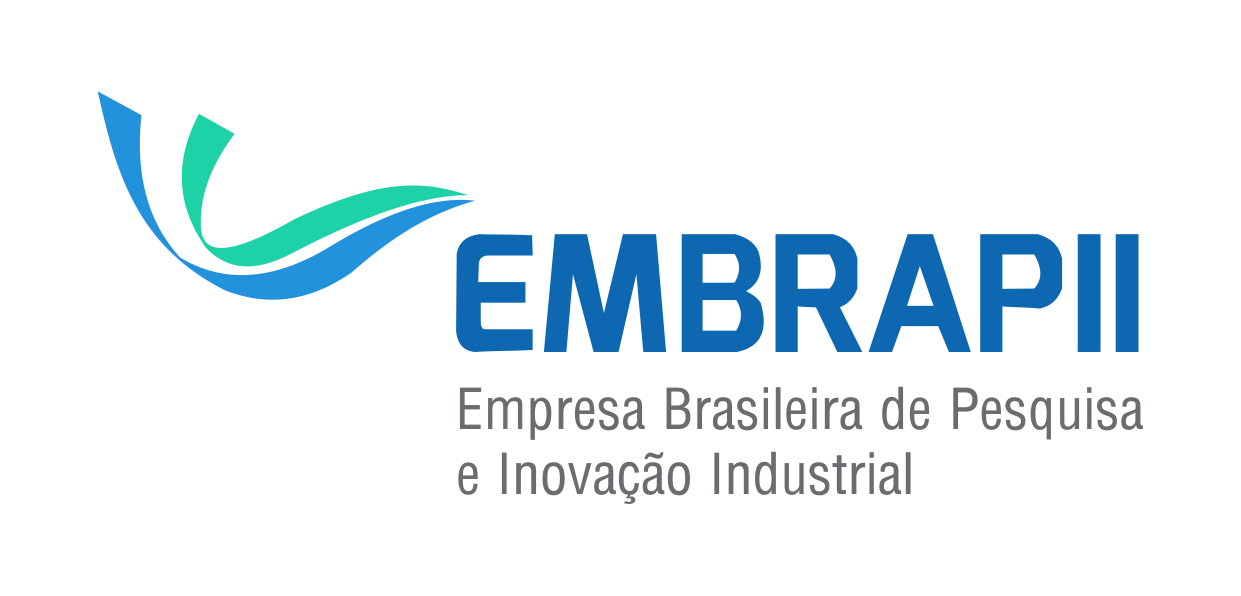 Organização Social
  Aliança Estratégica Pública e Privada
Embrapii: P&D Pré-competitivo
Fase intermediária do processo inovativo 
Essencial para a efetividade do processo inovativo 

Exemplos: Escalonamento, Prova de Conceito, Planta Demonstração.
Desenv.
tecnológico
Prova de
conceito
Escala 
comercial
P&D
Básicos
Demonstração
Desenvolvimento e demonstração em escala laboratorial
Desenvolvimento e demonstração em escala laboratorial
Construção de plantas de elevada capacidade produtiva
Descoberta e fundamentação científica
Validação de pressupostos econômicos
Foco na solução de problemas técnico-econômicos, logísticos e institucionais
Foco na solução de problemas técnico-científicos
Conector Embrapii
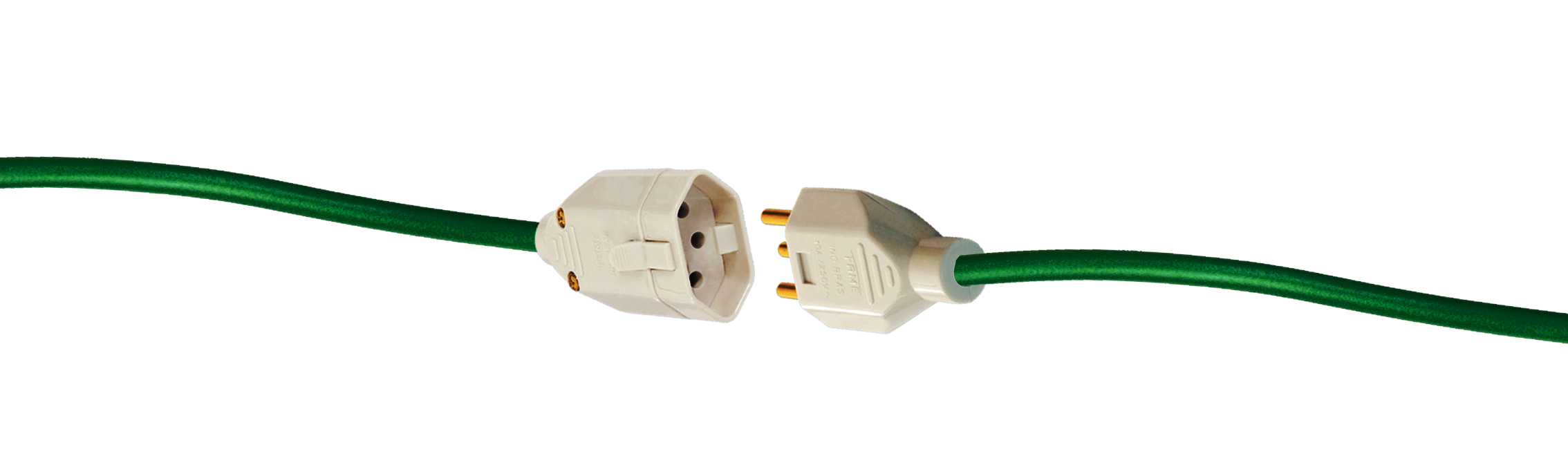 Empresas
Instituições Científicas e Tecnológicas
Estimular a inovação no país, considerada “instrumento fundamental para o desenvolvimento sustentável, o crescimento econômico e social, a geração de emprego e renda e a democratização de oportunidades". 

Assegurar a "necessidade de maior articulação institucional entre os setores público e privado, de modo a complementar a atuação das agências de fomento existentes e as ações em curso, com vistas a uma maior colaboração na promoção à inovação".
Condições Gerais
Atuar preponderantemente nas fases intermediárias da inovação entendidas e incluídas nesta etapa as provas de conceitos, os pilotos e o escalonamento de processos entre outros correlatos;

O projeto deve gerar produtos e/ou soluções inovadores;

Os produtos e processos desenvolvidos deverão ser aplicados às empresas instaladas no Brasil, contribuindo para a produção nacional e a geração de empregos e divisas para o Brasil;

A execução e o gerenciamento do projeto serão de responsabilidade da Unidade EMBRAPII (INT);

O planejamento detalhado do projeto será efetuado pela Unidade EMBRAPII (INT) juntamente com a Empresa, incluindo o escopo, custos, tempo e demais áreas a serem planejadas;
1
2
3
4
5
Condições Gerais
Apenas serão financiadas as atividades desenvolvidas pela Unidade EMBRAPII (INT);

O projeto visa prioritariamente financiar despesas de custeio (contratação de pessoal, serviços de terceiros, despesas de viagens, material de uso e consumo), aceitando-se excepcionalmente investimentos (aquisição de máquinas e equipamentos e realização de obras);

O projeto somente deve abranger a área de específica do credenciamento da Unidade EMBRAPII (INT: Tecnologia Química Industrial);

Os direitos de propriedade intelectual sobre os produtos/soluções resultantes do projeto serão compartilhados na razão direta dos investimentos financeiros feitos por cada parte e objeto de cláusula contratual específica;

Remuneração (royalties, bônus, etc.) negociada caso a caso.
6
7
8
9
10
Modelo de Financiamento – Regra Geral
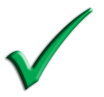 a parcela correspondente à contribuição da EMBRAPII será no máximo equivalente a 1/3 do valor total (financeira); 

a contrapartida das empresas parceiras, no mínimo, a 1/3 do valor total (financeira); e 

 o valor remanescente corresponderá à contrapartida da instituição de pesquisa (financeira ou não financeira). 


Essa regra geral de composição aplica-se ao somatório dos projetos executados no âmbito do plano de ação e não a cada projeto
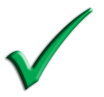 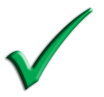 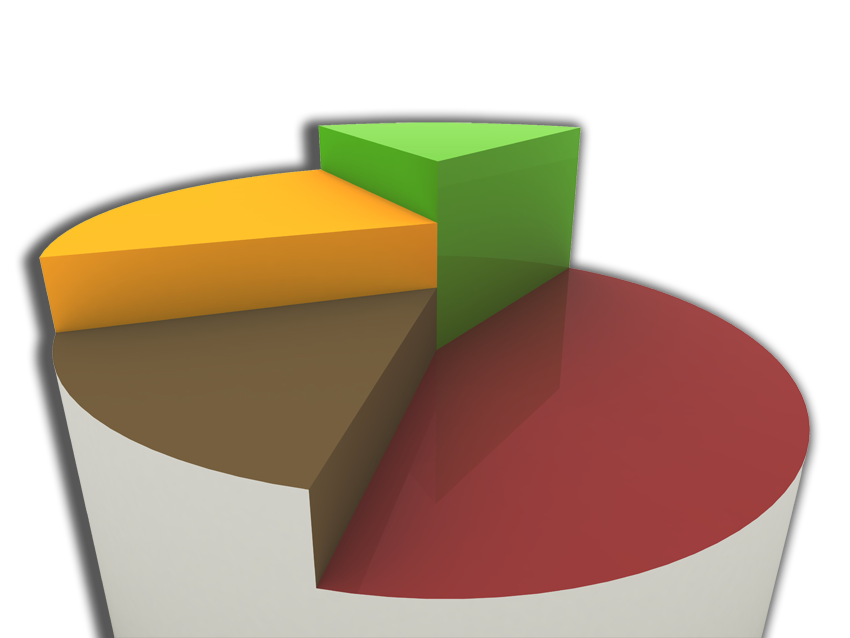 Modelo de Financiamento - Disposições
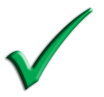 todo projeto EMBRAPII será cofinanciado por, ao menos, uma empresa; 

nos projetos em que os recursos aportados pelas empresas decorrerem de obrigações legais de investimento em P&D, a participação da empresa será, no mínimo, de 50% do valor do projeto; 

em todos os demais casos, a participação da empresa não poderá ser inferior a 10% do valor do projeto; 

em qualquer caso, a participação da empresa no projeto deverá ser sempre com recursos próprios e/ou obtidos através de financiamento reembolsável.
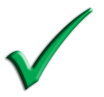 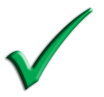 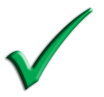 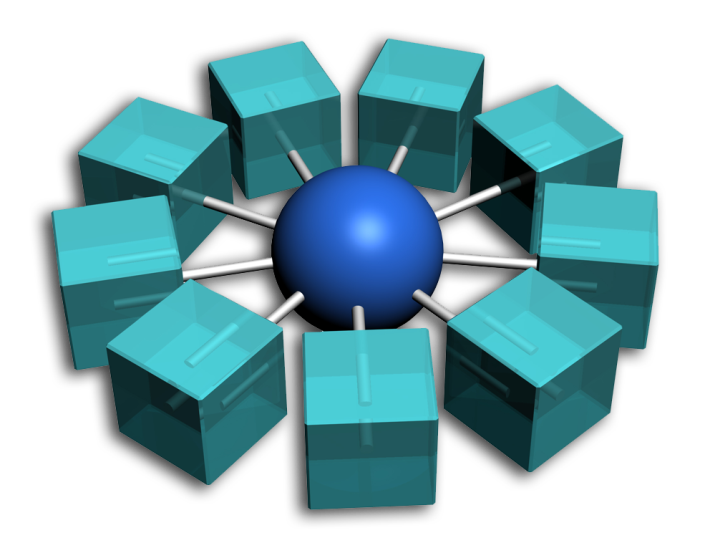 Condições de Cofinanciamento
Aporte financeiro não reembolsável da EMBRAPII e disponibilidade imediata

Aporte financeiro da Empresa: cronograma de desembolso

Investimento Econômico (INT): RH e infraestrutura científica e tecnológica do INT
Elementos Motivacionais
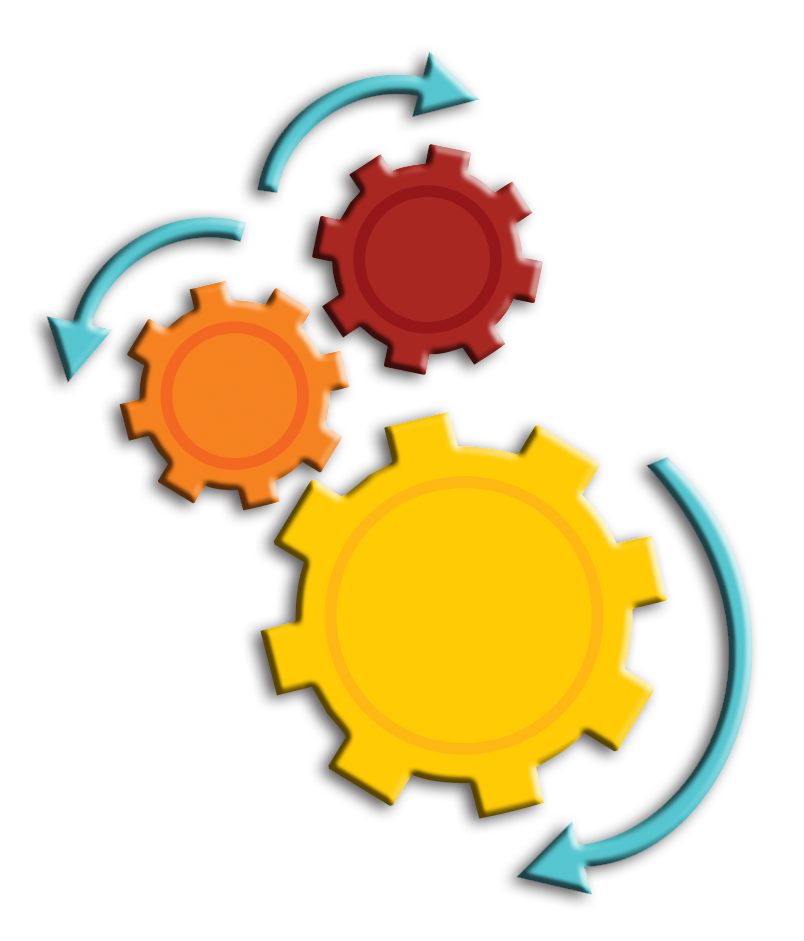 Velocidade na implementação de projetos

Negociação direta com empresas
 
Agilidade e efetividade no atendimento das demandas

Prestação de contas e monitoramento/controle de forma desburocratizada.
Foco
Agilidade
Efetividade
Passo-a-Passo Inicial
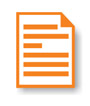 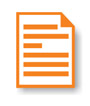 Planejamento 
do projeto
Prospecção
Formalização
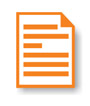 Análise
Comitê INT
Liberação Financeira
Confidencialidade
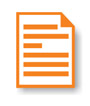 Negociação
Anterioridade
Execução
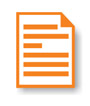 Projeto Piloto EMBRAPII
Empresa Brasileira de Pesquisa e Inovação Industrial
Início em setembro de 2011

Captação de projetos finalizada em junho de 2014

Término da execução dos projetos em julho de 2016

Área INT: Energia e Saúde
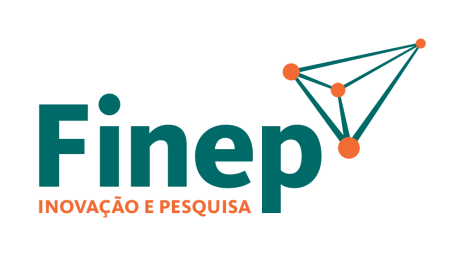 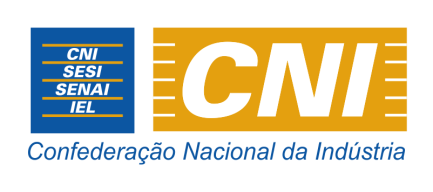 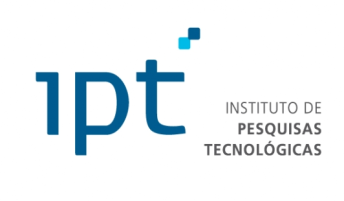 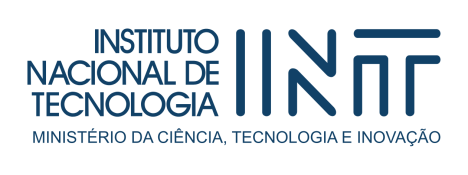 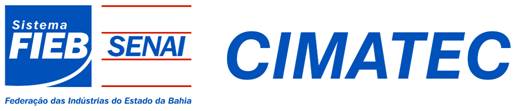 Projetos - Piloto EMBRAPII (INT)
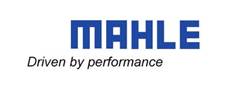 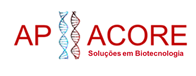 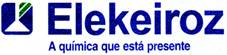 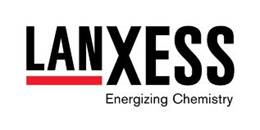 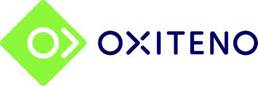 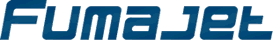 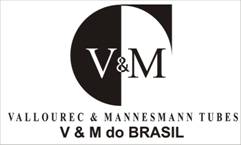 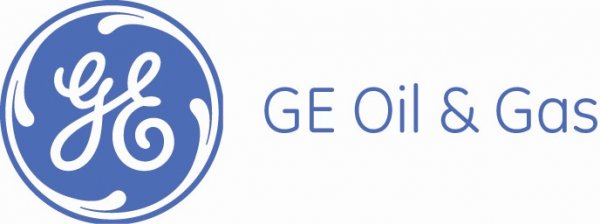 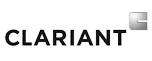 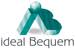 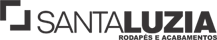 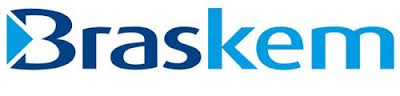 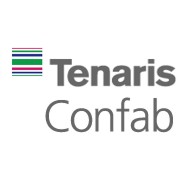 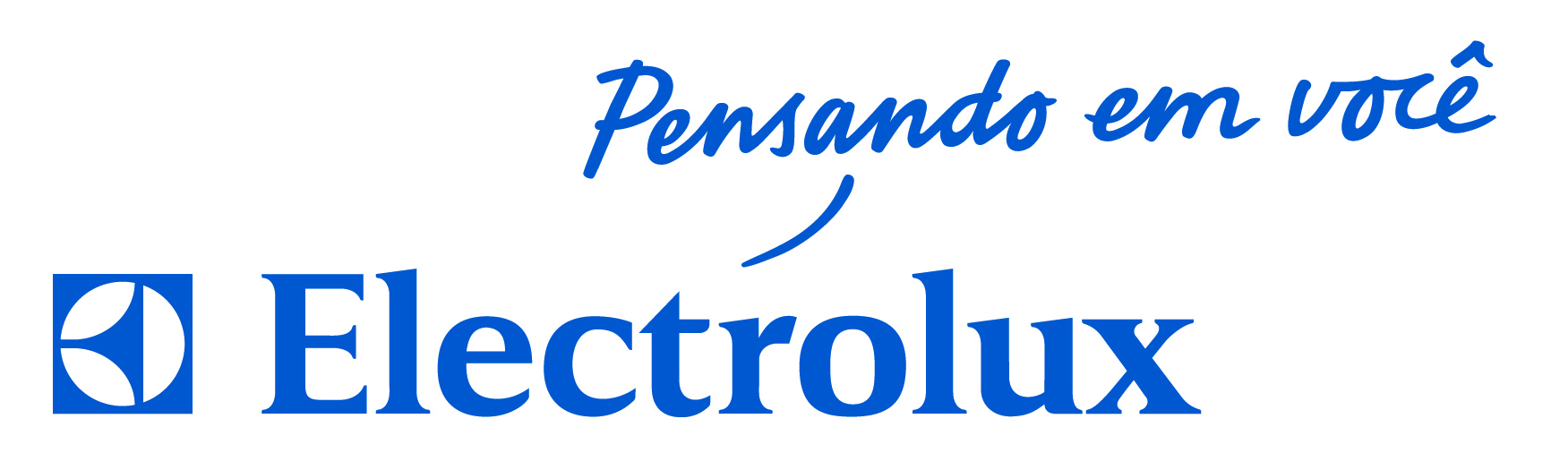 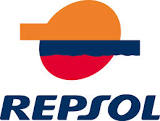 Estruturação da apresentação:

  EMBRAPII

  Instituto Nacional de Tecnologia

  A Unidade EMBRAPII INT
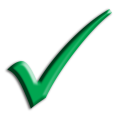 Por que o INT ?
Experiência como articulador entre academia e empresas;
 Ter como negócio desenvolver tecnologias – P&D aplicado para empresas;
 Excelência em inovação tecnológica em áreas estratégicas;
 Infraestrutura física adequada;
 Recursos humanos capacitados;
 Instituto Tecnológico Politécnico;
 Reconhecida liderança no tema Tecnologia Química Industrial;
 Ser órgão da administração direta do governo federal – MCTI.
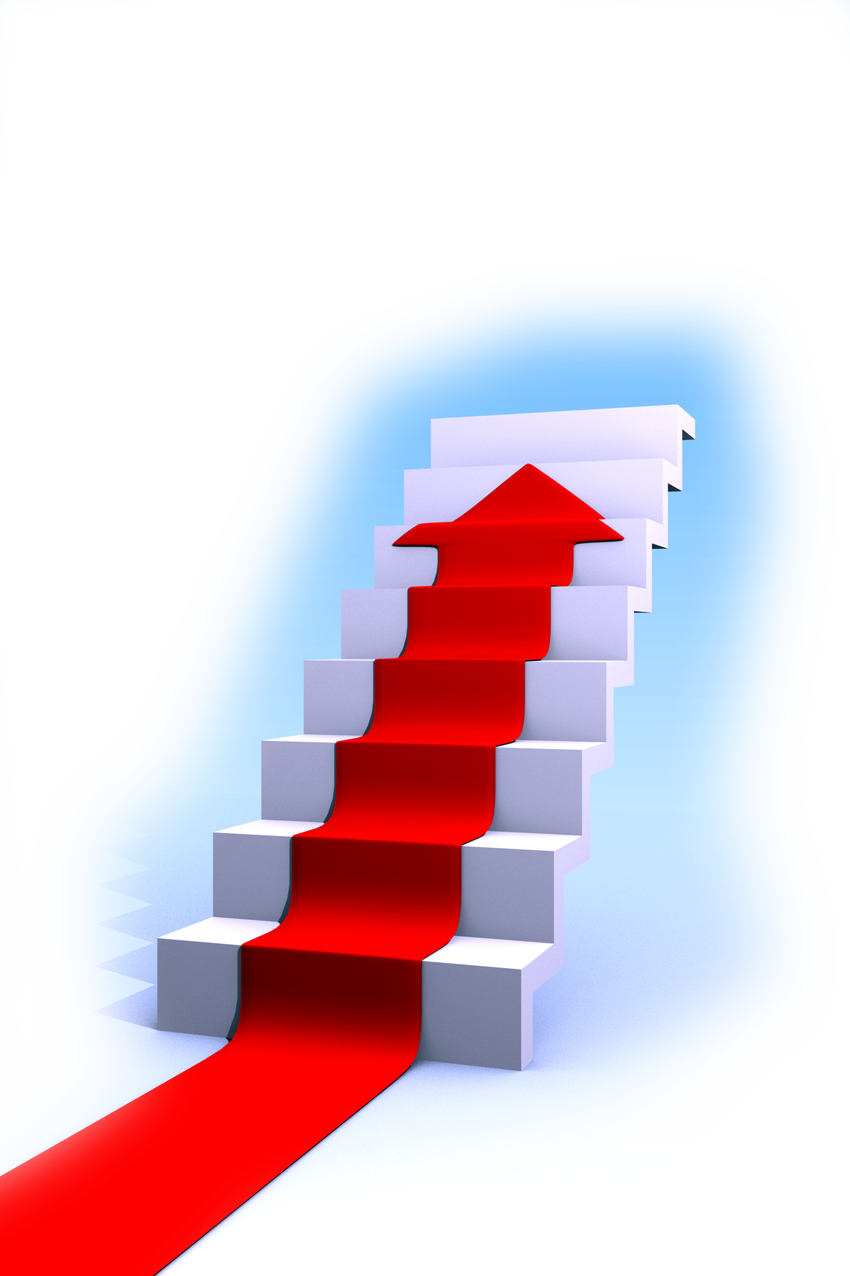 Instituto Nacional de Tecnologia
Unidade de Pesquisa do Ministério da Ciência, Tecnologia e Inovação, criado em 1921 por Ernesto da Fonseca Costa, com o nome de Estação Experimental de Combustíveis e Minérios.
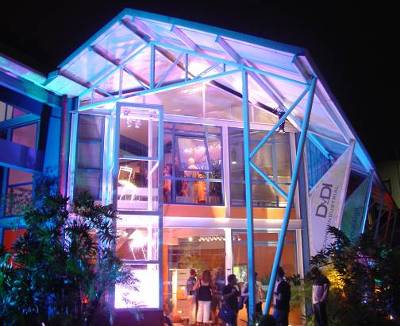 Visão
Ser reconhecido como referência nacional em pesquisa e desenvolvimento tecnológico para a inovação.
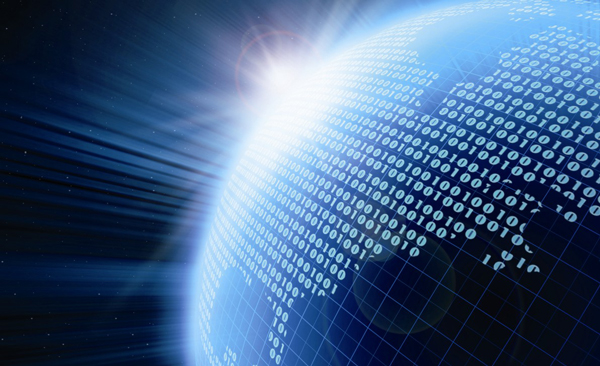 Missão
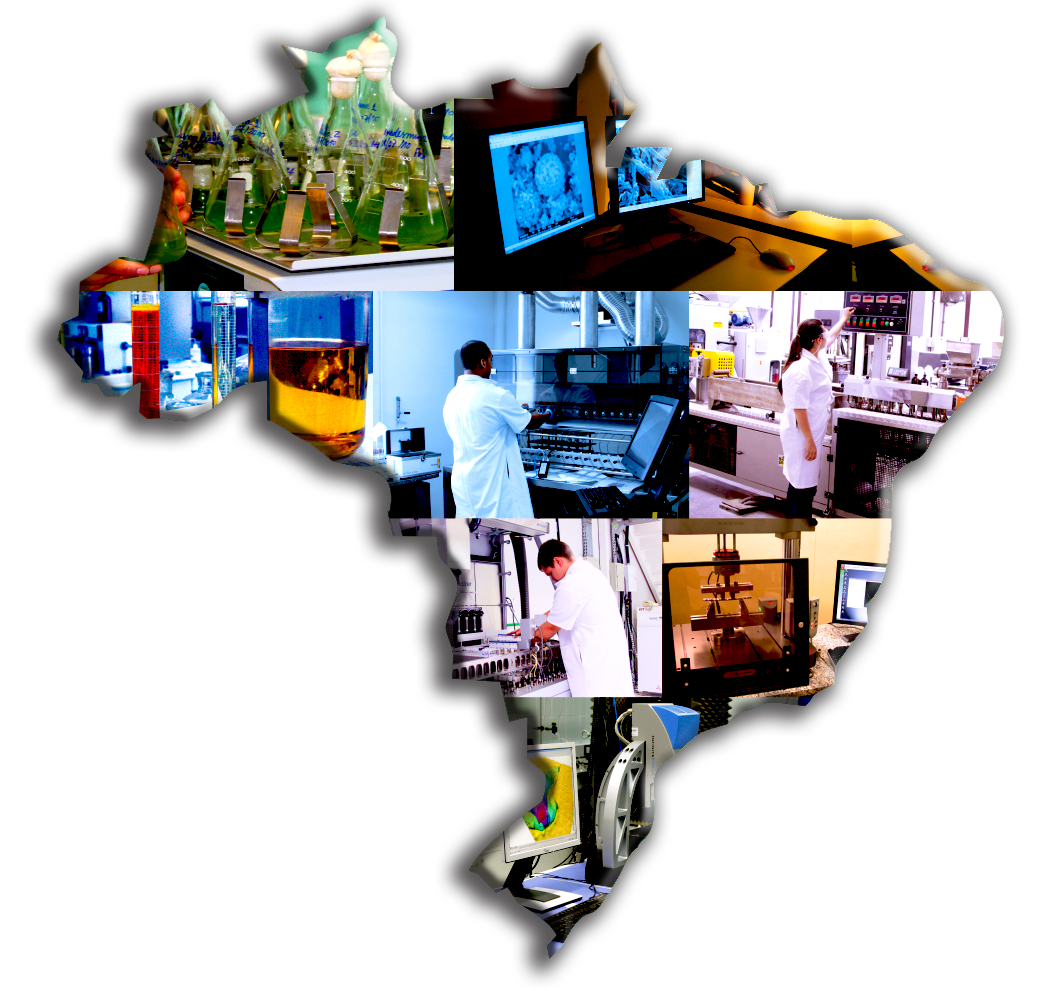 Participar do desenvolvimento sustentável do Brasil, por meio da pesquisa tecnológica, da transferência do conhecimento e da promoção da inovação.
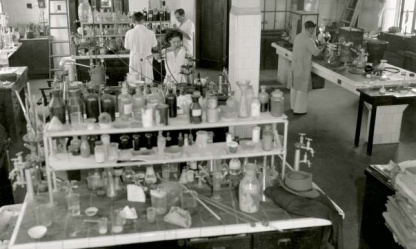 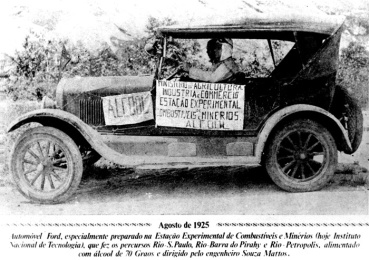 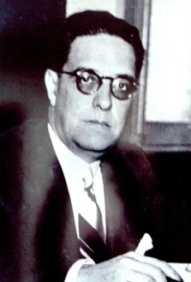 Ernesto Lopes  da Fonseca Costa –                      1º Diretor
Uso de álcool 70º em automóvel
Primeira liga ferro-manganês com minério brasileiro
Pesquisa com Biocombustíveis
1921
1926
1934
1947
1925
1925
1942
Adoção na Europa do Brazilian Test, método que mede a resistência do concreto à tração
Criação do INT com a denominação de Estação Experimental de Combustíveis e Minério
Caracterização do carvão nacional para uso na siderurgia
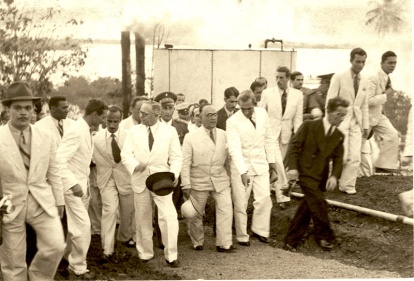 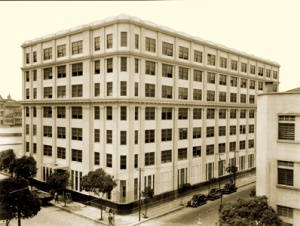 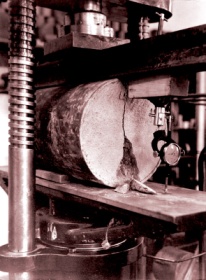 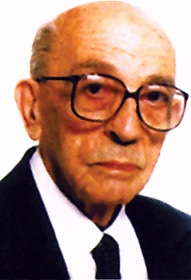 Fernando Lobo Carneiro desenvolveu o teste mundialmente utilizado
Getúlio Vargas visita o poço de petróleo identificado pelo INT em Lobato - BA
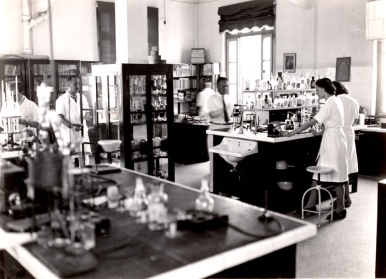 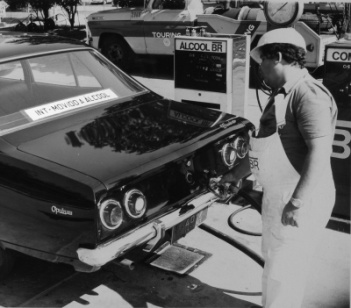 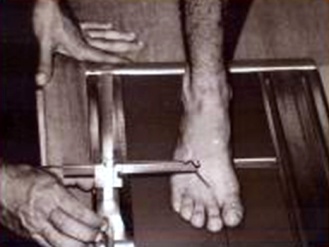 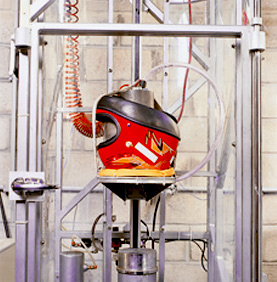 Laboratório de Química das Proteínas: parceria de excelência com o Deptº de Agricultura dos EUA
Conclusão do Levantamento Antropométrico da população Brasileira
Primeiros estudos no INT com mistura de combustíveis (álcool/diesel)
Participação na elaboração do PRÓ-ALCOOL (Programa Nacional do Álcool)
INT torna-se o 23º Organismo Certificador de Produtos do Brasil
1º Estudo de Corrosão sob tensão no Brasil, realizado pelo Laboratório de Metalografia do INT
1969
1981
1998
1952
1975
1990
2001
Término da Divisão de Metrologia do INT, início do Instituto Nacional de Pesos e Medidas (INPM), atual Inmetro.
Ônibus do Rio de Janeiro usam o INTol: mistura de óleos vegetais, diesel e etanol
Inauguração do serviço de prototipagem rápida no Brasil
Implantação do 1º Centro da Informação Tecnológica da América Latina
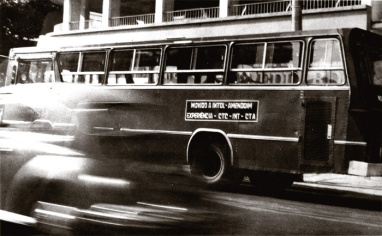 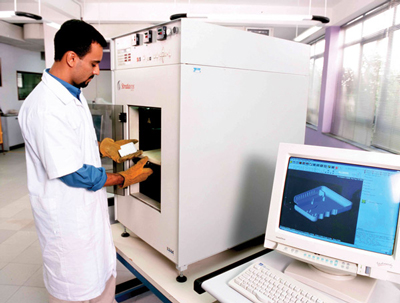 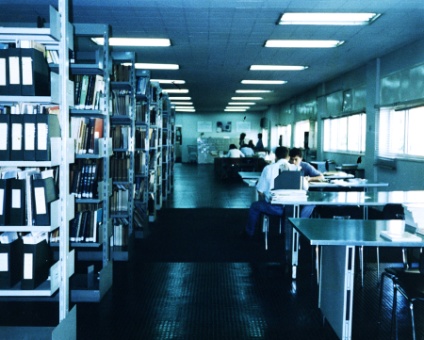 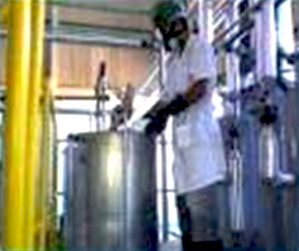 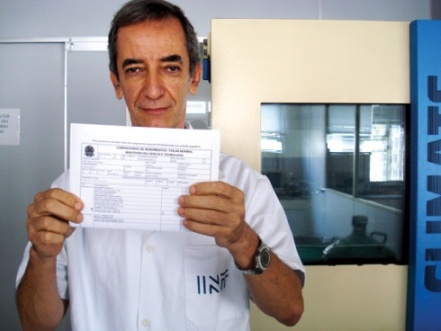 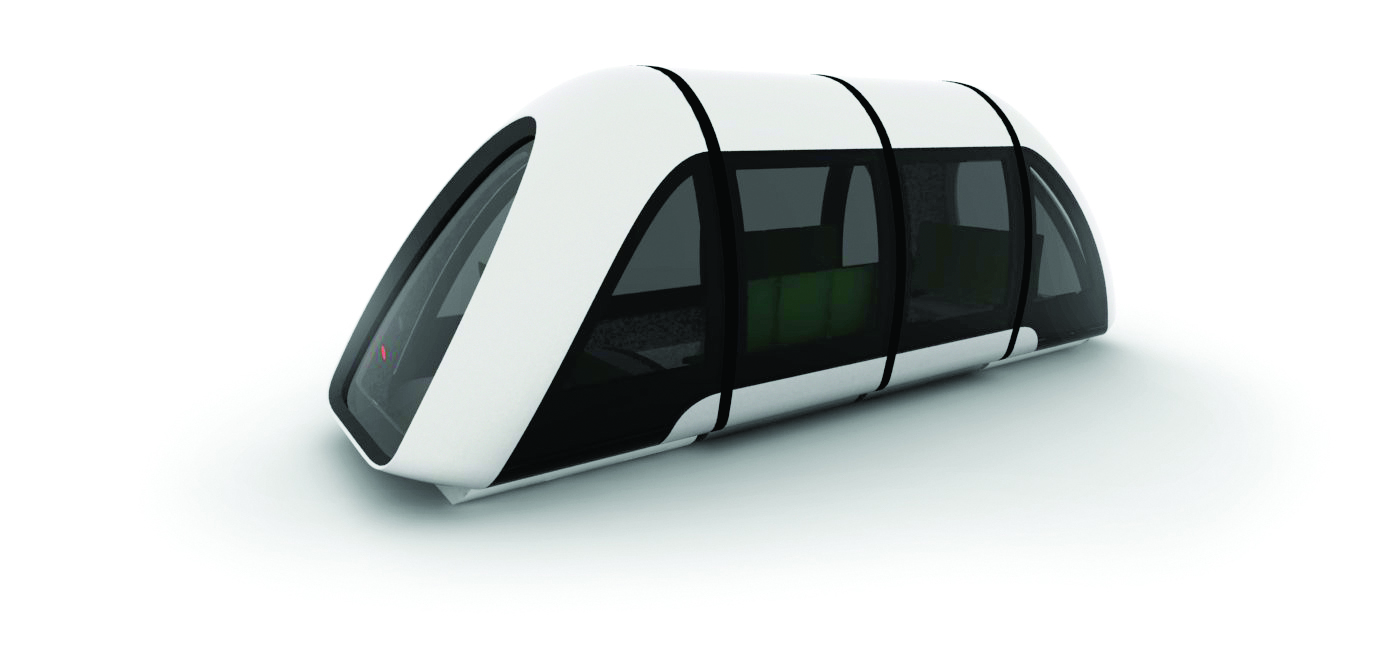 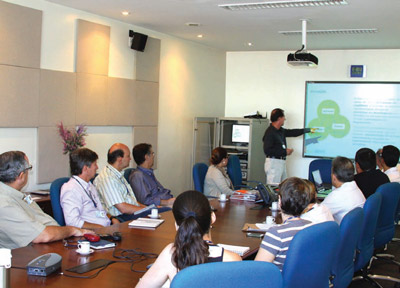 Design do novo trem de levitação magnética
Criação do Centro de Tecnologia do Nordeste (Cetene)
Royalties de pesquisa pela 1ª vez são recebidos no contracheque
1º contrato de transferência de tecnologia – patente do bloco padrão de dureza
Gestão da Estratégia
2008
2010
2012
2004
2009
2011
Criação do Centro de Caracterização em Nanotecnologia (Cenano)
Inauguração de fábrica de argamassas com tecnologia de aproveitamento de resíduos
EMBRAPII
O INT torna-se uma das três instituições a oferecem o atendimento piloto da Empresa Brasileira de Pesquisa e Inovação Industrial (Embrapii), dando suporte a projetos de inovação nas indústrias brasileiras. Por meio do programa, o Instituto desenvolve novos produtos e processos nas áreas de Energia e do complexo industrial da Saúde.
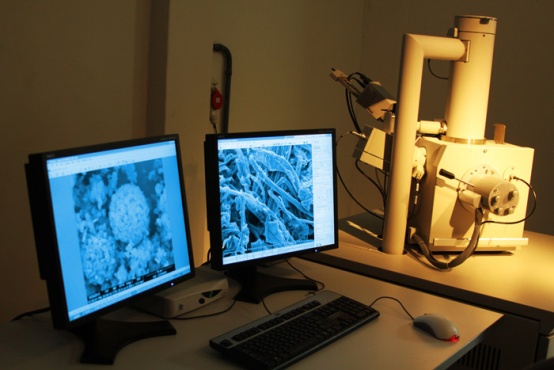 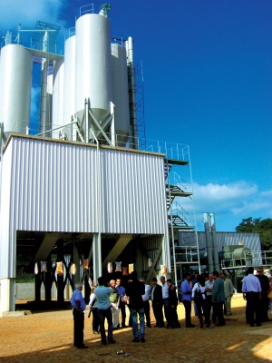 Foco de atuação
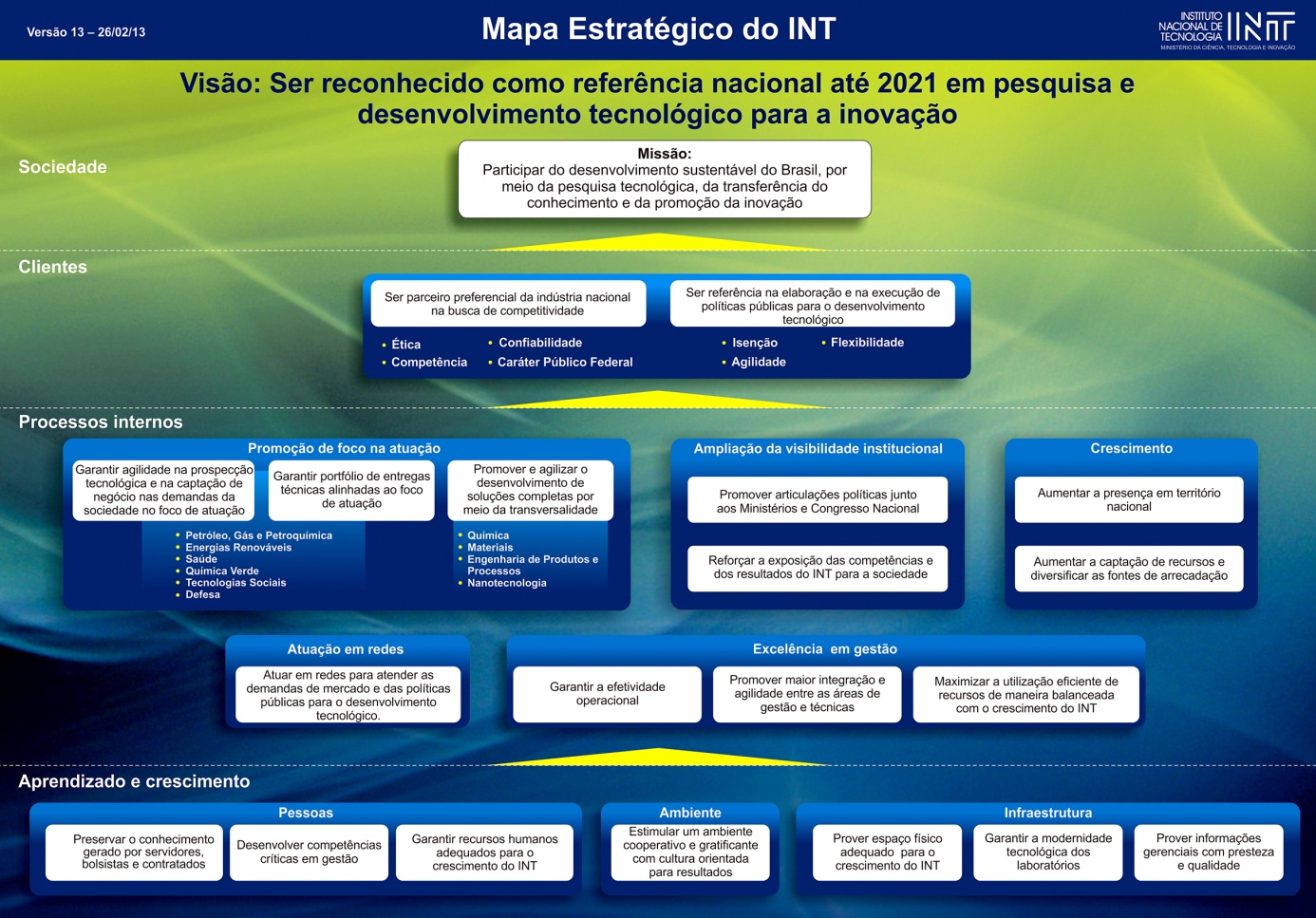 Demandas da 
Sociedade:
 Petróleo, Gás e Petroquímica
 Energias Renováveis
 Quimica Verde
 Complexo Industrial da Saúde
 Complexo Industrial da Defesa
Tecnologias Sociais
Promoção do Foco: 

Promover o desenvolvimento de soluções completas por meio da agilidade e transversalidade das suas competências em Química, Materiais e Engenharia de Produtos e Processos, com foco nos seguintes temas estratégicos
Foco de atuação em temas estratégicos
Competências
Petróleo, gás petroquímica
Energias renováveis
Química verde
Saúde
Defesa
Tecnologias sociais
---
---
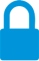 Catálise
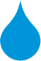 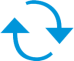 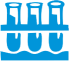 ---
---
Corrosão
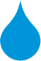 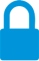 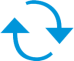 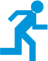 Desenvolvimento, avaliação e certificação de produtos
---
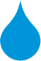 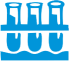 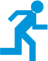 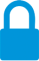 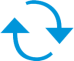 ---
Design
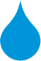 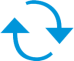 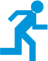 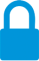 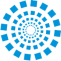 Energia
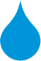 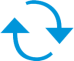 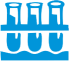 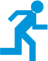 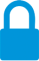 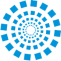 Engenharia de avaliação e de produção
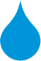 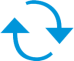 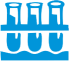 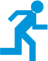 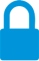 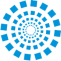 Materiais poliméricos
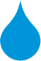 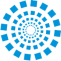 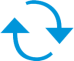 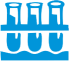 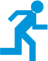 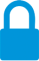 Química analítica
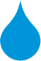 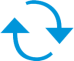 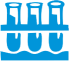 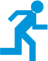 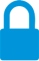 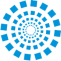 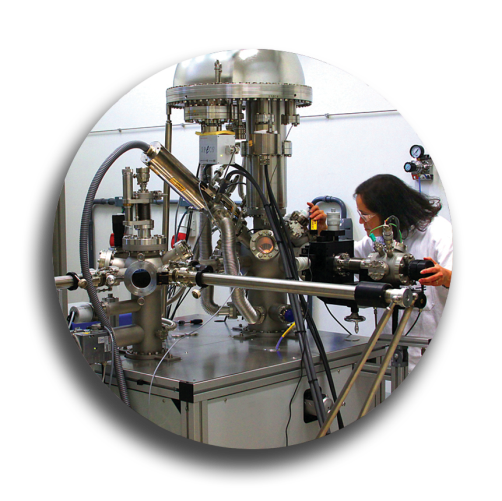 Infraestrutura
Laboratórios (22 no Rio de Janeiro)
Centro de Caracterização em Nanotecnologia
Caracterização de Propriedades Mecânicas e Microestruturais
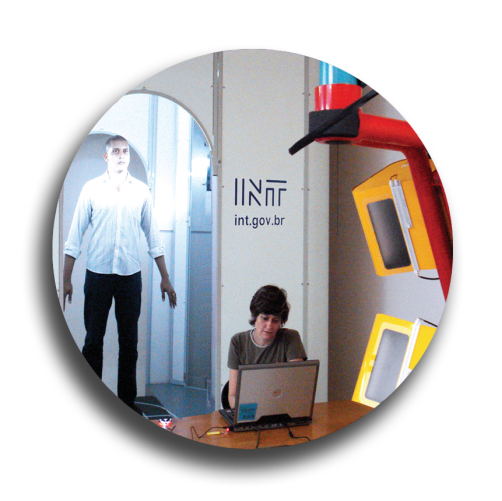 Ensaios de Produtos
Avaliação de Artigos Médico-Hospitalares
Química Analítica Inorgânica
Tabaco e Derivados
Análise Orgânica Instrumental
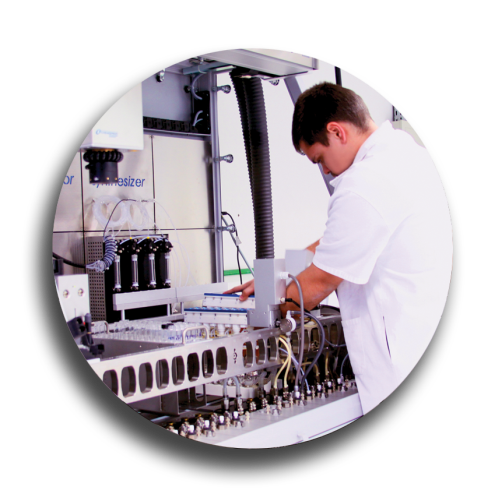 Tecnologia de Materiais Poliméricos
Tecnologia de Pós
Ergonomia
Modelos Tridimensionais
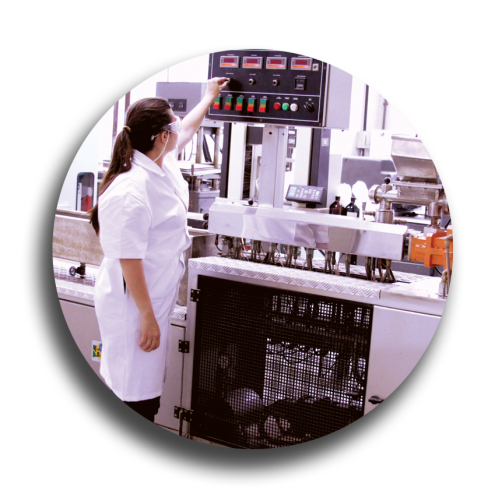 Infraestrutura
Laboratórios (22 no Rio de Janeiro)
Catálise
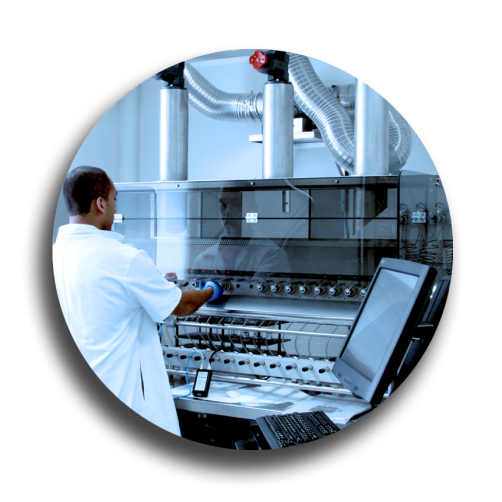 Biocatálise
Catálise Combinatorial
Corrosão e Proteção
H2S, CO2 e Corrosividade
Biocorrosão e Biodegradação
Gás e Energia
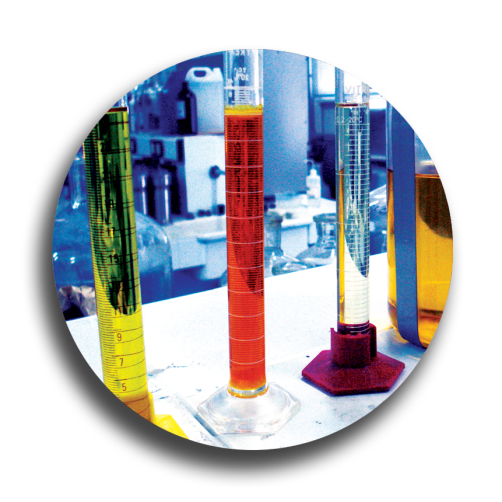 Combustíveis e Lubrificantes
Medidas Eletroquímicas
Microalgas
Motores (em construção)
Corpo funcional: 700 pessoas
Titulação
Total
Doutor
88
Mestre
108
Nível superior - especialização
174
Nível superior
184
Nível médio
146
TOTAL
700
Pedidos de Privilégios INT
Estruturação da apresentação:

  EMBRAPII

  Instituto Nacional de Tecnologia

  A Unidade EMBRAPII INT
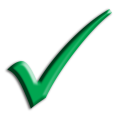 ÁREA DE COMPETÊNCIA INT
Tecnologia Química Industrial
ÁREA DE COMPETÊNCIA INT
Tecnologia Química Industrial
Tecnologia Química Orgânica
ÁREA DE COMPETÊNCIA INT
Tecnologia Química Industrial
Tecnologia Química Inorgânica
ÁREA DE COMPETÊNCIA INT
Tecnologia Química Industrial
Processos Químicos
ÁREA DE COMPETÊNCIA INT
Tecnologia Química Industrial
Processos Físico Químicos
Tecnologia Química Industrial
Materiais Cerâmicos, Metálicos e Poliméricos
• Processamento e caracterização de titânio e ligas de titânio com porosidade controlada, por técnicas da metalurgia do pó, com aplicações na produção de implantes ortopédicos e dentários.

• Processamento e caracterização de biocerâmicas micro ou nanoestruturadas, por tecnologia de pós, para aplicação em implantes cirúrgicos e regeneração óssea. 

• Processos para modificação de superfícies de titânio e ligas de titânio por técnicas aditivas, a exemplo dos revestimentos biocerâmicos, ou técnicas subtrativas, a exemplo de ataques químicos, para aplicações na produção de implantes cirúrgicos. 

• Processamento e caracterização de polímeros termoplásticos bioabsorvíveis para aplicação em implantes cirúrgicos. 

• Processamento e caracterização de composições termostáveis de drogas pouco solúveis e polímeros hidrossolúveis através da técnica de hot melt extrusion (extrusão a quente) aplicáveis à fabricação de medicamentos com melhorada biodisponibilidade no organismo.
Tecnologia Química Industrial
Materiais Cerâmicos, Metálicos e Poliméricos
• Processos para incorporação de cargas minerais em látex natural e sintético para a produção de compósitos e nanocompósitos elastoméricos para pneumáticos, mangueiras e membranas.

 Processamento e caracterização de biocompósitos de polímeros termoplásticos com fibras vegetais aplicáveis em embalagens biodegradáveis para produtos alimentícios, cosméticos e de higiene pessoal.

• Processamento e caracterização de compósitos de polímeros termoplásticos com cargas minerais para aplicações em embalagens rígidas, peça e partes injetadas em geral, equipamentos e mobiliário.

• Processamento e caracterização de compósitos e nanocompósitos de polímeros termoplásticos e argilas organofilicas com aplicações em membranas, embalagens rígidas, peças e partes injetadas, equipamentos e mobiliário. 

• Reaproveitamento de resíduos sólidos em composições com termoplásticos para a confecção de mobiliário e peças automotivas.
Tecnologia Química Industrial
Materiais Cerâmicos, Metálicos e Poliméricos
• Síntese de micro ou nanopartículas à base de biocerâmicas, por métodos de precipitação por via úmida e processo sol-gel, para aplicação em implantes cirúrgicos e regeneração óssea.

• Síntese e modificação de polímeros com aplicações em implantes, cimentos ósseos, cápsulas e nanocápsulas para fármacos, suplementos vitamínicos e alimentícios.

• Síntese e modificação de partículas e nanopartículas inorgânicas, por processo sol-gel e impregnação via úmida, para aplicação em compósitos e nanocompósitos inteligentes aplicados ao controle de corrosão. 

• Estudos sobre a aplicação de resíduos na indústria de cerâmica e correlatos. 

• Avaliação, caracterização e desenvolvimento de materiais, revestimentos e componentes metálicos.
Tecnologia Química Industrial
Catálise
• Síntese de catalisadores heterogêneos por métodos de impregnação, precipitação e sol-gel e metodologia highthroughput.

• Síntese de nanoestruturas inorgânicas para aplicações em catálise e materiais. 

• Caracterização físico-química de catalisadores heterogêneos por técnicas espectroscópicas e termoprogramáveis. 

• Determinação das propriedades estruturais, texturais, morfológicas e superficiais de catalisadores heterogêneos e nanoestruturas inorgânicas.

• Avaliação de desempenho de catalisadores heterogêneos em processos em fase gasosa (sólido-gás) isentos de compostos sulfurados.

• Avaliação de desempenho de catalisadores heterogêneos em processos em fase líquida (sólido-líquido). 

• Conversão catalítica de insumos fósseis e renováveis em produtos químicos.

• Conversão catalítica de insumos fósseis e renováveis para produção de energia.
Tecnologia Química Industrial
Catálise
• Processos para geração e purificação de correntes de hidrogênio.

• Conversão catalítica de insumos renováveis e resíduos agroindustriais para produção de biocombustíveis.

• Conversão catalítica de insumos fósseis para produção de combustíveis.

• Processos de pirólise rápida e remoção de alcatrão.

• Processos alcoolquímicos para obtenção de alcoóis superiores, ácidos, cetonas e ésteres.
Tecnologia Química Industrial
Corrosão e Degradação
• Determinação do comportamento de revestimentos (orgânicos/metálicos) nano e micro estruturados expostos a ambiente contendo H2S/CO2. 

• Efeito dos gases CO2 e H2S em pasta de cimento endurecida usada na cimentação de poços de petróleo/cenário pré-sal.

• Efeito dos gases CO2 e H2S em polímeros utilizados na indústria de óleo & gás/cenário pré-sal.

• Desempenho de produtos químicos utilizados para mitigar a corrosão na cadeia produtiva de óleo e gás/sistemas de produção do pré-sal e águas profundas.

• Seleção de materiais metálicos, quanto à corrosão utilizados na área de exploração, produção e transporte de petróleo em ambientes contendo dióxido de carbono (CO2), sulfeto de hidrogênio (H2S) e cloreto em diversas condições de pressão e temperatura inclusive em alta pressão e temperatura, condições do pré-sal.

• Estudo da mecânica da fratura de materiais metálicos expostos a ambientes corrosivos (H2S/CO2) em diversas condições de pressão e temperatura inclusive em alta pressão e temperatura, condições do pré-sal.
Tecnologia Química Industrial
Corrosão e Degradação
• Seleção de processos e de procedimentos de soldagem de juntas soldadas para serviço “Sour” – presença de sulfeto de hidrogênio.

• Determinação da vida útil de materiais metálicos carregados ciclicamente e expostos a diversos ambientes e condições corrosivas com ênfase em H2S/CO2. 

• Análise de falha de materiais com indícios da influência do meio ambiente na fratura. 

• Avaliação de substâncias biocidas no controle de micorganismos.

• Avaliação, identificação e controle da biocorrosão e biodeterioração em materiais. 

• Pesquisa tecnológica para o desenvolvimento de superfícies funcionalizadas com características anticorrosivas e tribológicas superiores utilizando técnicas eletroquímicas.

• Estudo e desenvolvimento de protocolos de ensaios para avaliação da corrosão eletroquímica no setor de óleo & gás em plataformas “off shore”, dutos terrestres e refinarias.
Tecnologia Química Industrial
Corrosão e Degradação
• Estudos em campo controlado de revestimentos anticorrosivos associados a técnicas de proteção catódica em tubulações enterradas a partir de técnicas eletroquímicas, analíticas e microanalíticas. 

• Avaliação de desempenho de inibidores de corrosão para o setor de óleo & gás em condições normais e de alta pressão e temperatura relacionadas ao pré-sal.

• Técnicas de microscopia eletrônica de varredura de alta definição e de força atômica para caracterização de processos corrosivos. 

• Estudos de corrosão atmosférica de materiais e revestimentos através de exposição em câmaras de névoa salina, SO2, umidade relativa saturada (U.R. 100%) e UV (ultravioleta).

• Desenvolvimento de combustíveis de referencia para avaliação do desempenho de materiais e produtos. 

• Desenvolvimento de metodologias de monitoramente dos processos de degradação e corrosão de materiais e produtos.
Tecnologia Química Industrial
Corrosão e Degradação
• Avaliação da compatibilidade de materiais e produtos através de novas tecnologias "in-situ". 

• Desenvolvimento de aditivos antioxidantes, anticorrosivos e anticongelantes. 

• Desenvolvimento e aplicação de aditivos para a indústria de combustíveis.
Tecnologia Química Industrial
Biomassas / Gaseificação
• Processos para produção de biomassa de microalgas aplicáveis a cosméticos, produtos veterinários e nutracêuticos. 

• Desenvolvimento e avaliação de novos combustíveis.

• Processos de gaseificação.
Tecnologia Química Industrial
Biocombustíveis
• Processos para produção de biocombustíveis a partir da biomassa de microalgas.

• Processamento e caracterização de biocombustíveis e combustíveis não-convencionais (lenha, carvão vegetal, biodiesel, etanol, biogás, “shale gás” etc.).

• Processamento e caracterização de combustíveis convencionais (diesel, gasolina, gás natural, GLP etc.).

• Otimização de metodologias de avaliação e caracterização de combustíveis. 

• Desenvolvimento e avaliação de novos combustíveis.
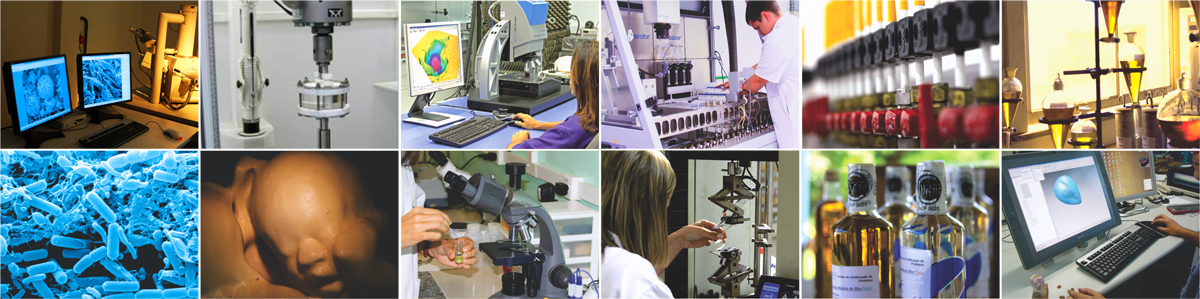 Muito obrigado!
Instituto Nacional de Tecnologia
Av. Venezuela, 82
Rio de Janeiro – RJ
Tel: 21 2123-2718
Email: vicente.landim@int.gov.br
Site: www.int.gov.br
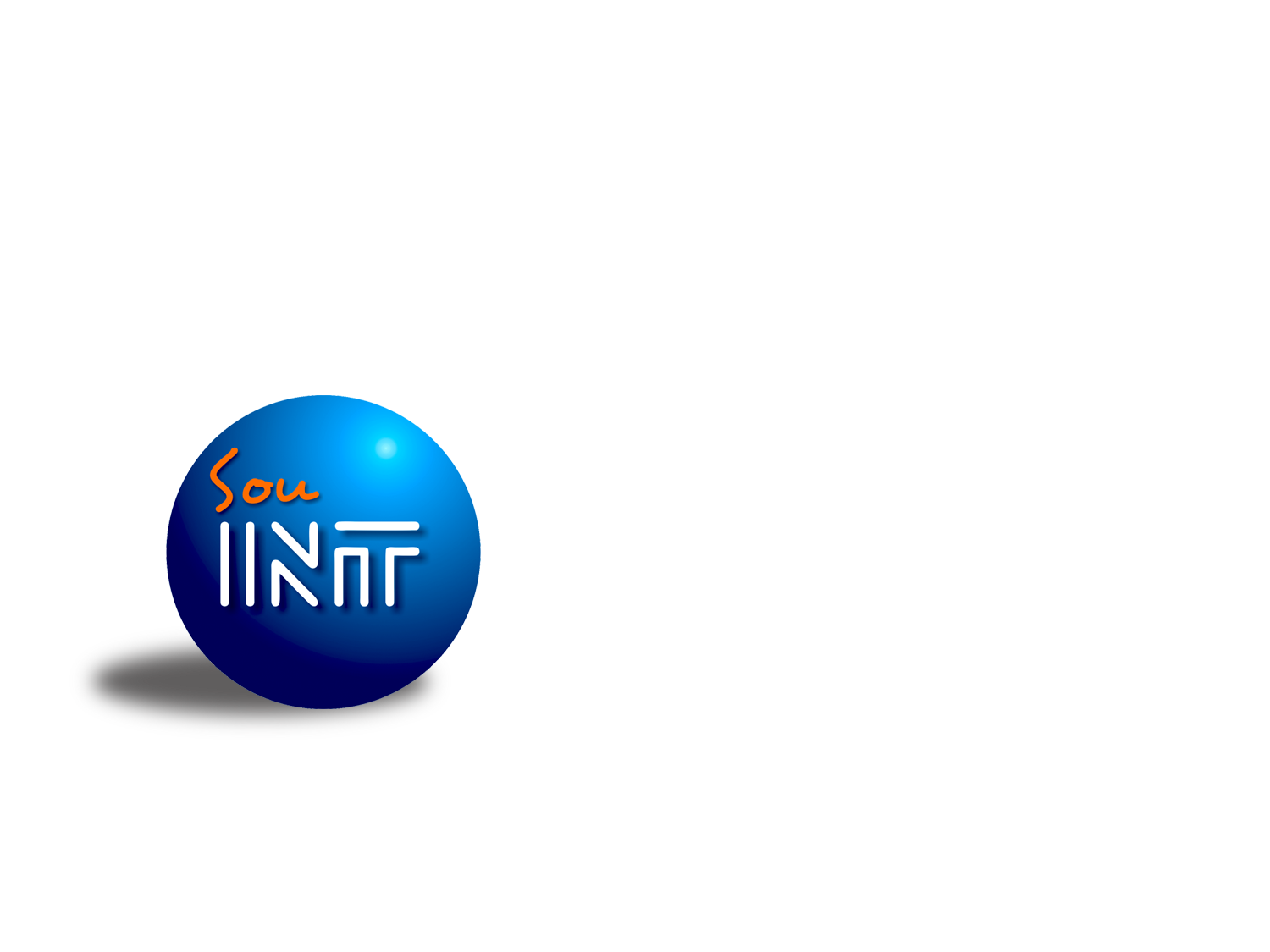 Centro de Caracterização em Nanotecnologia (CENANO)
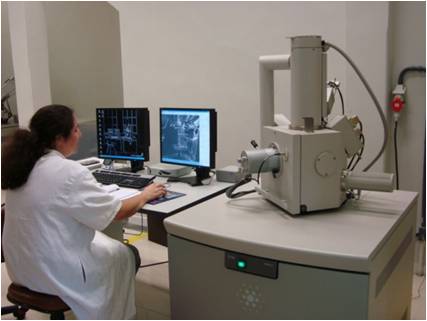 1 – O MEV convencional com filamento de tungstênio permite a obtenção de imagens com ampliações de até 50.000 X e espectros de microanálise química por EDS (energia dispersiva de raios X).

2 – O MEV-FEG de alta resolução com canhão de emissão de elétrons por campo elétrico (“field emission gun”) permite obter imagens com ampliações de até 50.000 X, espectros de EDS e WDS (microanálise  química por   comprimento de onda de raios X: mais demorada, porém mais precisa) e a indexação cristalográfica por difração de elétrons retroespalhados  EBSD (“electron back scattering diffraction”). Destina-se a análises mais complexas.
1 - MEV convencionall.
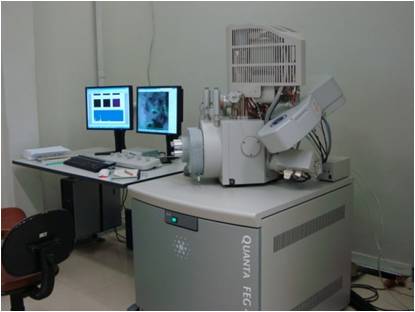 2 - MEV-FEG (alta resolução).
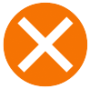 Centro de Caracterização em Nanotecnologia (CENANO)
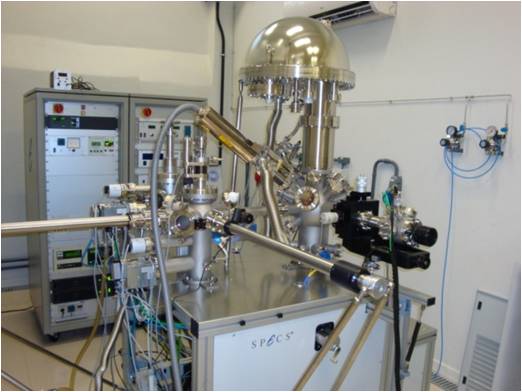 3 - XPS (X-Ray photoelectron spectroscopy) é um equipamento de espectroscopia de fotoelétrons por raios X: utiliza uma fonte de raios X que incide sobre uma amostra, gerando fotoelétrons que são capturados e processados para gerar um espectro de composição química numa camada muito superficial do material (cerca de 100 nm), ao contrário do MEV/EDS que executa análises bem mais profundas.
3 - XPS.
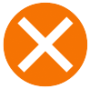 Laboratório de Caracterização de Propriedades Mecânicas e Microestruturais (LACPM)
Sala de Microscopia 
Analisador de Imagem e Microscópios
Sala de Preparação de Amostras
Lixamento e Polimento
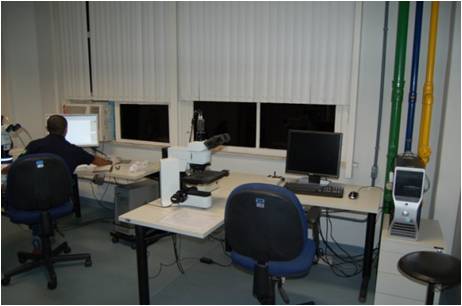 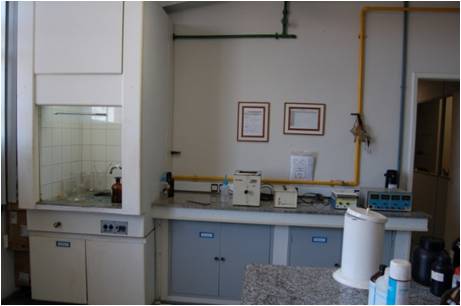 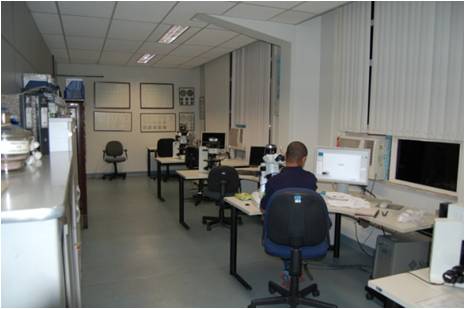 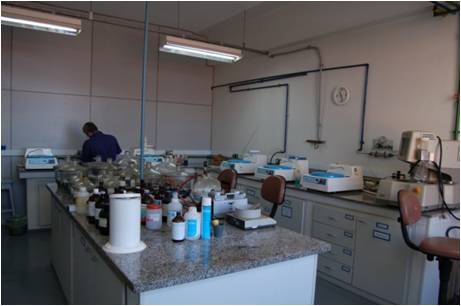 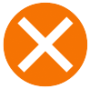 Laboratório de Caracterização de Propriedades Mecânicas e Microestruturais (LACPM)
Sala de Preparação de Amostras 
Corte e Embutimento
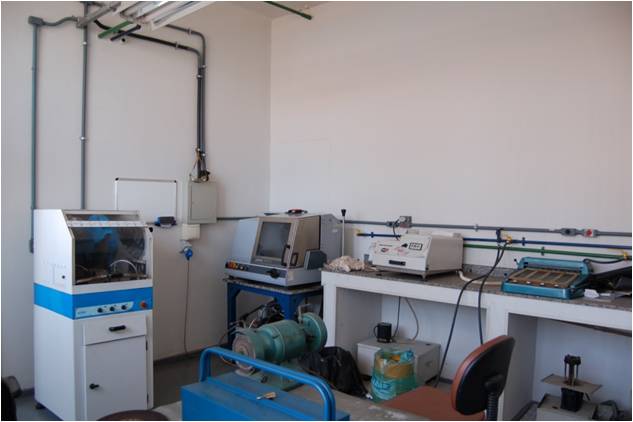 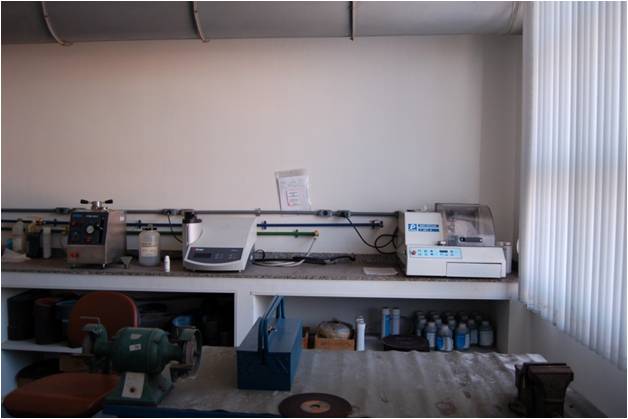 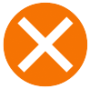 Laboratório de Caracterização de Propriedades Mecânicas e Microestruturais (LACPM)
Sala de Ensaios de Dureza
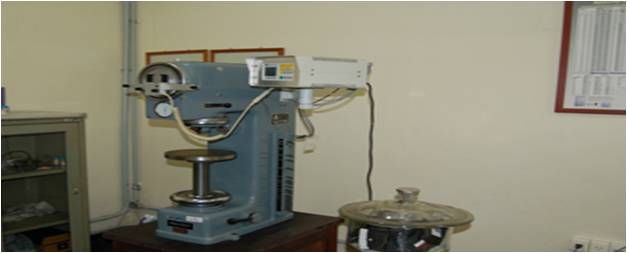 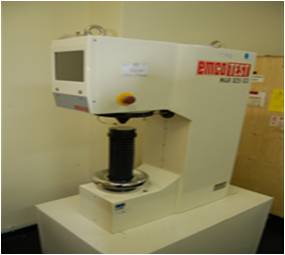 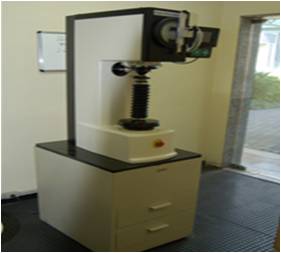 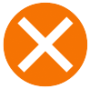 Laboratório de Caracterização de Propriedades Mecânicas e Microestruturais (LACPM)
Laboratório de Implantes – Máquinas de Ensaios de Fadiga, Ensaio de Tração e Ensaio de Torção.
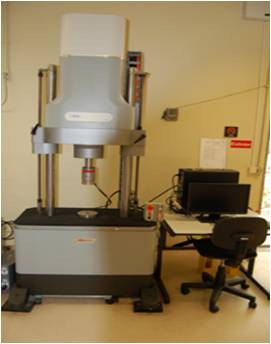 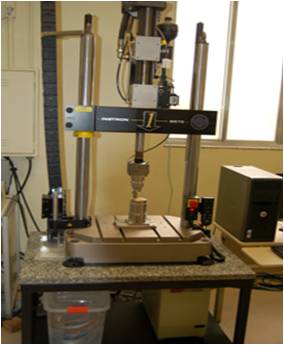 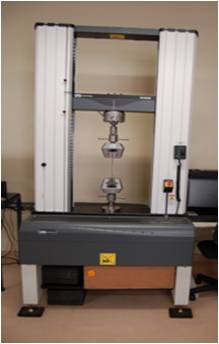 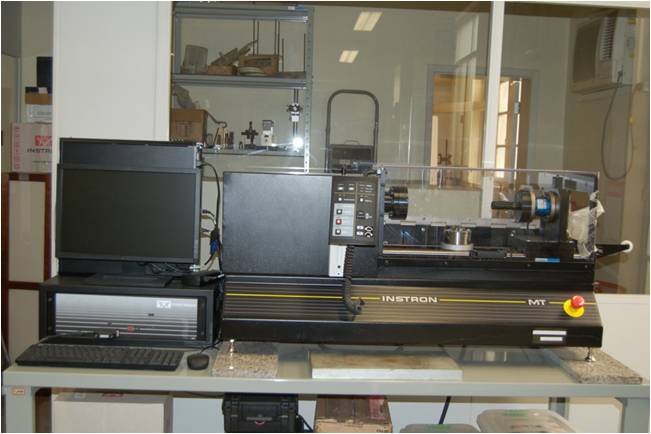 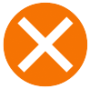 Laboratório de Ensaios de Produtos (LAENP)
O LAENP tem como foco essencial a prestação de serviços de ensaios e serviços tecnológicos direcionados à produtos de segurança compulsórios, como:
 a verificação da conformidade;
 a acreditação; e
 ao desenvolvimento.
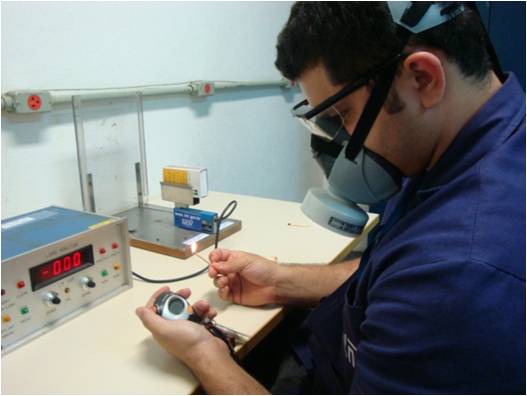 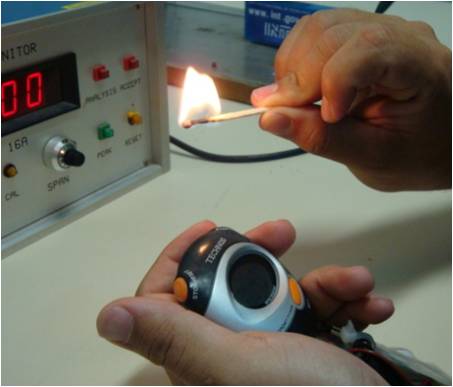 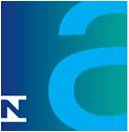 Fósforos de Segurança, conforme NBR 13725/10 e Portarias INMETRO 641:2012 e 642:2012
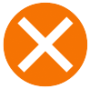 Laboratório de Ensaios de Produtos (LAENP)
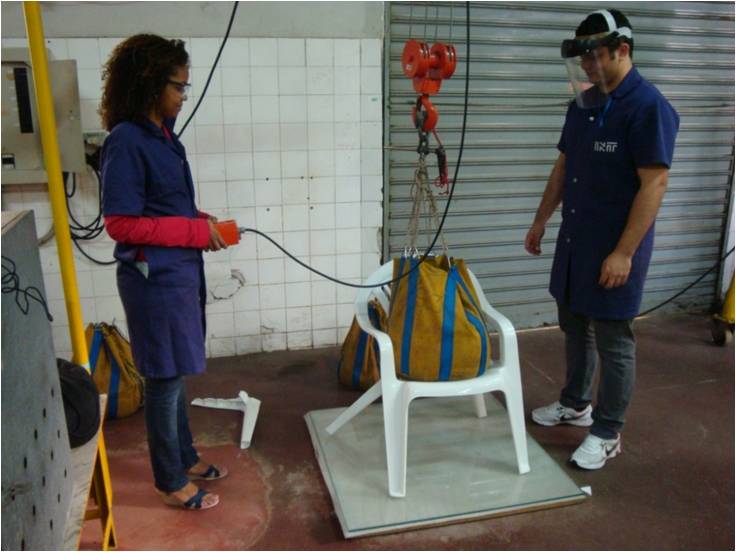 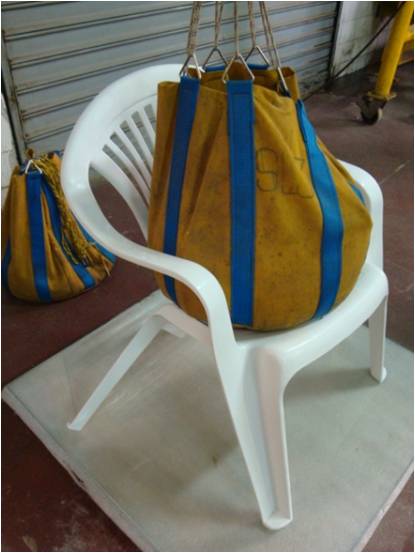 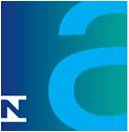 Cadeira Plástica Monobloco , conforme a ABNT NBR 14776/2013 e Portaria INMETRO 213:2007.
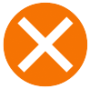 Laboratório de Ensaios de Produtos (LAENP)
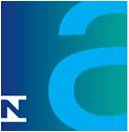 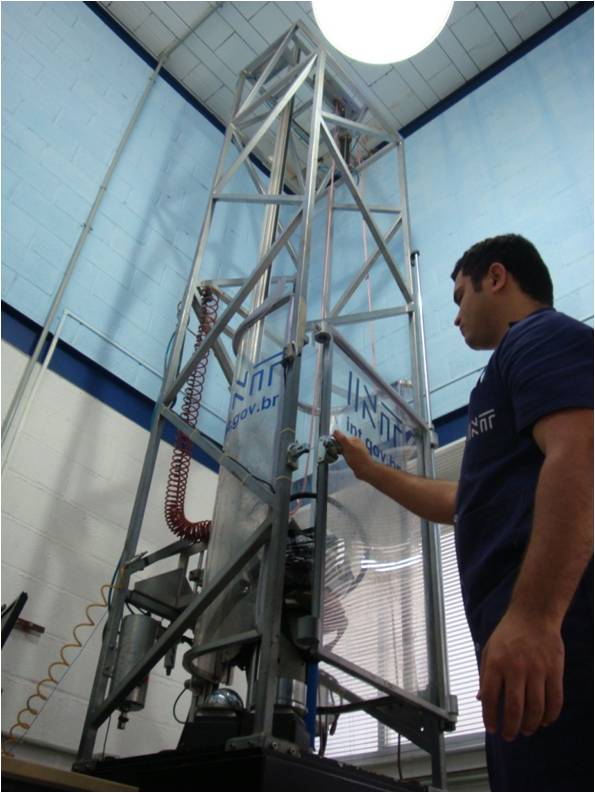 Capacetes e Viseiras para Condutores e Passageiros de Motocicletas e Similares, conforme ABNT NBR 7471/2001 e Portaria INMETRO número 456:2010.
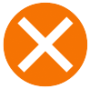 Laboratório de Ensaios de Produtos (LAENP)
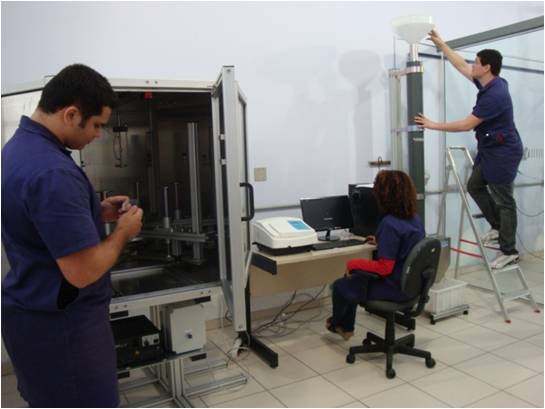 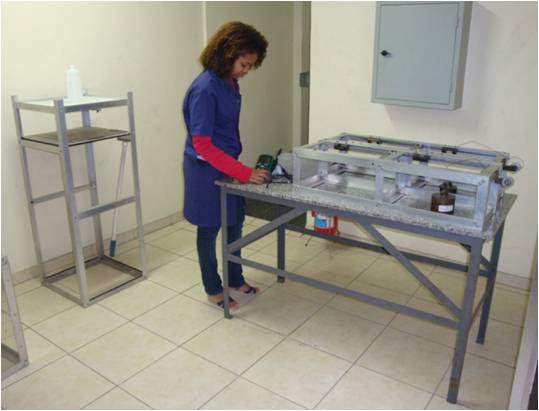 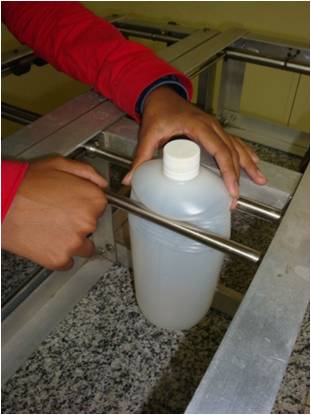 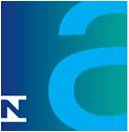 Embalagens Destinadas ao Envasilhamento de Álcool Etílico, conforme Portaria INMETRO n° 269 :2008.
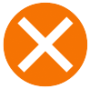 Laboratório de Avaliação de Artigos Médico-Hospitalares (LAAMH)
Máquina de Ensaio de Tração 
 Implantes Mamários, Luva Cirúrgica e Luva para Procedimentos não Cirúrgicos.
Equipamento para ensaio de resistência ao Impacto
 Implantes mamários
Instrumento para ensaio de coesão de gel de silicone
 Implantes mamários
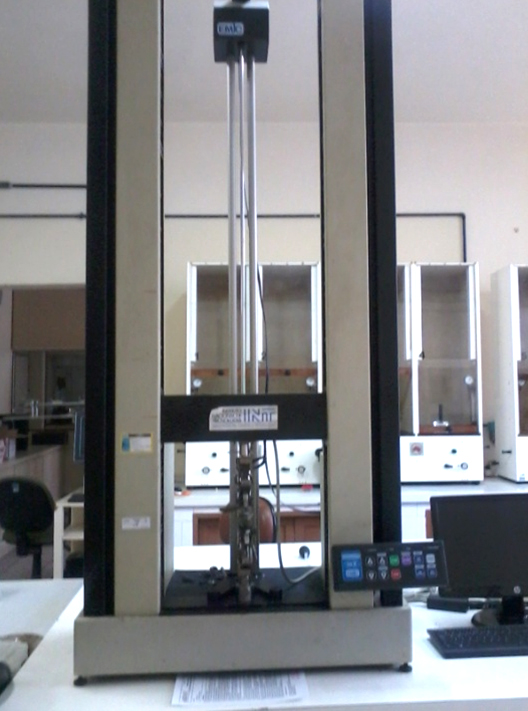 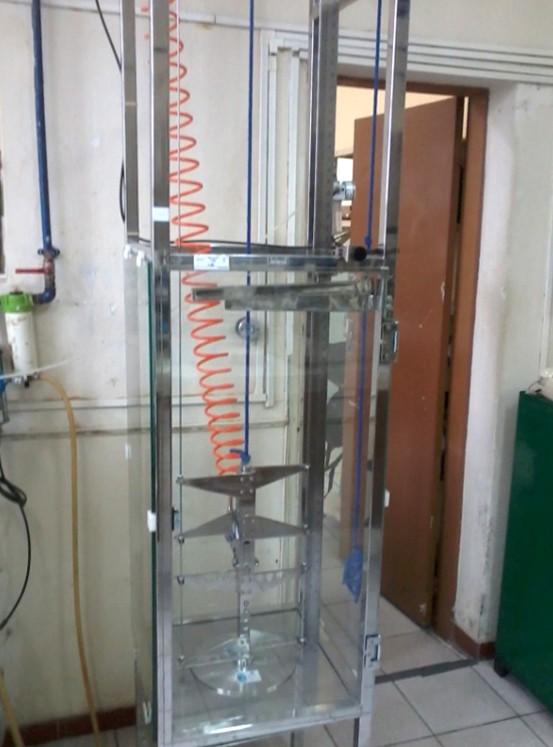 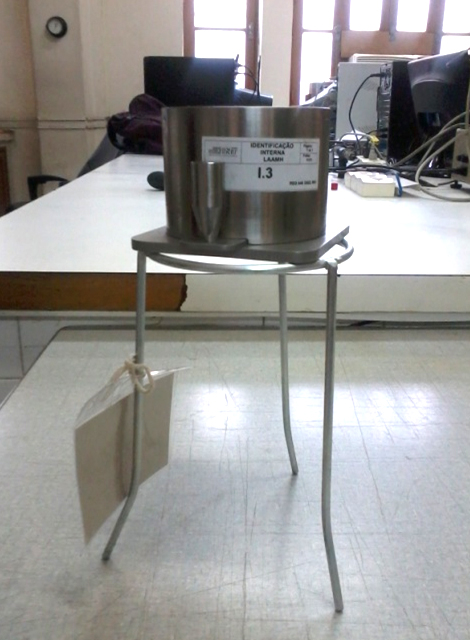 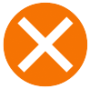 Laboratório de Avaliação de Artigos Médico-Hospitalares (LAAMH)
Equipamento para verificação da funcionalidade da válvula e do local de injeção 
Implantes mamários.
Medidor de Altura 
Implantes mamários
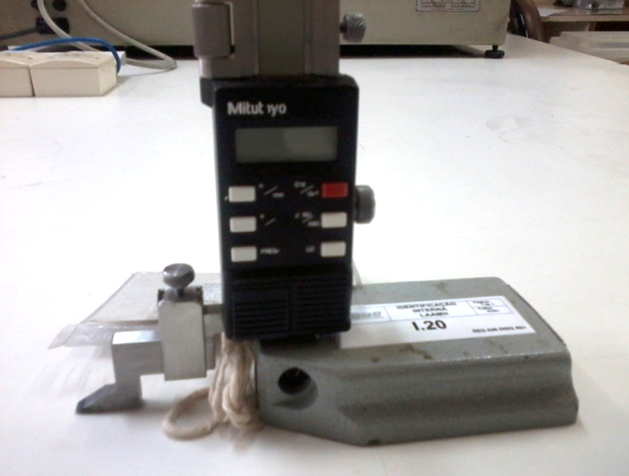 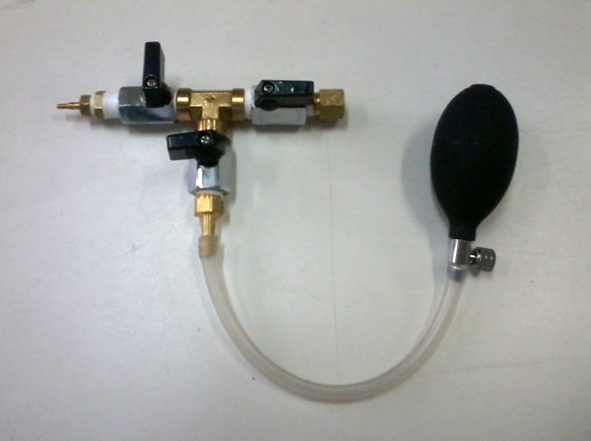 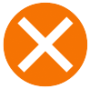 Laboratório de Avaliação de Artigos Médico-Hospitalares (LAAMH)
Equipamento para ensaio de resistência à Fadiga
Implantes mamários
Medidor de Espessura
Implantes mamários, Preservativos masculinos, Luva cirúrgica e Luva para procedimentos não cirúrgicos
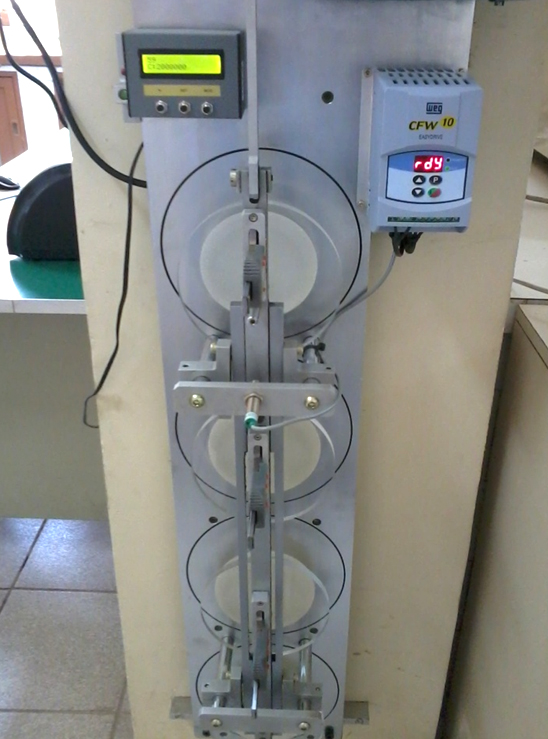 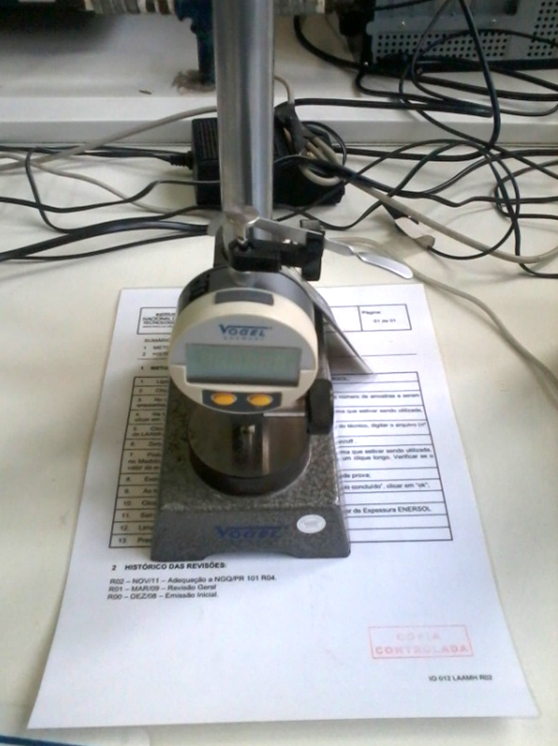 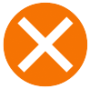 Laboratório de Avaliação de Artigos Médico-Hospitalares (LAAMH)
Máquina de Insuflação
Preservativos Masculinos
Máquina de Verificação da Integridade da Embalagem
Preservativos Masculinos
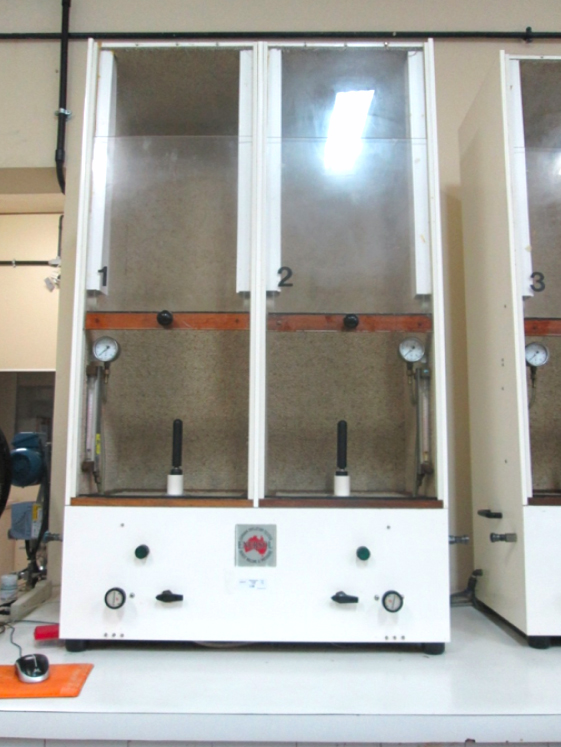 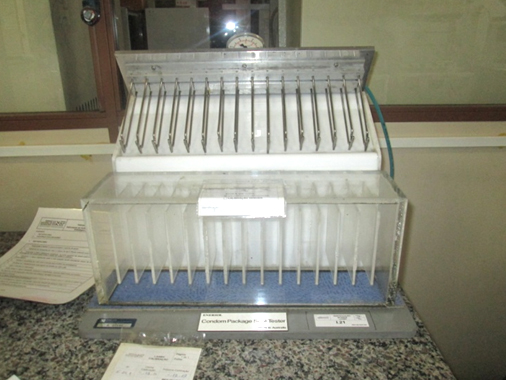 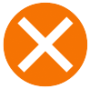 Laboratório de Avaliação de Artigos Médico-Hospitalares (LAAMH)
Máquina de Verificação Visual de Furos 
Luva cirúrgica e Luva para procedimentos não cirúrgicos
Máquina de Verificação Elétrica de Furos 
Preservativos masculinos
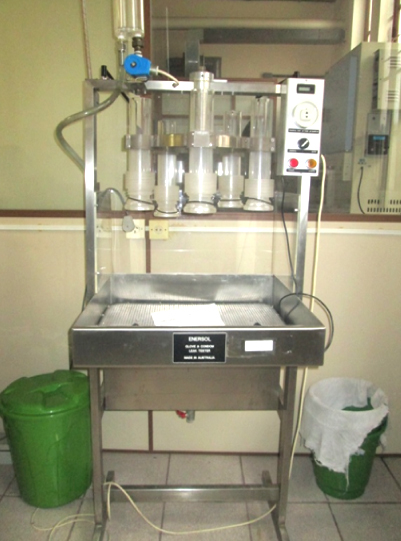 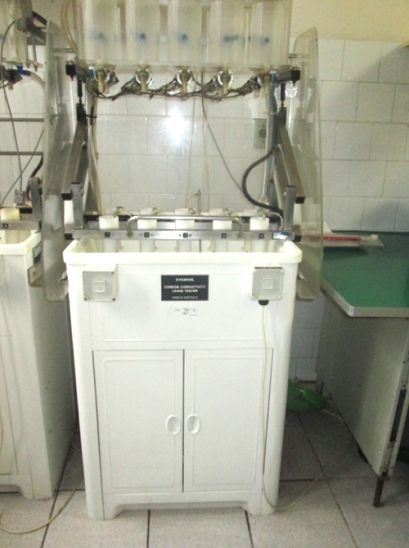 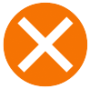 Laboratório de Avaliação de Artigos Médico-Hospitalares (LAAMH)
Prensa para confecção de corpos-de-prova para ensaio de tração 
Implantes mamários, Luva cirúrgica e Luva para procedimentos não cirúrgicos
Medidor de Largura e Medidor de Comprimento
 Preservativos masculinos
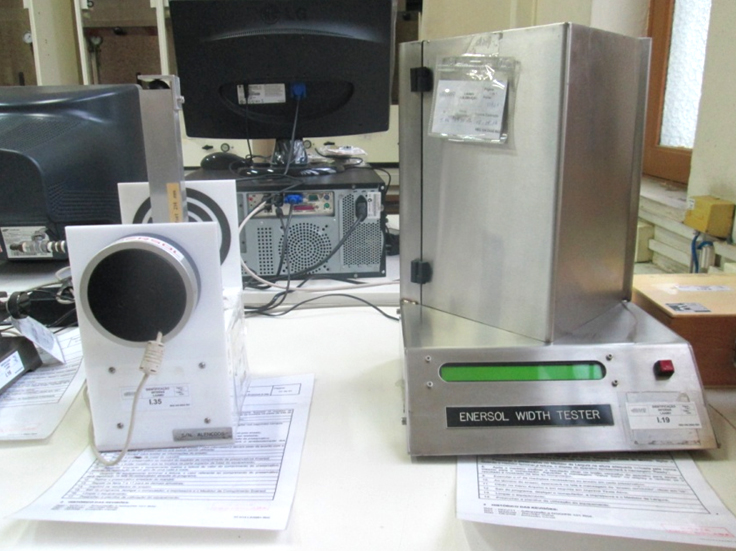 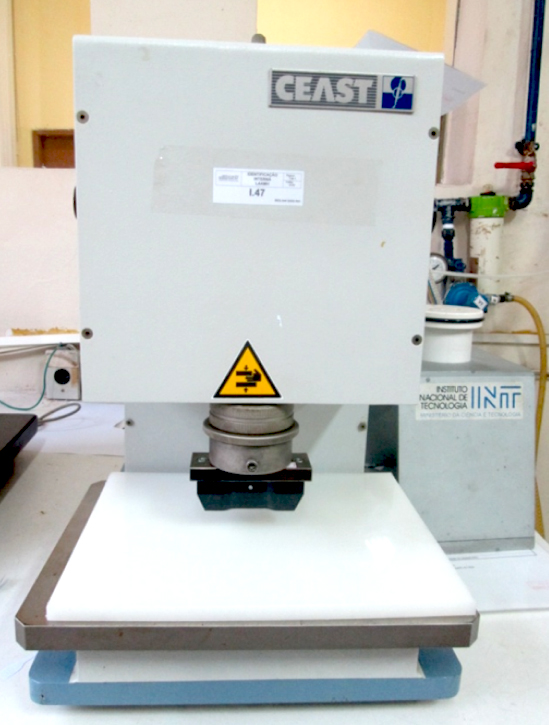 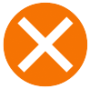 Laboratório de Avaliação de Artigos Médico-Hospitalares (LAAMH)
Estufa para envelhecimento acelerado
 Preservativos masculinos, Luva cirúrgica e Luva para procedimentos não cirúrgicos.
Termohigrógrafo para controle de Temperatura e Umidade
Implantes mamários, Preservativos masculinos, Luva cirúrgica e Luva para procedimentos não cirúrgicos
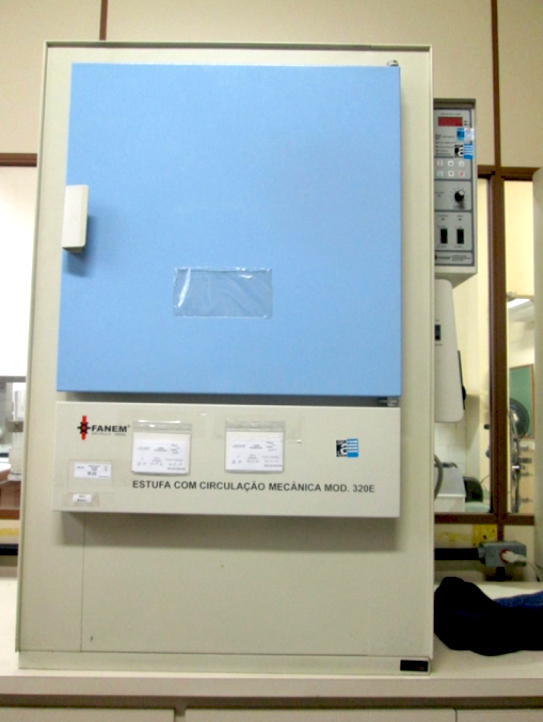 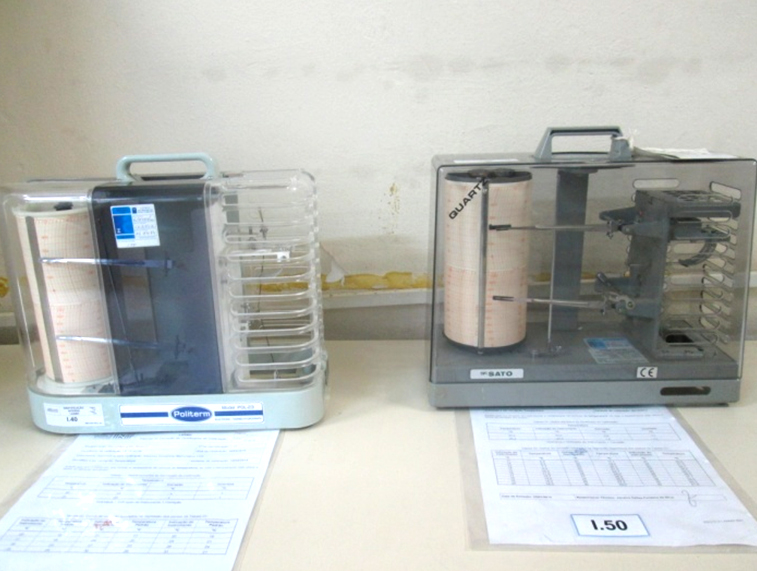 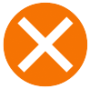 Laboratório de Avaliação de Artigos Médico-Hospitalares (LAAMH)
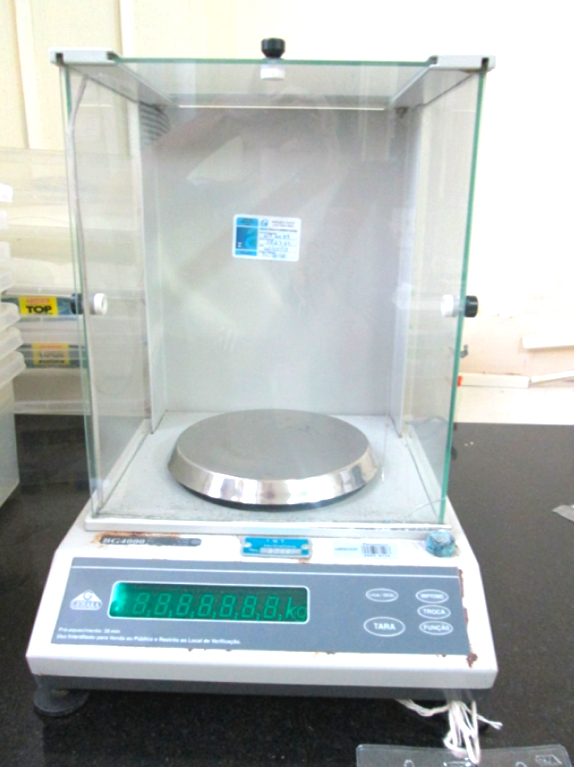 Balança para ensaio de determinação da quantidade de lubrificante 
Preservativos masculinos.
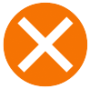 Laboratório de Química Analítica Inorgânica (LAQUA)
Natureza dos Serviços Realizados
Atendimento às indústrias químicas e farmacêuticas, centros de pesquisa, órgãos de governo, universidades e unidades de pesquisa interna, órgãos de fiscalização e pessoas físicas:
Ensaios analíticos para determinação da composição química:
Metais e ligas metálicas (Implantes);
Eletro-eletrônicos (Placas de circuito);
Catalisadores;
Solos e Sedimentos;
Águas.

Desenvolvimento de métodos analíticos e pesquisas ambientais:
Métodos para a área de petróleo e ambiental;
Projetos de pesquisa sobre o impacto de contaminantes inorgânicos.

Análises químicas para avaliação da conformidade de produtos
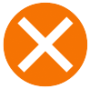 Laboratório de Química Analítica Inorgânica (LAQUA)
Equipamentos analíticos
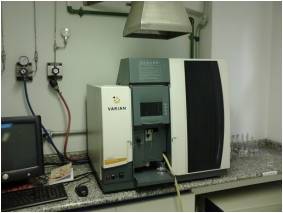 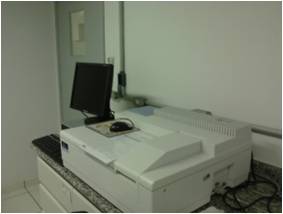 Espectrômetro de absorção atômica - AAS
Espectrofotômetro ultravioleta-visível
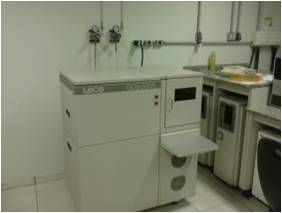 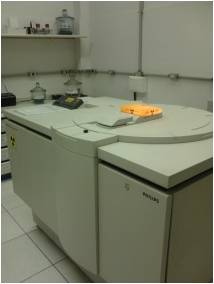 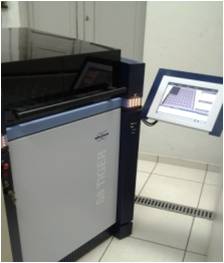 Espectrômetro de emissão atômica - GDS
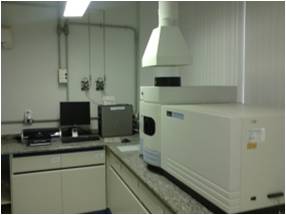 Espectrômetros de fluorescência de raios X por comprimento de onda– XRF
Espectrômetro de emissão atômica – ICP-OES
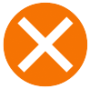 Laboratório de Química Analítica Inorgânica (LAQUA)
Equipamentos analíticos
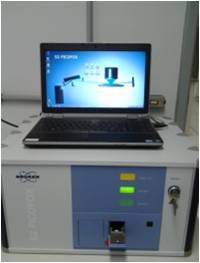 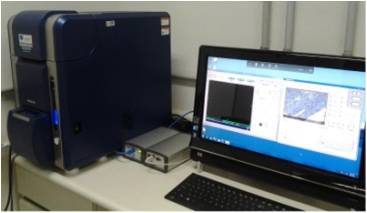 Microscópio eletrônico de bancada – SEM/EDS
Espectrômetro de fluorescência de raios X por reflexão total – TXRF
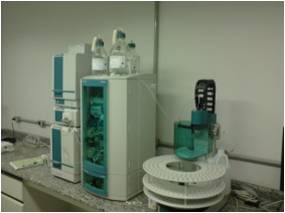 Cromatógrafo de íons  (detector de condutividade, amperométrico e UV-VIS)
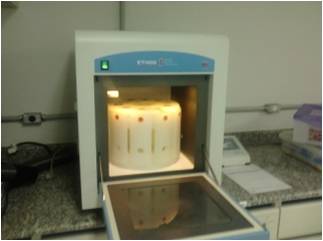 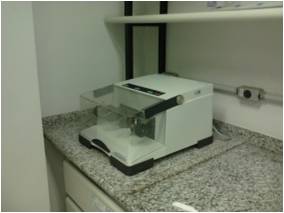 Forno de digestão de amostra por micro-ondas
Moinho de bolas
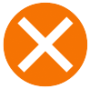 Laboratório de Química Analítica Inorgânica (LAQUA)
Equipamentos analíticos
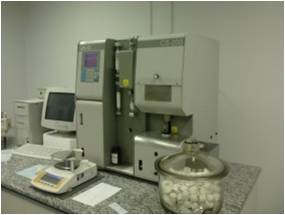 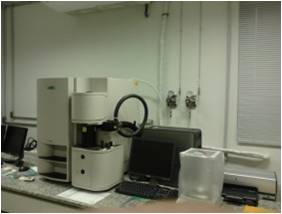 Analisadores elementares (matrizes inorgânicas)
C/S; N/O; H
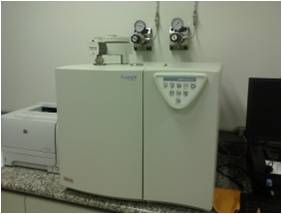 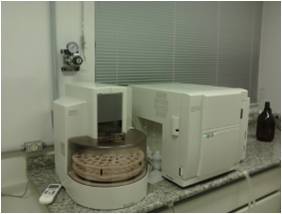 Analisadores elementares (matrizes orgânicas) 
CHNS; TOC/TN
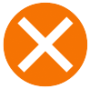 Laboratório de Tabaco e Derivados (LATAB)
Natureza dos Serviços Realizados
Atendimento às indústrias químicas e farmacêuticas, centros de pesquisa, órgãos de governo, universidades e unidades de pesquisa interna, órgãos de fiscalização e pessoas físicas:
Avaliação, definição e aplicação de parâmetros químicos e métodos analíticos;

Desenvolvimento de métodos analíticos instrumentais. Técnicas empregadas: cromatografia líquida e gasosa;

Analises químicas para avaliação da conformidade de produtos (Ex.: análise de determinação de material volátil em implantes mamários e análise por SIMDIS e DAC em petróleo e seus derivados e  sulfurados em naftas (ASTM D 5623).
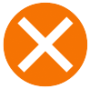 Laboratório de Tabaco e Derivados (LATAB)
Equipamentos analíticos
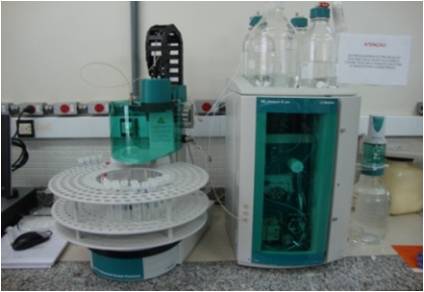 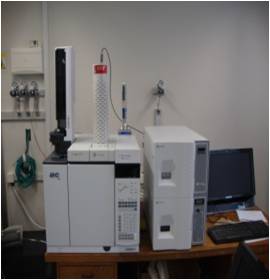 Cromatógrafo Iônico com detector  de condutividade
Cromatógrafo a Gás com detector NCD
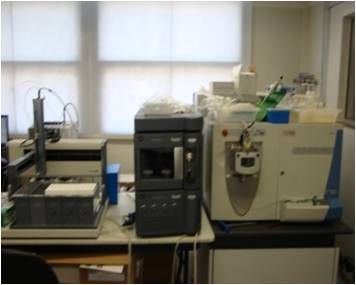 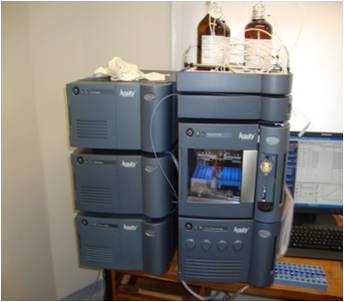 Cromatógrafo a Líquido de Ultra Eficiência com PDA, FLD e ELS
Cromatógrafo a Líquido de Ultra Eficiência com detector MS/MS Orbitrap
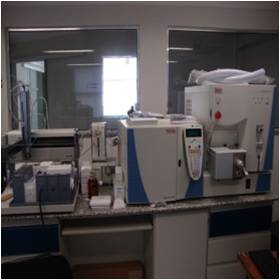 Cromatógrafo a Gás com FID, TCD, NPD, ECD e MS/MS
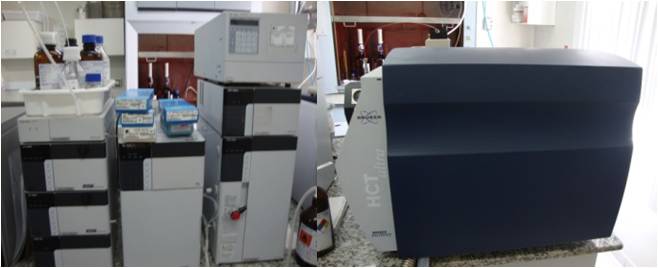 Cromatógrafo a Líquido com DAD, FLD e MS/MS Ion Trap
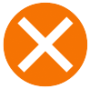 Laboratório de Análise Orgânica Instrumental (LANOI)
Natureza dos Serviços Realizados
Atendimento às indústrias químicas e farmacêuticas, centros de pesquisa, órgãos de governo, universidades e unidades de pesquisa interna, órgãos de fiscalização e pessoas físicas.
Desenvolvimento de método para separação, identificação e quantificação de componentes em amostras simples a muito complexas: produtos das indústrias farmacêutica, química, Técnicas empregadas: CG-DIC, CG-EM.

Desenvolvimento de métodos de análise qualitativo e quantitativo de solventes residuais em fármacos, produtos de uso médico, etc. Técnicas empregadas:      HS-CG-DIC e HS-CG-EM

Caracterização de materiais poliméricos: borrachas, plásticos e resinas. (matéria prima e produto acabado. Técnicas Empregadas: FTIR, ATR-FTIR

Determinação de água em diversas matrizes, tais como biodiesel, derivados de petróleo, cosméticos e alimentos. Técnica empregada: Titulação por Karl Fischer
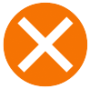 Laboratório de Análise Orgânica Instrumental (LANOI)
Equipamentos analíticos
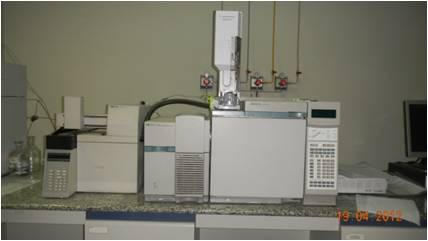 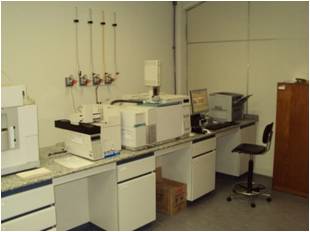 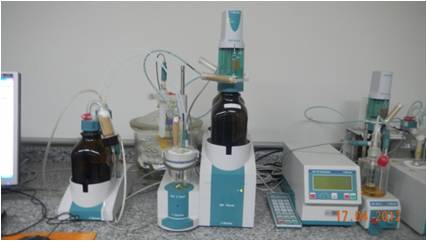 Cromatógrafos a gás com detector de massas e Amostradores Headspace
Tituladores Karl Fischer volumétrico e coulumétrico
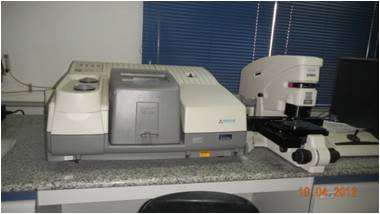 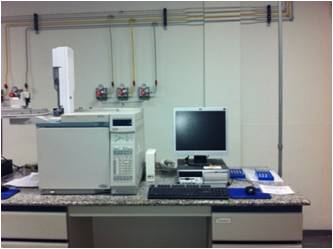 Espectrômetro de infravermelho por transformada de Fourier com Microscópio
Comatógrafo a Gás com detectores de ionização em chama (GC-FID) e condutividade térmica (GC-TCD).
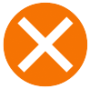 Laboratório de Tecnologia de Materiais Poliméricos (LAMAP)
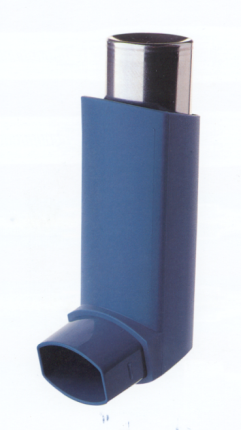 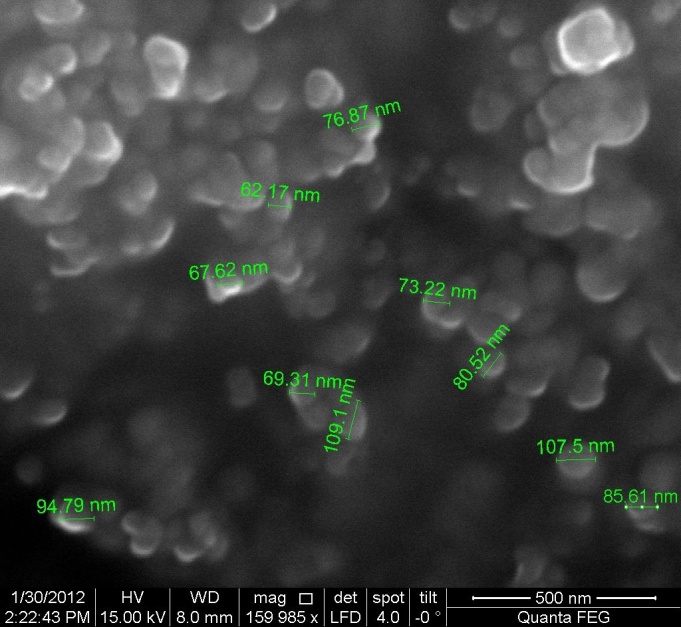 Atividades em P&D
Desenvolvimento e processamento de nano e microcompósitos para diversas aplicações 
Especificação e seleção de materiais para peças e partes de dispositivos diversos
Adaptação de técnicas de processamento poliméricos para tecnologia farmacêutica (Hot melt extrusion).
Encapsulamento de princípios ativos e suplementos alimentícios
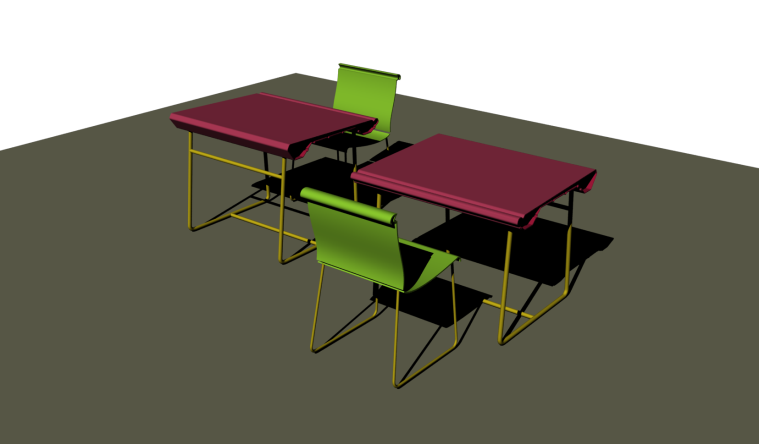 Pesquisa, desenvolvimento e inovação em áreas estratégicas
 Nanotecnologia
 Saúde
Petróleo, Gás e Petroquímica
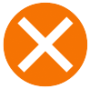 Laboratório de Tecnologia de Materiais Poliméricos (LAMAP)
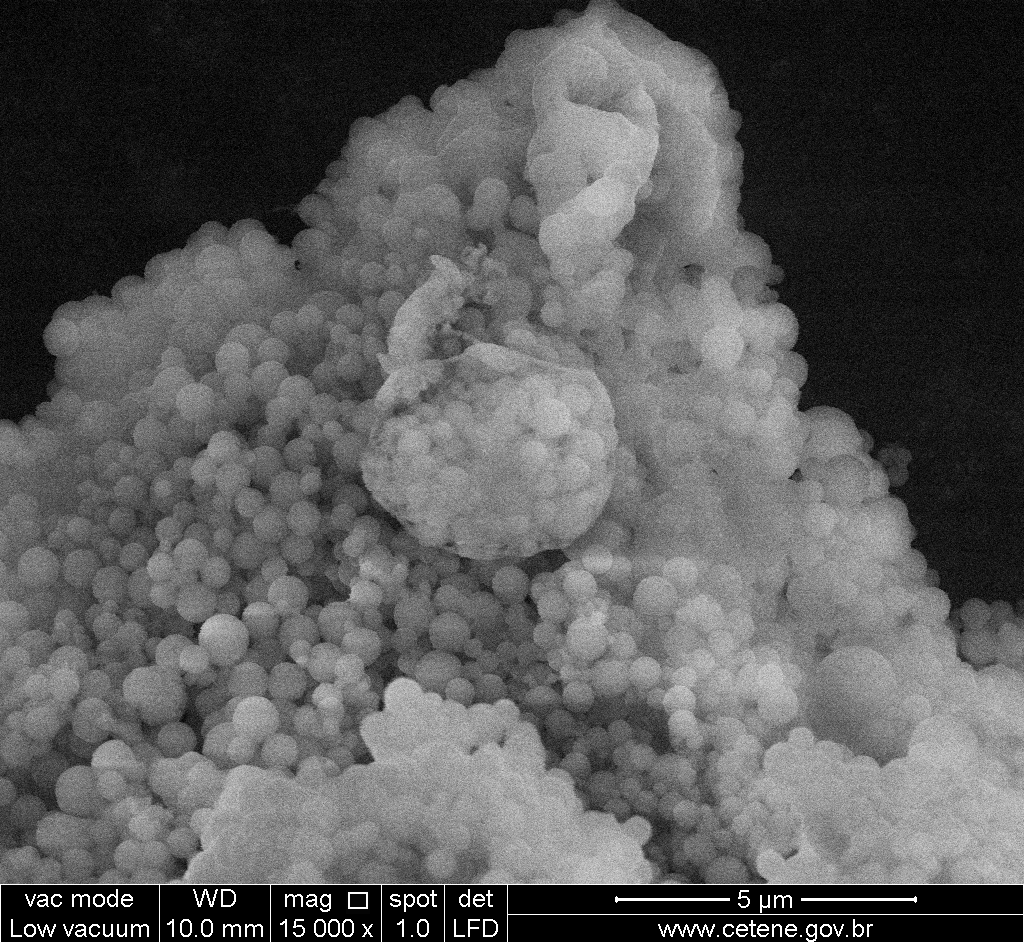 Interesses em P&D
Nanopartículas inteligentes com resposta modulada por fatores externos
Aplicação da extrusão (processo HME) para solubilização de drogas pouco solúveis
Compósitos poliméricos leves para o setor automotivo
Rotas de encapsulamento para liberação controlada ou proteção de moléculas instáveis
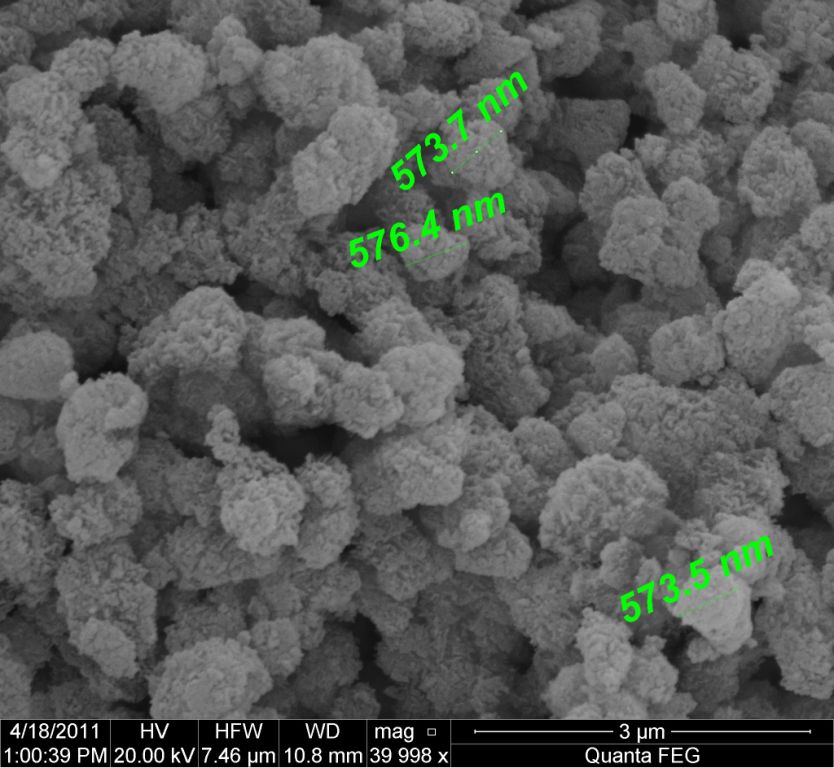 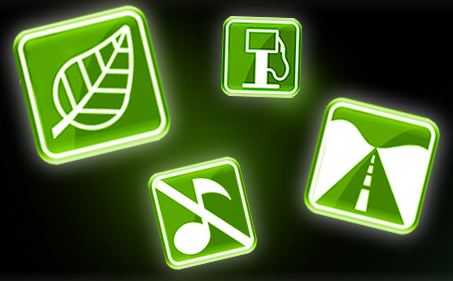 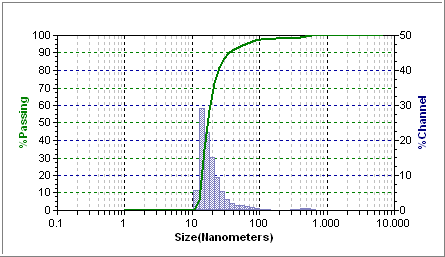 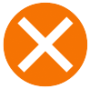 Laboratório de Tecnologia de Materiais Poliméricos (LAMAP)
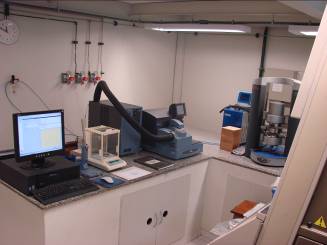 Infraestrutura instalada e pessoal capacitado para síntese, processamento e caracterização de polímeros, compósitos e formulações elastoméricas
Equipamentos de processamento de termoplásticos (extrusoras mono e dupla rosca, injetora, sopradora e reômetros de torque e de placas paralelas)
Equipamentos de processamento de elastômeros (misturador de cilindros, prensas e analisador de processamento de borracha)
Analisadores térmicos (TGA, DTA, DSC)
Ensaios mecânicos (tração, flexão, compressão, impacto, dureza, resiliência e fadiga)
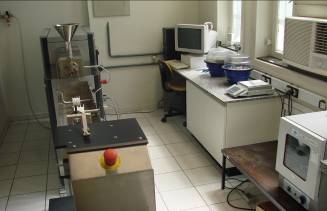 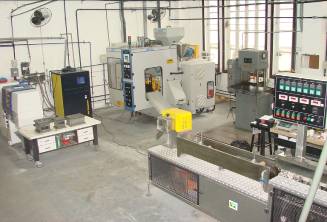 Equipamentos para determinação de resistência à radiação ultravioleta, ao envelhecimento térmico e à chama
Laboratório com reatores para sínteses em massa, solução e emulsão
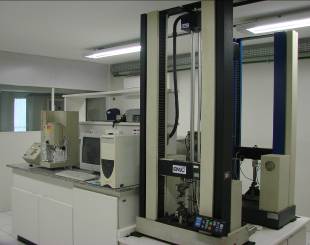 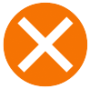 revestimento
Laboratório de Tecnologia de Pós (LATEP)
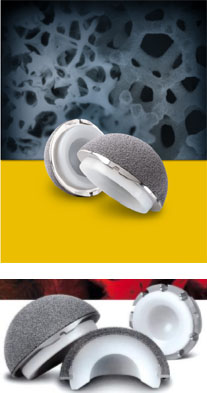 Atividades em P&D
Desenvolvimento de técnicas de processamento para controle da porosidade da superfície de titânio
Tratamento superficial do titânio para favorecimento da ósseointegração de implantes
Processamento e caracterização de cerâmicas e biocerâmicas
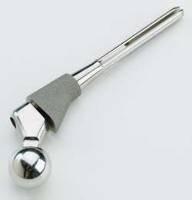 Pesquisa, desenvolvimento e inovação em áreas estratégicas
 Nanotecnologia
 Saúde
 Cerâmicas
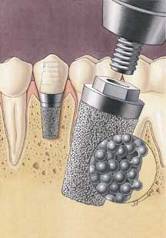 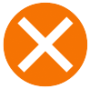 Laboratório de Tecnologia de Pós (LATEP)
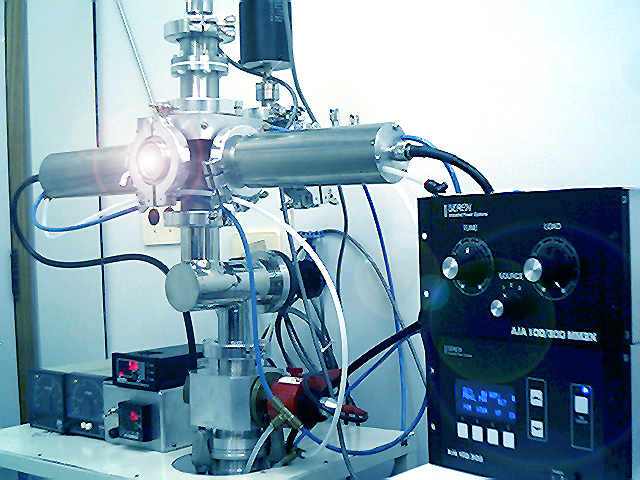 Interesses em P&D
Desenvolvimento de processos biomiméticos para revestimentos biocerâmicos
Deposição de filmes finos sobre superfície de titânio por “Radiofrequency magnetron sputtering”
Otimização da biocompatibilidade e osseointegração de implantes
Processos de síntese e modificação superficial de materiais cerâmicos para compósitos
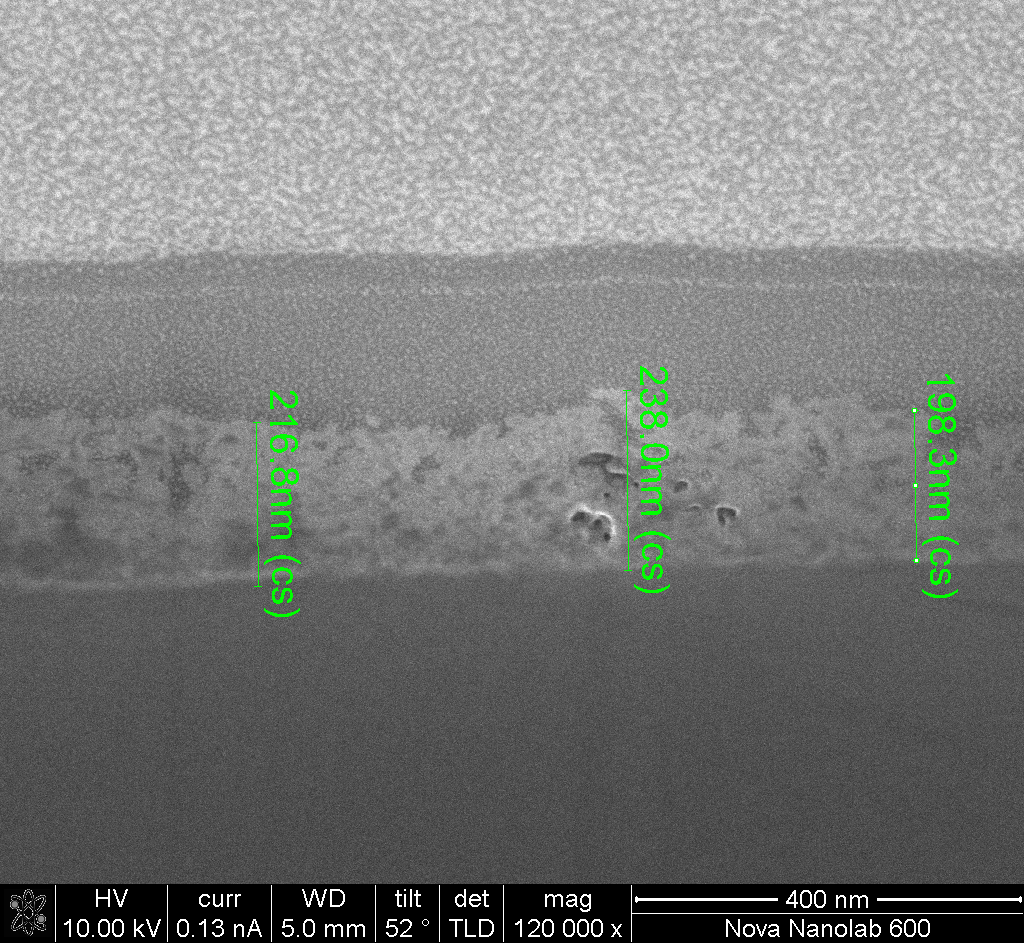 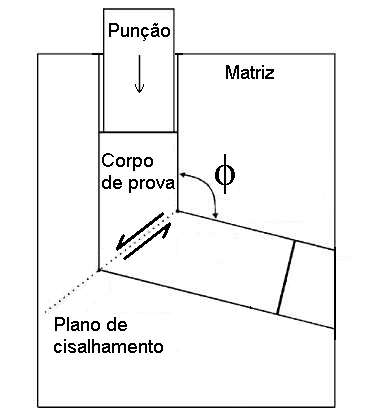 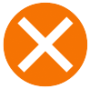 Laboratório de Tecnologia de Pós (LATEP)
INCT
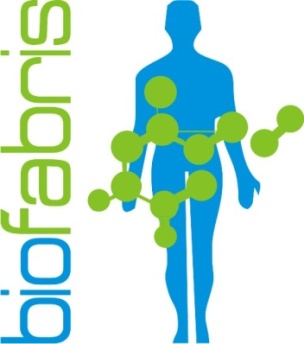 Infraestrutura instalada e pessoal capacitado para síntese, processamento e caracterização de pós cerâmicos e metálicos
Equipamentos de processamento de cerâmicas (fornos até 1400ºC, prensas isostática e uniaxiais, misturadores e moinhos)
Equipamentos de caracterização de pós (difratômetro de raios-X, porosímetro de mercúrio, BET e potencial zeta)
Câmara climática (controle de temperatura e umidade)
Laboratório equipado para síntese de cerâmicas e biocerâmicas
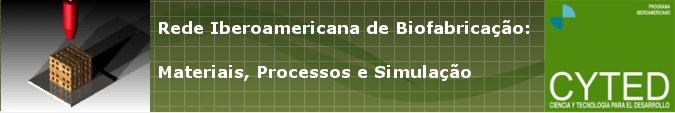 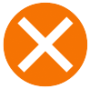 Laboratório de Ergonomia (LABER)
Competências/Qualificações
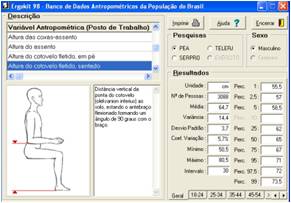 Pesquisas antropométricas 1D e 3D para formação de bancos de dados antropométricos da população brasileira
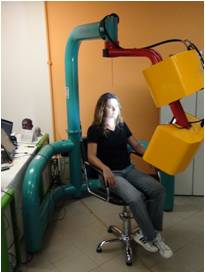 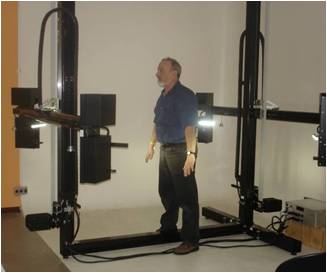 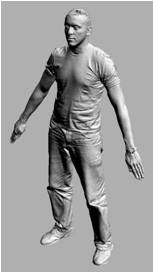 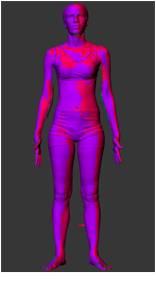 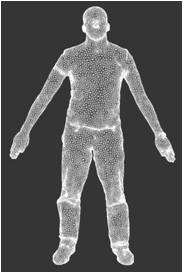 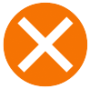 Laboratório de Ergonomia (LABER)
Competências/Qualificações
Desenvolvimento de ferramentas computacionais:
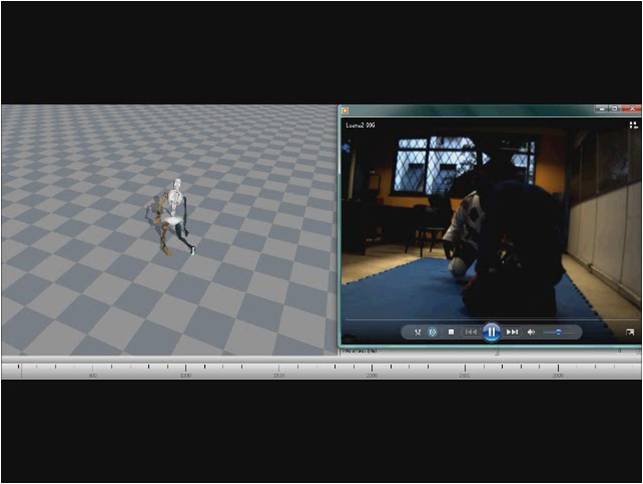 1
Simuladores virtuais 3D que incorporam modelagem humana digital 3D e captura de movimentos humanos para estudo de atividades reais de trabalho, atividades esportivas e de desporto paralímpico, bem como, para estudos do envelhecimento e para a formação de pessoas
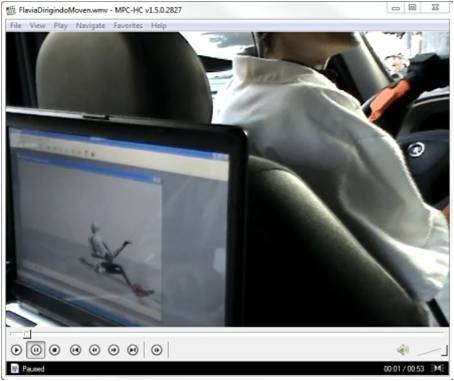 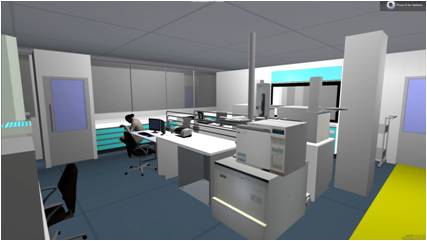 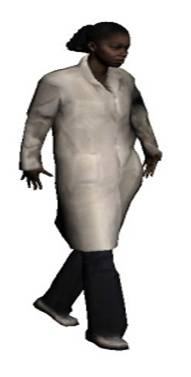 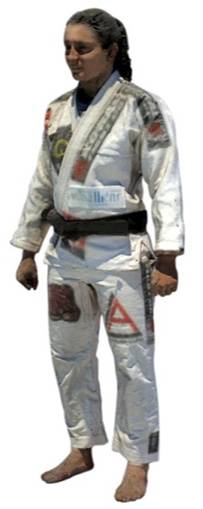 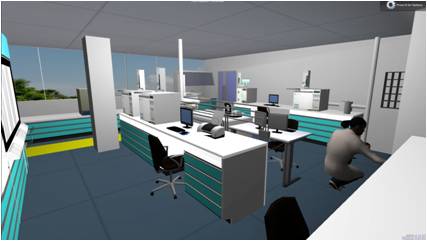 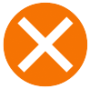 Laboratório de Ergonomia (LABER)
Competências/Qualificações
Desenvolvimento de ferramentas computacionais:
2
Elaboração de bancos de dados contendo diagnósticos ergonômicos de atividades de trabalho para aplicação em projeto de situações de trabalho
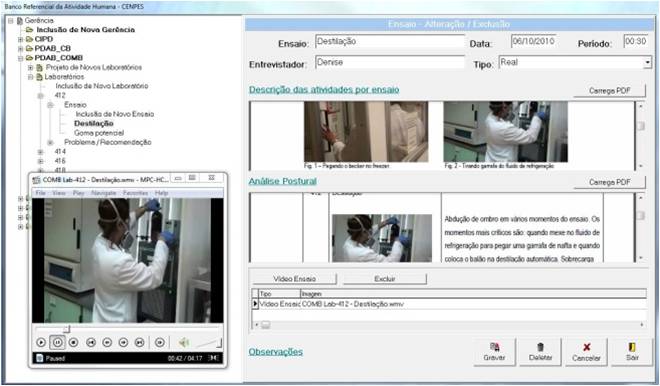 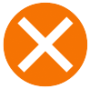 Laboratório de Ergonomia (LABER)
Competências/Qualificações
Desenvolvimento de ferramentas computacionais:
3
Softwares para análise cinemática
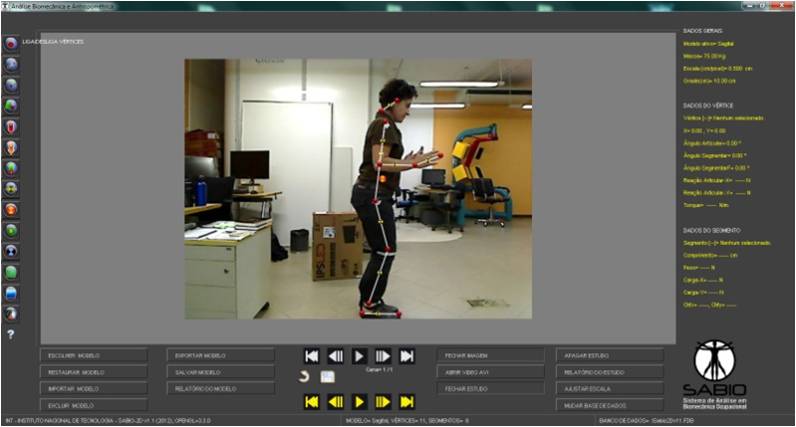 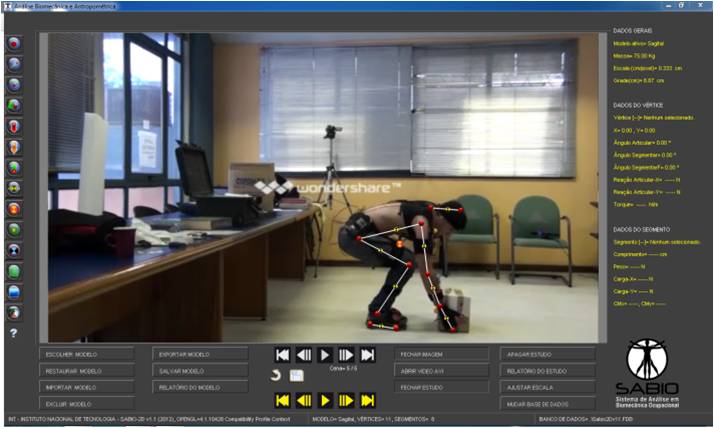 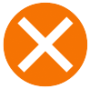 Laboratório de Ergonomia (LABER)
Competências/Qualificações
Avaliação e projeto ergonômico de produtos, postos e ambientes de trabalho
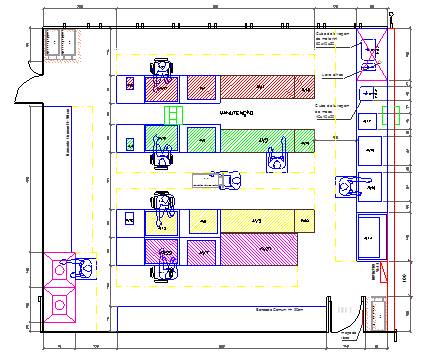 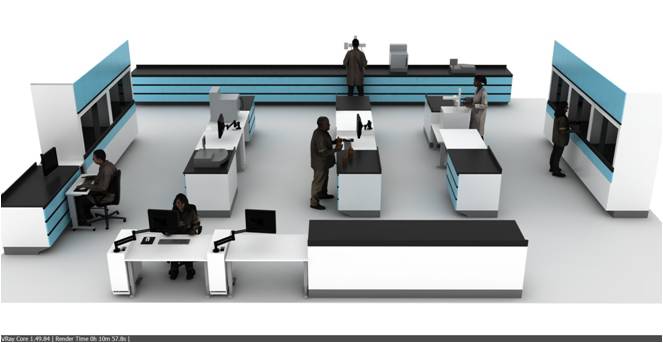 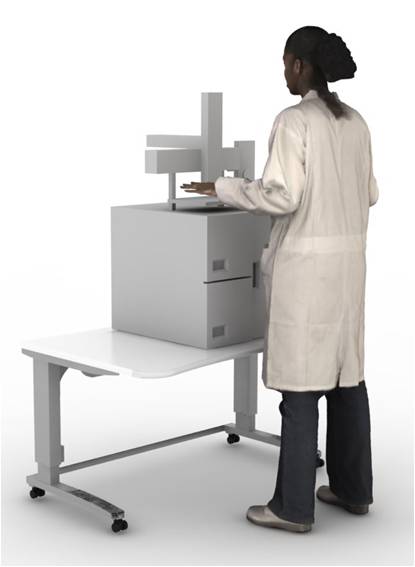 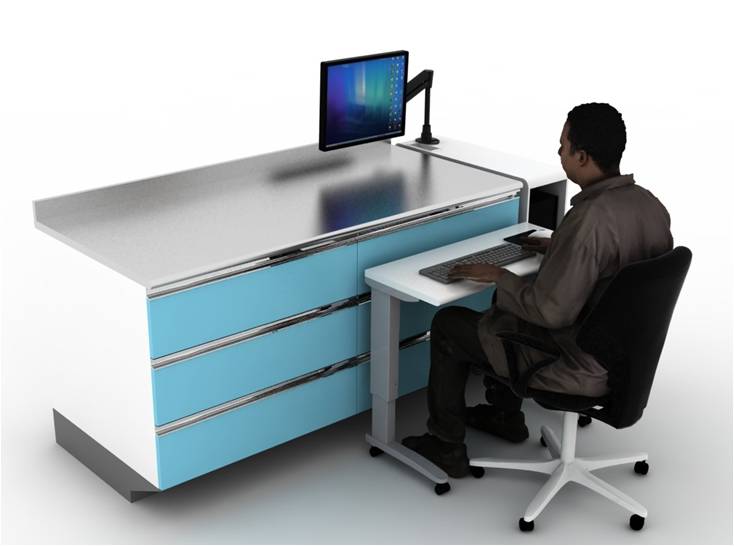 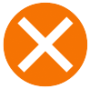 Laboratório de Ergonomia (LABER)
Competências/Qualificações
Projeto de configuração de telas de operação e representação de alarmes para SDCDs em refinarias de petróleo para aumento da confiabilidade humana
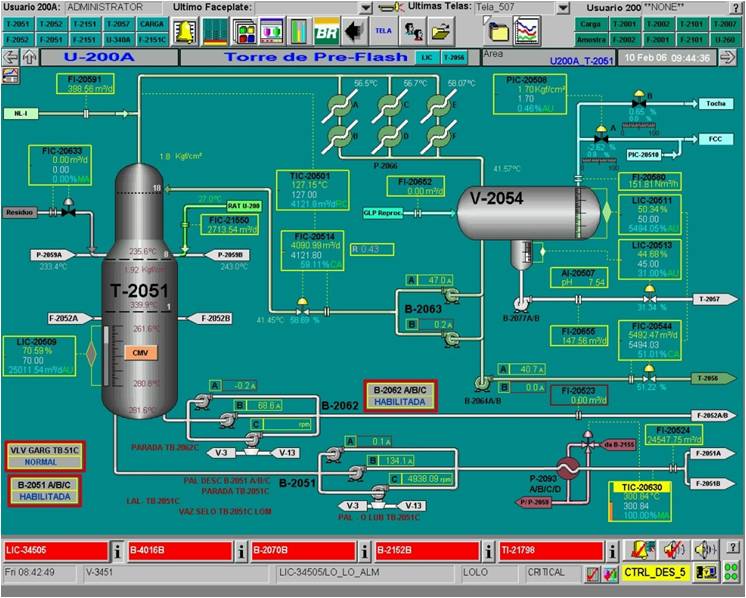 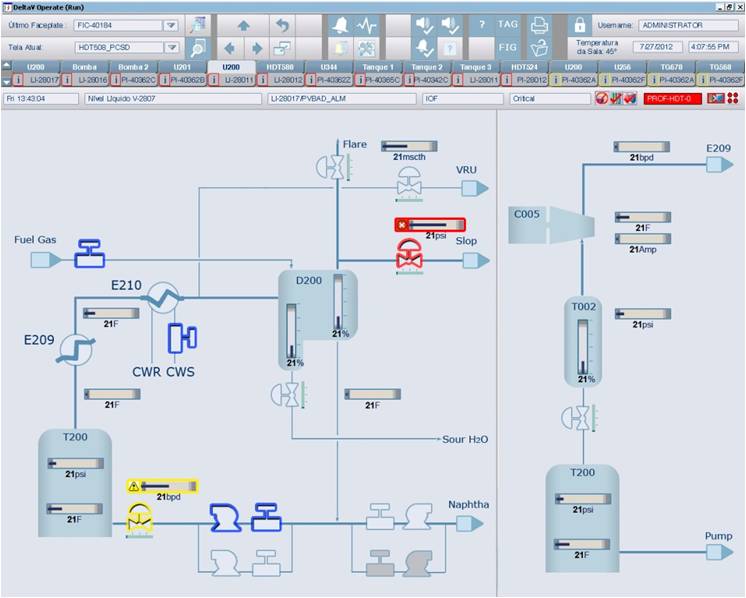 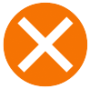 Laboratório de Modelos Tridimensionais (LAMOT)
Linha Design para Sustentabilidade e Tecnologias Assistivas
1
Design para Sustentabilidade
Desenvolvimento de produtos de baixo impacto ambiental
 Projetos de soluções para Mobilidade sustentável 
 Consultorias em Ecodesign
 Pesquisa em Ecodesign
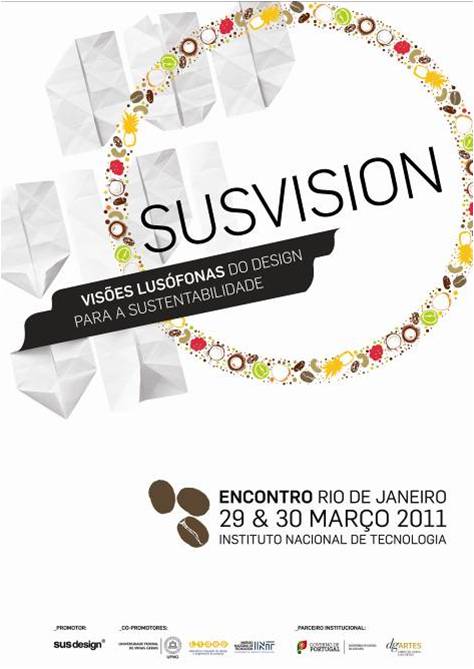 Veículo de entregas híbrido pedal / bateria (em desenvolvimento)
 Projeto de componentes de veículos híbridos (em desenvolvimento)
 Componentes de ônibus urbano (em negociação)
Impacto ambiental de embalagens
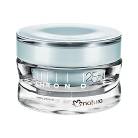 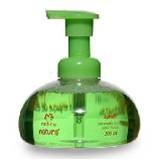 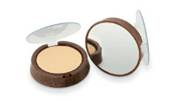 Organização de eventos e redes Internacionais em ecodesign
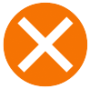 Laboratório de Modelos Tridimensionais (LAMOT)
Linha Design para Sustentabilidade e Tecnologias Assistivas
1
Design para Sustentabilidade
Embalagens sustentáveis desenvolvidas pelo INT para caquis, mangas e papayas nos Hortifrutis de São Paulo e Rio de Janeiro / na empresa BELLO FRUIT e na Holanda
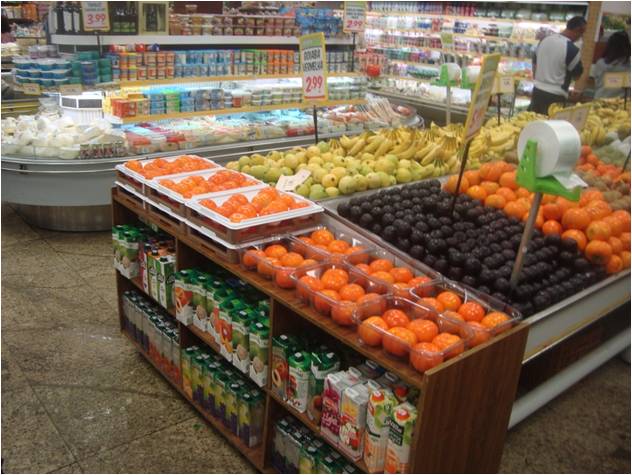 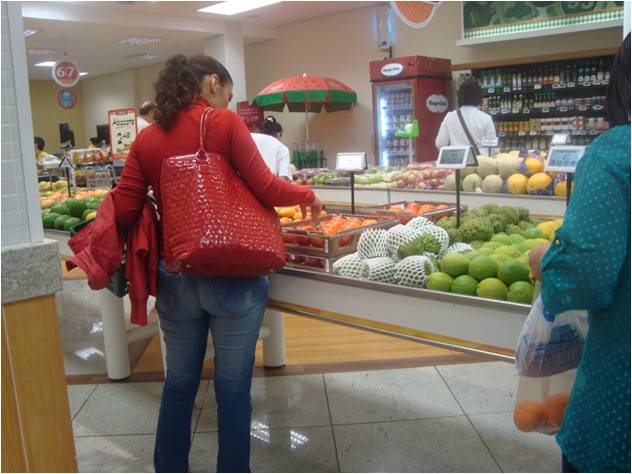 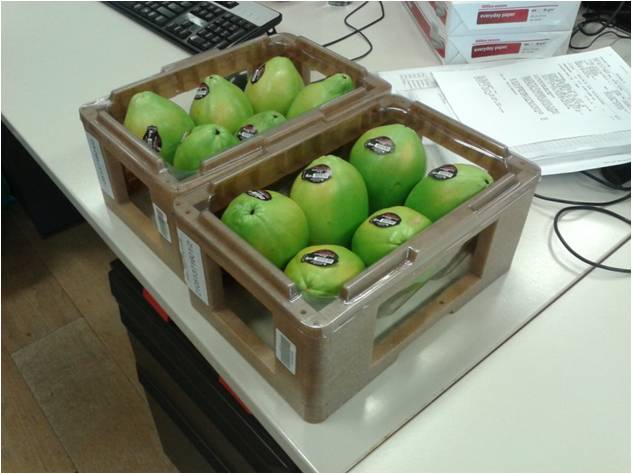 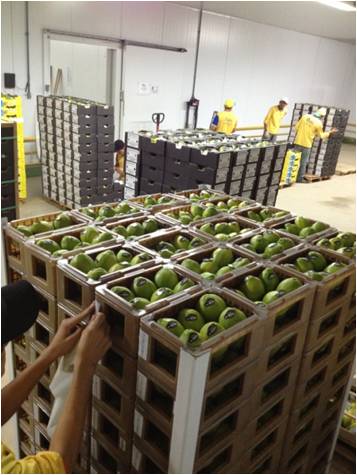 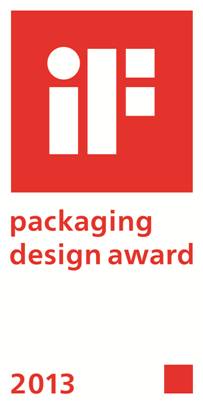 Ganharam o maior prêmio do Design mundial
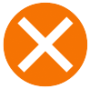 Laboratório de Modelos Tridimensionais (LAMOT)
Linha Design para Sustentabilidade e Tecnologias Assistivas
1
Design para Sustentabilidade
Embalagens sustentáveis desenvolvidas pelo INT para morango e palmito de pupunha entregues aos produtores de Minas, Hortifruti e Paraná
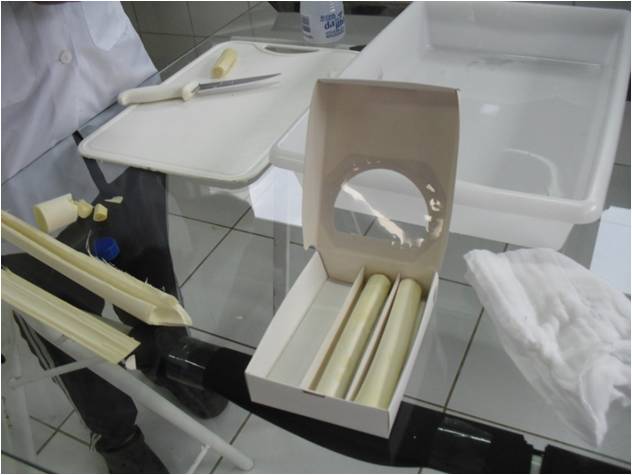 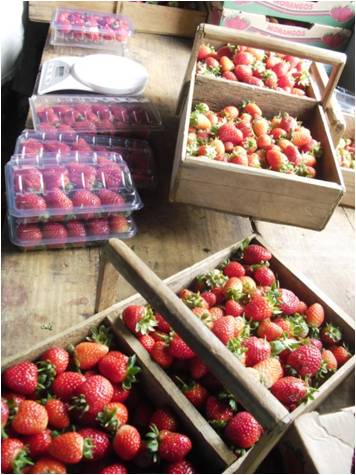 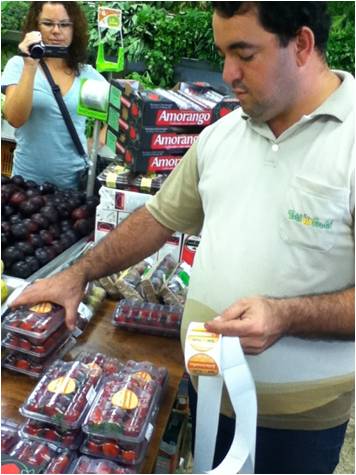 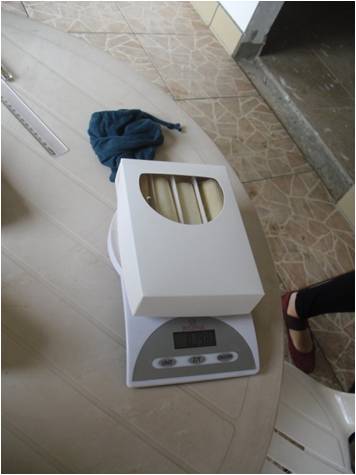 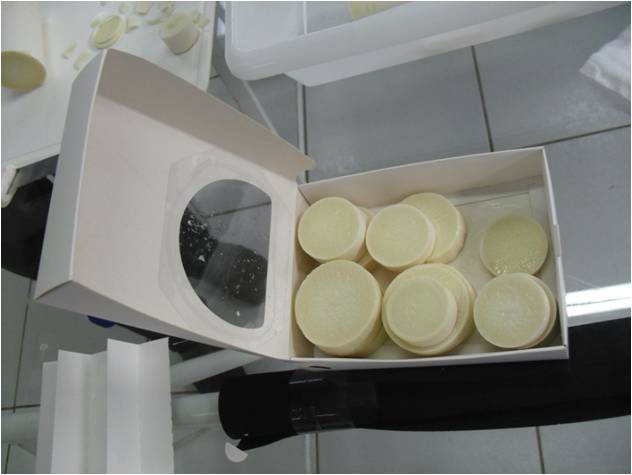 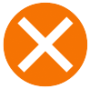 Laboratório de Modelos Tridimensionais (LAMOT)
Linha Design para Sustentabilidade e Tecnologias Assistivas
2
Tecnologias Assistivas
Projetos para pessoa com deficiência
 Projeto de equipamento médico hospitalar
 Projeto de equipamento para Paradesporto

 NuTA - Núcleo de Tecnologias AssistivasSelecionado pelo MCTI como um dos núcleos de desenvolvimento de novas tecnologias
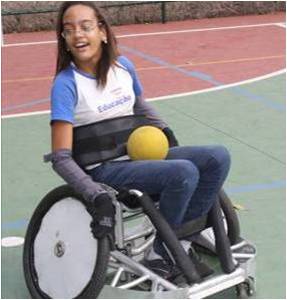 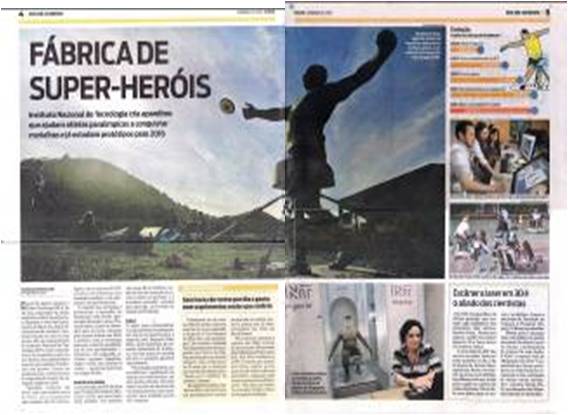 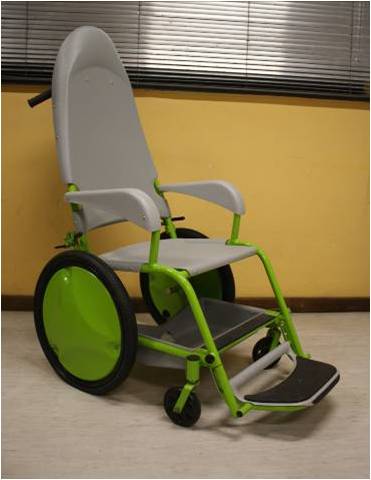 Sistema para atendimentoambulatorial em campo 
(em desenvolvimento)
Cadeira para rúgbi infanto juvenil
Cadeira hospitalar (em desenvolvimento)
Base de lançamento de peso
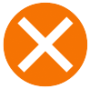 Laboratório de Modelos Tridimensionais (LAMOT)
Linha Design para Sustentabilidade e Tecnologias Assistivas
2
Tecnologias Assistivas
Colete para um menino com paralisia cerebral e sem tônus muscular
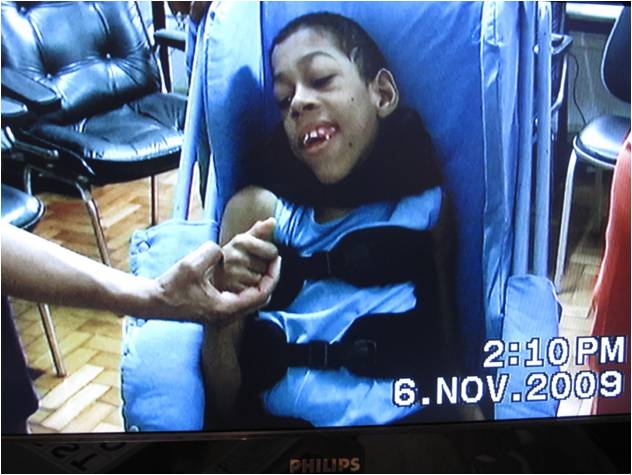 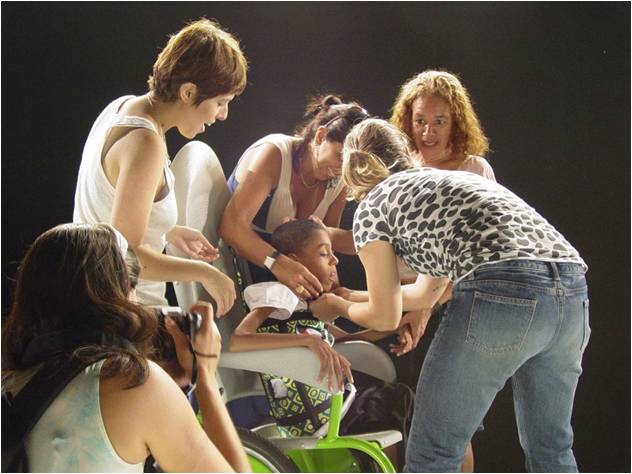 Pela primeira vez no mundo um produto para deficiente participa de um desfile de modas
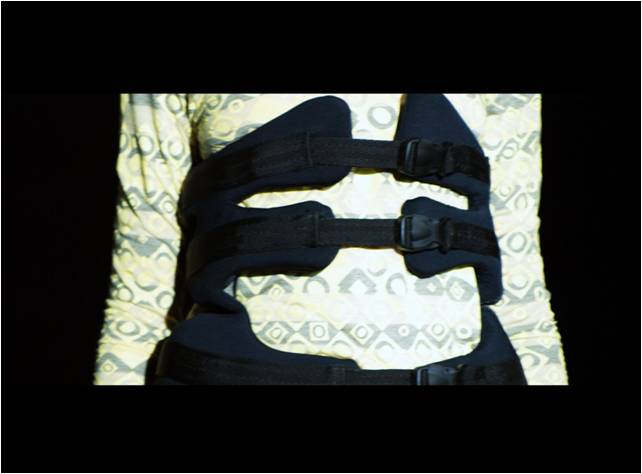 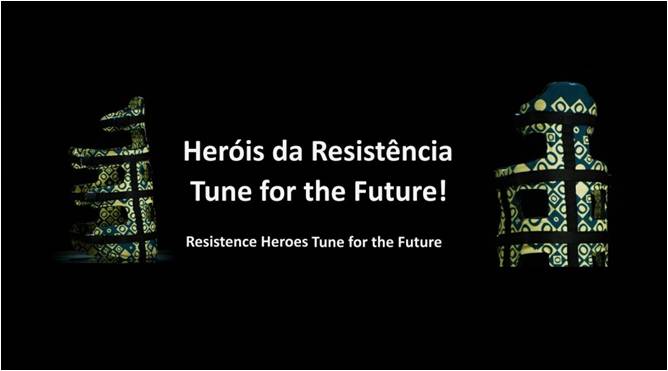 São Paulo Fashion Week 2010 - OEstudio
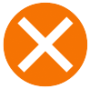 Laboratório de Catálise (LACAT)
Atividades em P&D
Desenvolvimento de novos catalisadores e processos inovadores.
Aperfeiçoamento e atualização dos processos comerciais.
Coleta e análise de informações técnicas para apoiar a indústria nos processos decisórios
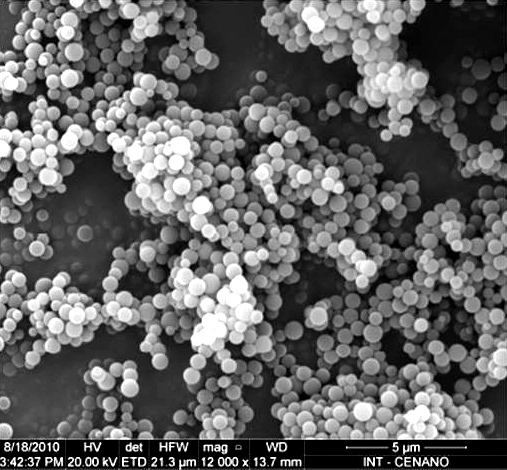 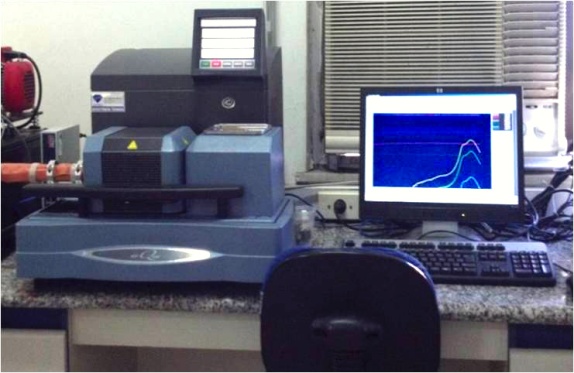 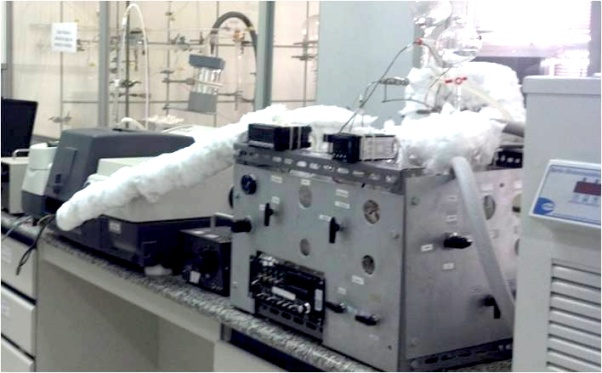 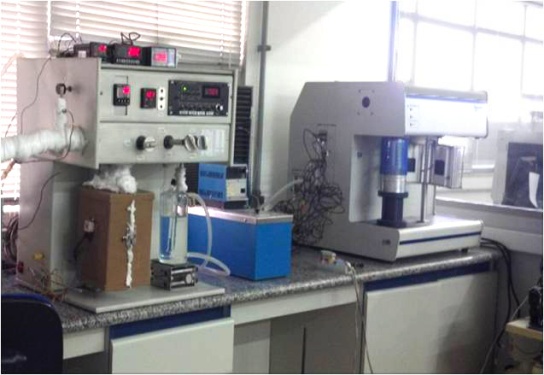 Pesquisa, desenvolvimento e inovação em áreas estratégicas
 Nanotecnologia
 Hidrogênio e Energias Renováveis
Petróleo, Gás e Petroquímica
Química Verde
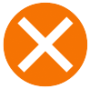 Laboratório de Catálise (LACAT)
Interesses em P&D
Produção de Hidrogênio a partir de renováveis (etanol, glicerol, bio-óleo) para células a combustível
Combustíveis alternativos (querosene de aviação “verde”)
Combustíveis sintéticos do gás natural ou do CO2 (Tecnologia GTL)
Químicos a partir de renováveis (etanol, açúcares C5/C6, glicerol)
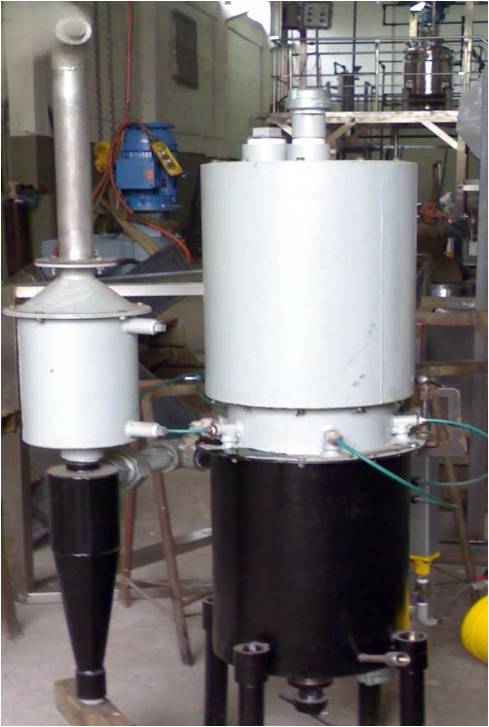 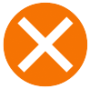 Laboratório de Catálise (LACAT)
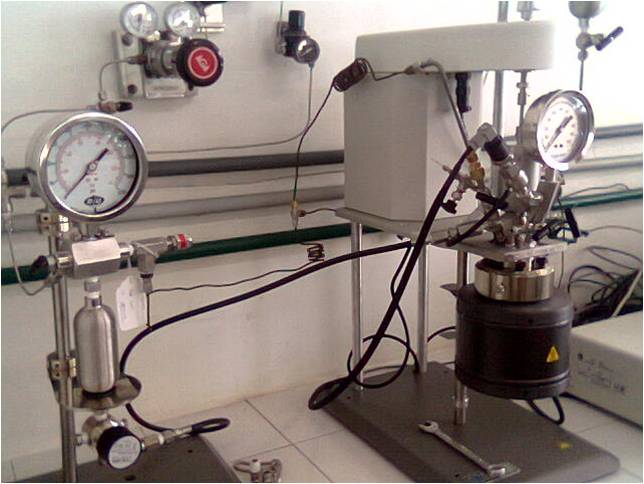 Infraestrutura instalada e pessoal capacitado para caracterização físico-química e avaliação da  atividade de catalisadores sólidos
Espectroscopia e espectrometria (RAMAN, DRIFTS, FTIR)
Técnicas termoprogramáveis (TPSR, TPR, TPD e TPO)
Analisadores térmicos (TGA, DTA, DSC)
Difratometria (DRX)
Unidades de avaliação em escala de laboratório (contínuo ou batelada até 10000C e 50bar).
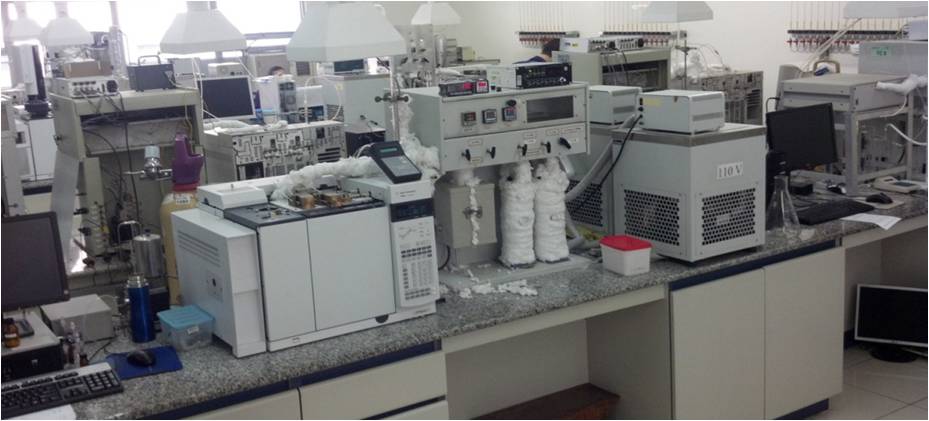 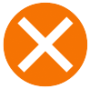 Laboratório de Biocatálise (LABIC)
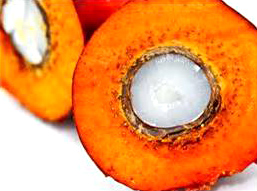 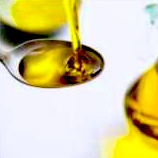 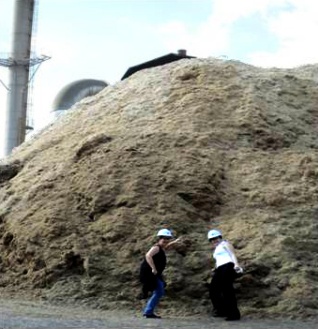 Conversão enzimática de substratos renováveis em produtos de interesse da indústria química; 

Bioprocessamento de resíduos agroindustriais brasileiros para a produção de energia ou de produtos químicos de interesse;

Utilização de micro-organismos ou enzimas como biocatalisadores em reações hidrolíticas e oxidativas.
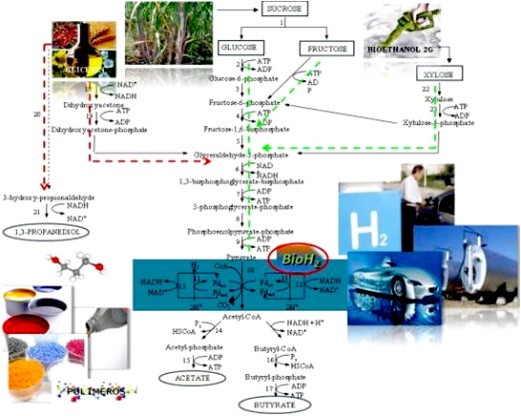 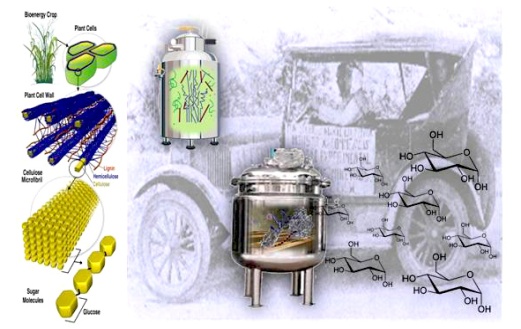 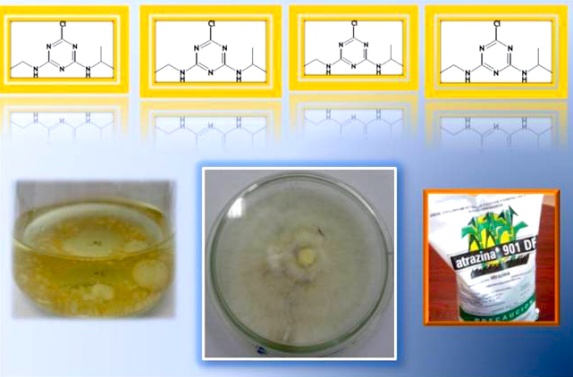 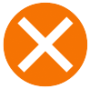 Laboratório de Biocatálise (LABIC)
Processamento de biomassa lignocelulósica para a produção de etanol 2G;

Utilização de resíduos agroindustriais brasileiros para a produção de hidrogenio biológico;

Degradação de herbicidas triazínicos mediada por Pleurotus ostreatus;

Síntese enzimática de especialidades químicas para  utilização em formulações cosméticas e cuidados pessoais. .
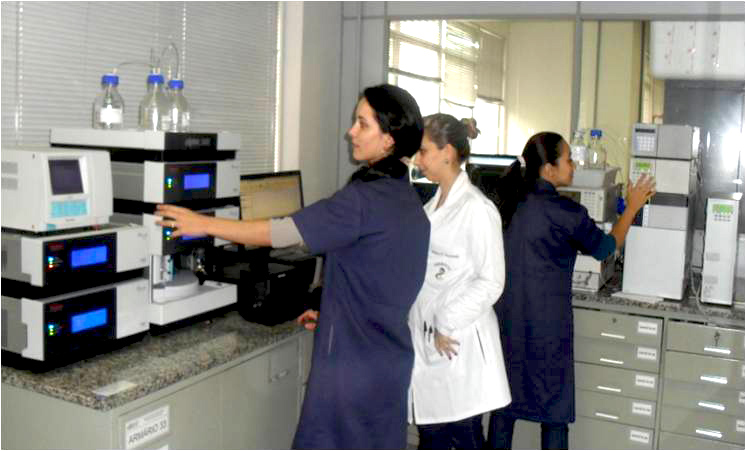 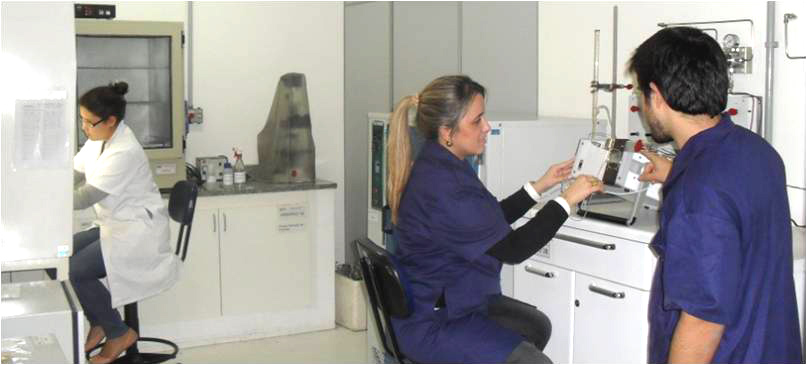 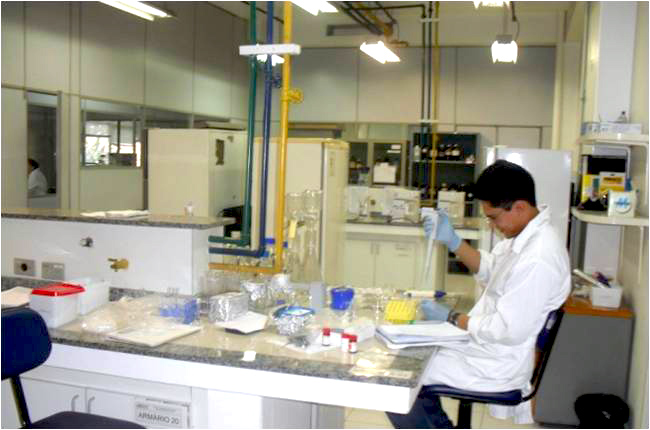 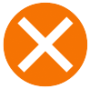 Laboratório de Catálise Combinatorial (LACCO)
Objetivos

Síntese rápida de um grande número de catalisadores gerando um banco de dados;

caracterização  e avaliação desses catalisadores;

Tratamento dos dados gerados e seleção dos melhores resultados;

Idealização de rotinas experimentais que permitam a otimização do que se pretende obter.
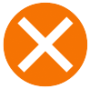 Laboratório de Catálise Combinatorial (LACCO)
High-troughput experimentation-“HTE”
Engloba as etapas de planejamento “design”, síntese e avaliação das bibliotecas geradas.
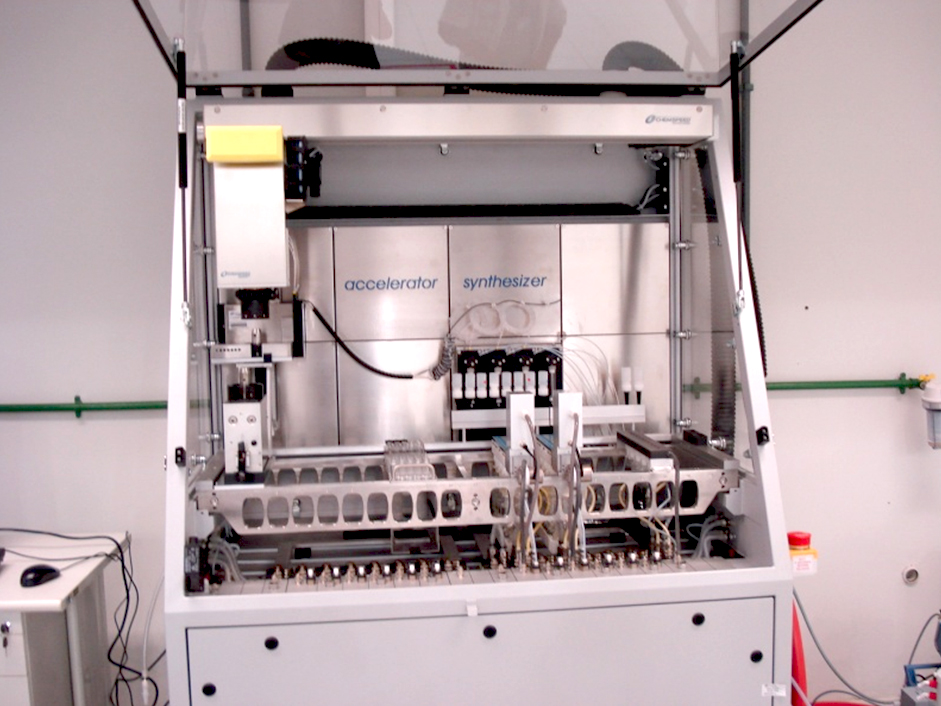 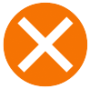 Laboratório de Corrosão e Proteção (LACOR)
Infraestrutura

 Setor de eletroquímica aplicada;
 Setor testes de corrosão; 
 Setor analítico e de microscopia;
 Setor HTHP (altas temperaturas e pressão);
 Setor de Intemperismo;
 Setor de Biocombustíveis.
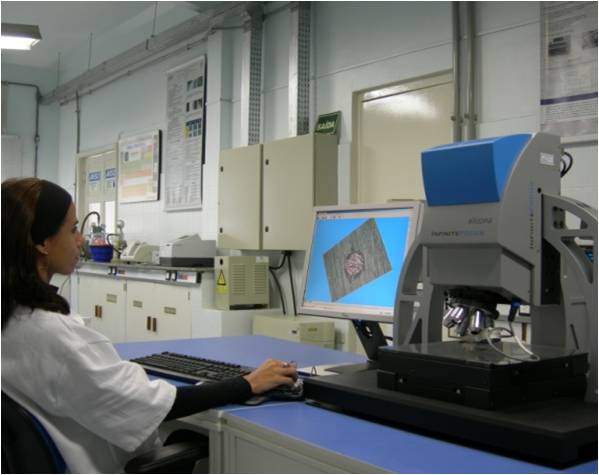 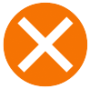 Laboratório de Corrosão e Proteção (LACOR)
Infraestrutura
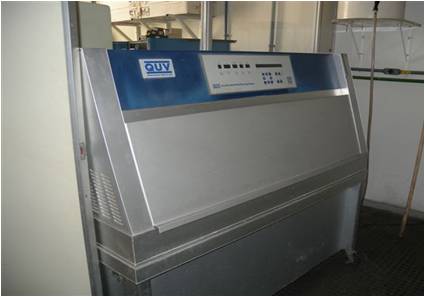 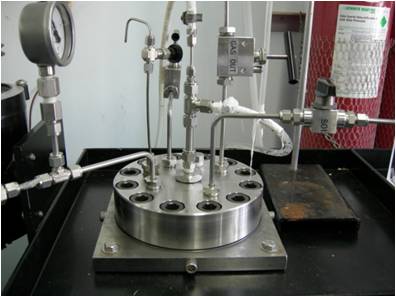 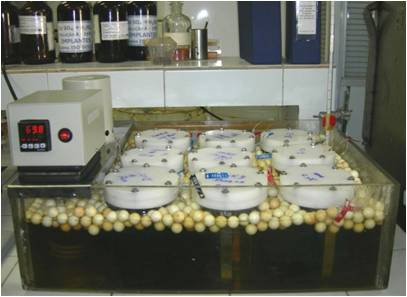 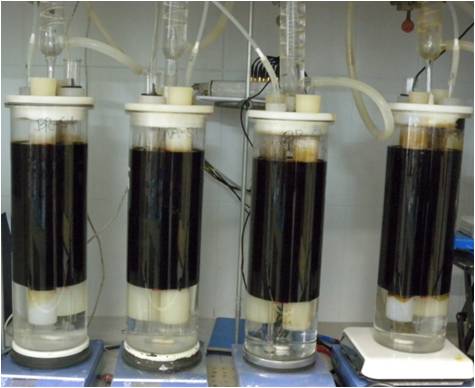 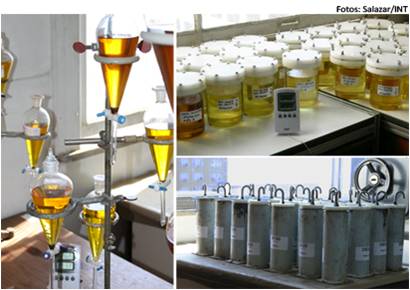 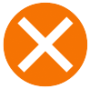 Laboratório de Corrosão e Proteção (LACOR)
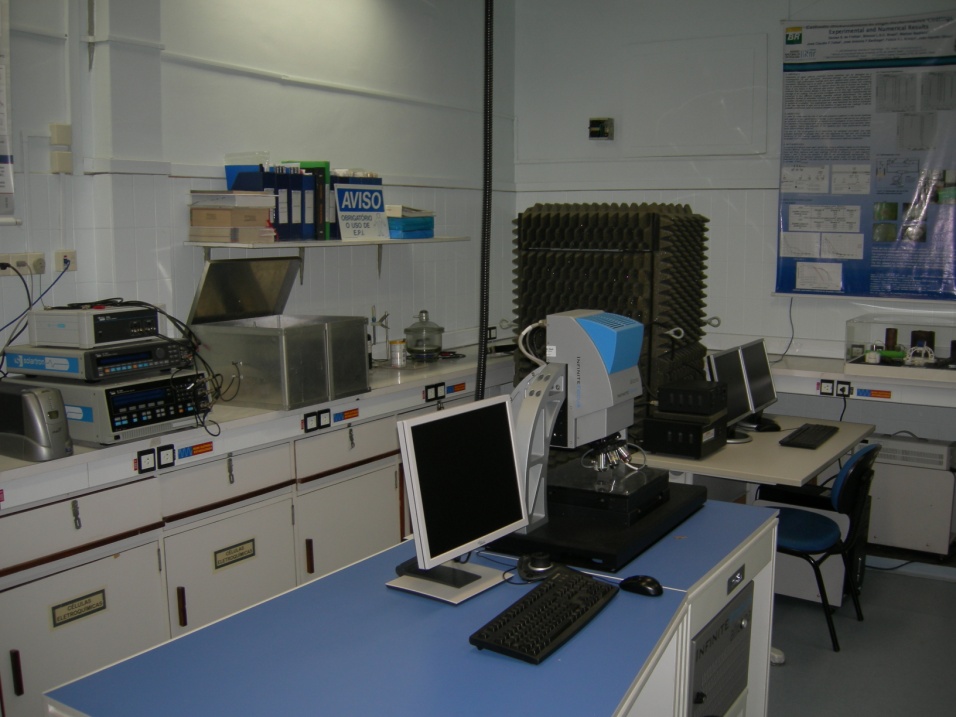 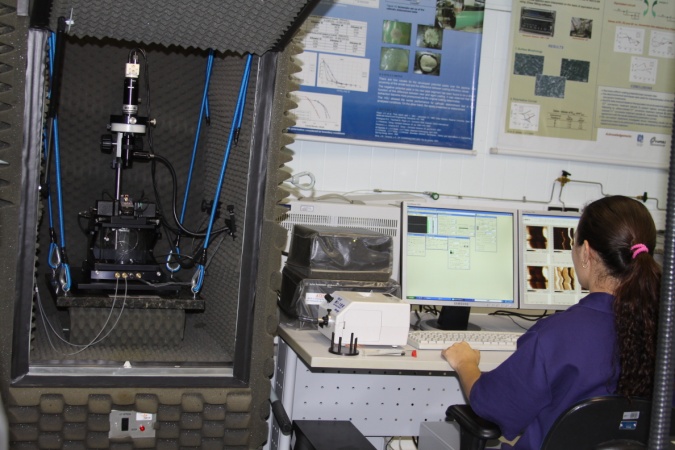 Laboratório de Corrosão/Eletroquímica
Microscópio de Força Atômica
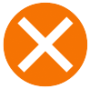 Laboratório de Corrosão e Proteção (LACOR)
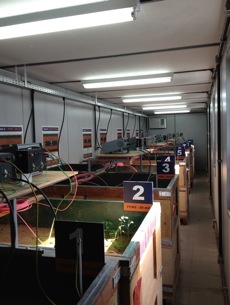 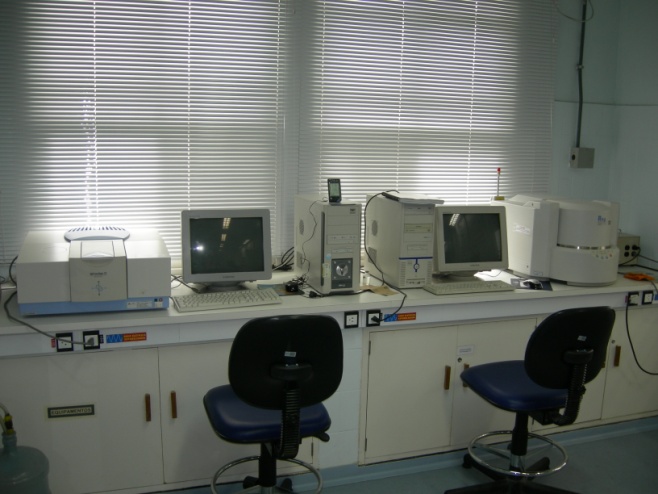 Estudo de proteção anticorrosiva em dutos
Fluorescência de Raios-X e Espectroscopia de Infravermelho
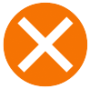 Laboratório de H2S, CO2 e Corrosividade (LAH2S)
o LAH2S avalia a integridade de materiais utilizados no transporte de petróleo em águas profundas, atua na qualificação de revestimentos de alto desempenho e na eficiência de produtos químicos e em inibidores de corrosão utilizados nos fluidos de completação e de estimulação ácida, sequestrantes de H2S.

São reproduzidas em laboratório as condições encontradas na exploração e produção de óleo e gás, ambiente contendo H2S e CO2.

Capacitado para simular Cenário Pré-Sal – Alta Pressão e Oxigênio Zero
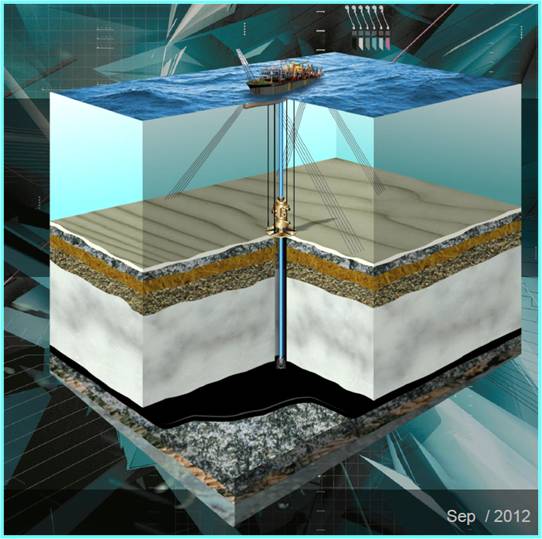 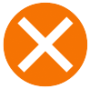 Laboratório de H2S, CO2 e Corrosividade (LAH2S)
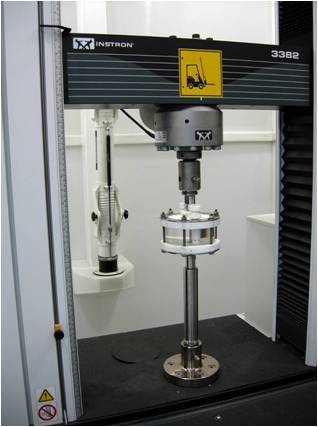 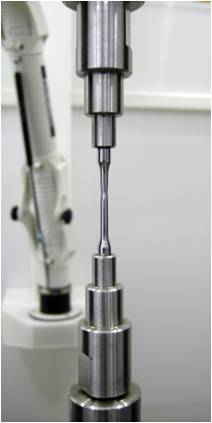 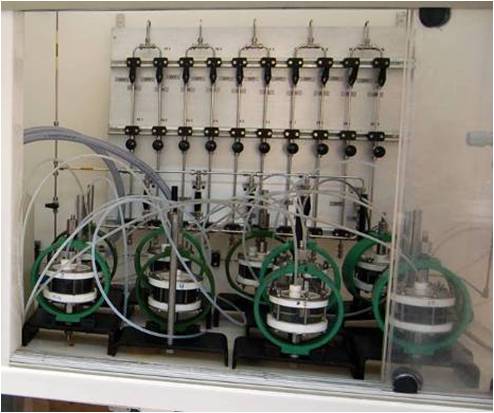 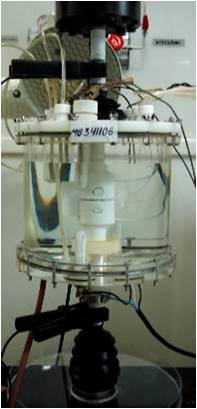 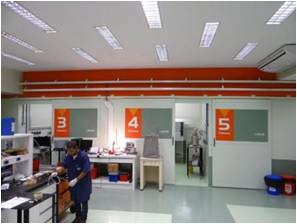 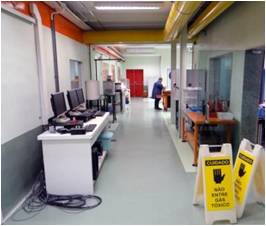 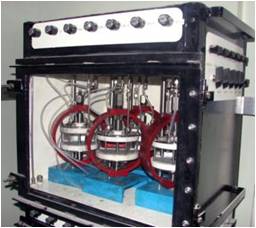 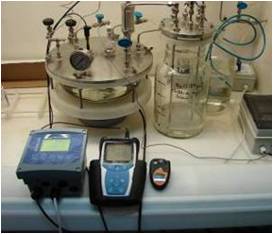 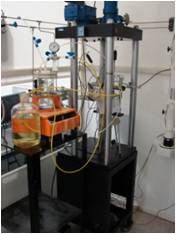 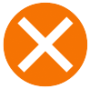 Laboratório de Biocorrosão e Biodegradação (LABIO)
Diagnose do processo de biocorrosão em industrias;
 Avaliação de microrganismos relacionados à biocorrosão – técnica de cultivo e por biologia molecular ;
 Análise da diversidade de microrganismos por biologia molecular;
 Identificação de bactérias e fungos através de sequenciamento genético;
 Avaliação da eficiência de biocidas;
- Estudo  da formação de biofilmes em superfícies metálicas e não metálicas;
- Análise de biofilmes por imagem (microscopia de fluorescência, confocal e eletrônica de varredura);
- Avaliação de susceptibilidade de revestimentos à adesão microbiana;
- Avaliação de biodegradação de materiais não-metálicos.
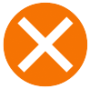 Laboratório de Biocorrosão e Biodegradação (LABIO)
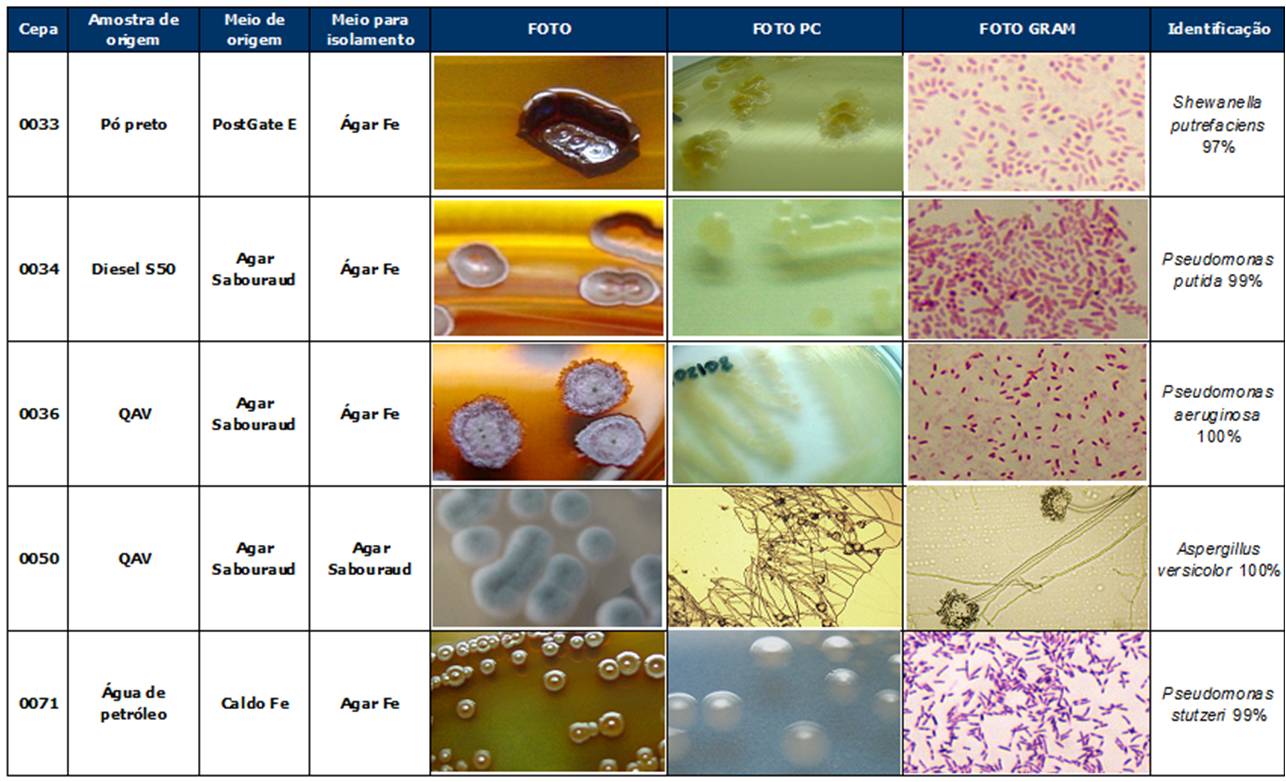 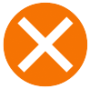 Laboratório de Biocorrosão e Biodegradação (LABIO)
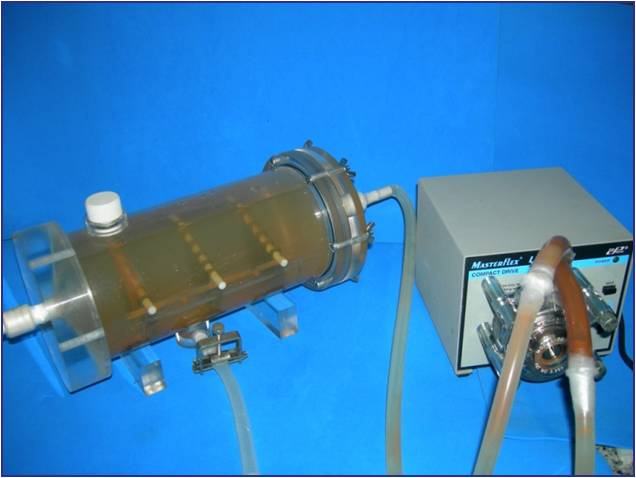 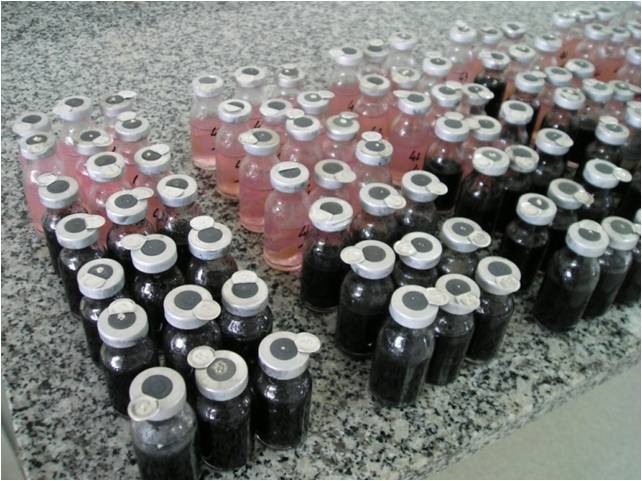 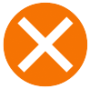 Laboratório de Biocorrosão e Biodegradação (LABIO)
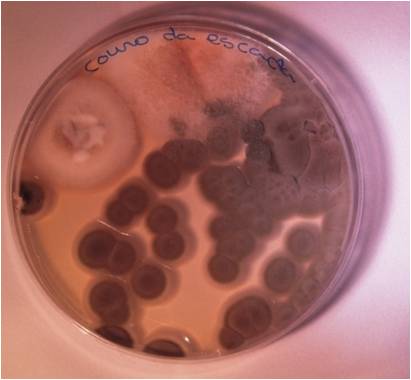 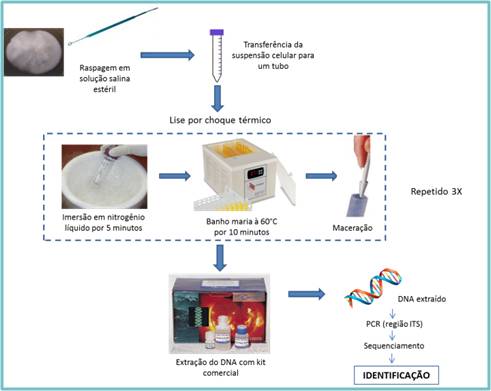 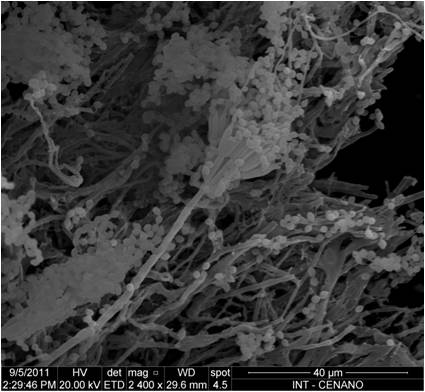 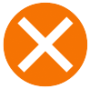 Laboratório de Gás e Energia (LAGEN)
Análise e caracterização (GN, GLP, biogás etc.)

 Avaliação, aprimoramento e desenvolvimento de equipamentos a gás de pequeno e médio portes
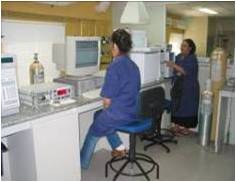 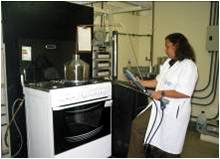 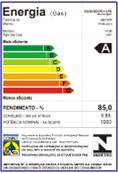 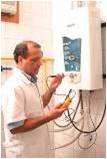 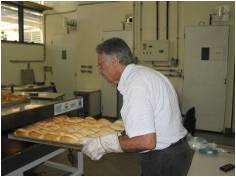 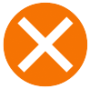 Laboratório de Gás e Energia (LAGEN)
Diagnósticos energéticos em instalações industriais (processos térmicos e elétricos)
Projeto de redução dos custos com energia
Avaliação tarifária de contas de fornecimento de energia elétrica
Avaliação de desempenho de equipamentos e processos (testes de campo e análises em geral)

Fornos
Secadores/estufas
Caldeiras
Sistemas de vapor
Sistema elétrico
Motores elétricos
Iluminação
etc.
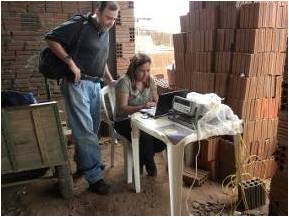 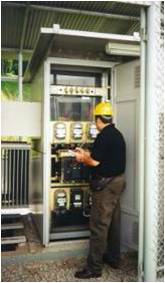 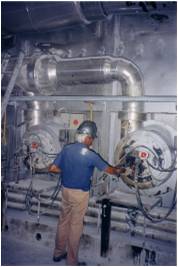 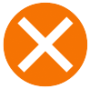 Laboratório de Gás e Energia (LAGEN)
Estudos na área de emissões e mudanças climáticas
Aprimoramento tecnológico de empresas de pequeno porte
Desenvolvimentos de cenários setoriais para o uso de energia e emissões
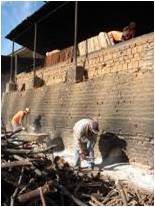 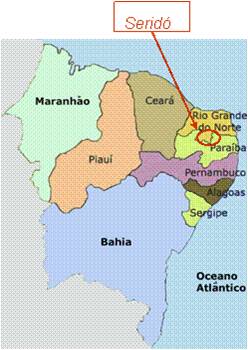 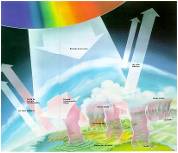 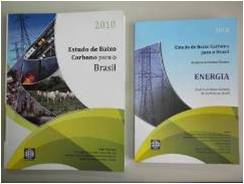 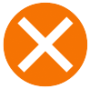 Laboratório de Combustíveis e Lubrificantes (LACOL)
Análise e caracterização (gasolina, diesel, etanol, biodiesel, carvão, biomassas diversas, etc.)
Pesquisa de novos produtos (biodiesel, misturas diesel-álcool, aditivos)
Compatibilidade com materiais (peças de motores, tubulações etc.)
Estudos sobre estabilidade e envelhecimento
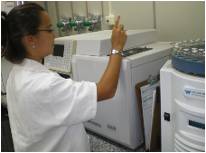 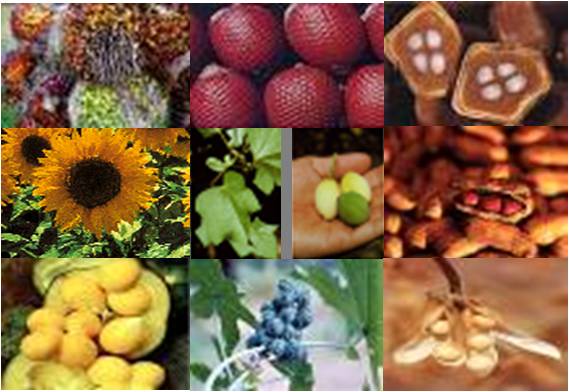 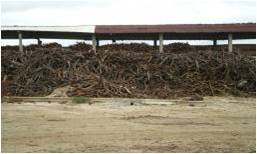 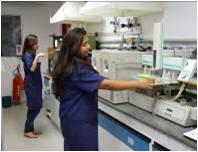 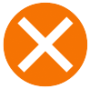 Laboratório de Medidas Eletroquímicas (LAMEL)
Avaliação do desempenho de eletrodos de referência estacionários
Desenvolvimento de metodologias para avaliação de desempenho, confiabilidade metrológica, calibração, estabilidade e durabilidade de sistemas de proteção catódica
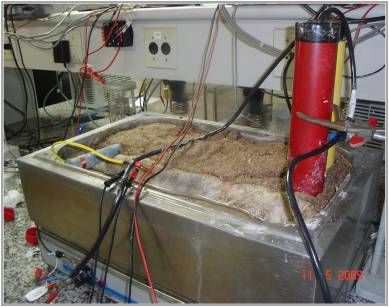 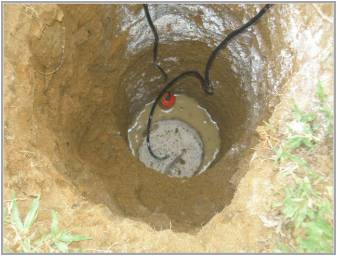 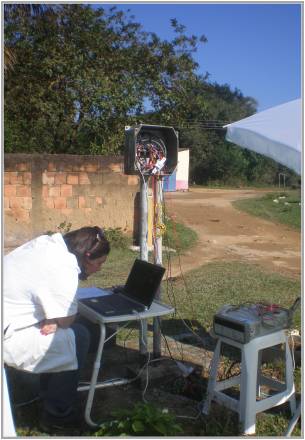 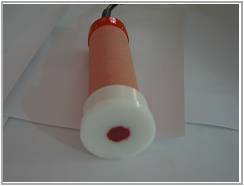 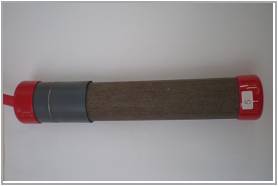 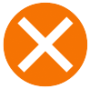 Laboratório de Microalgas
P&D em produção de biodiesel de microalgas
Desenvolvimento de sistemas de cultivo  de alta produtividade em biomassa
Otimização de processos pós-cultivo
P&D em produção de produtos de microalgas para a indústria de alimentos, cosméticos e nutracêuticos
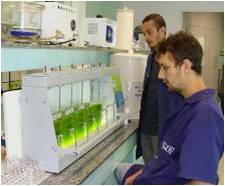 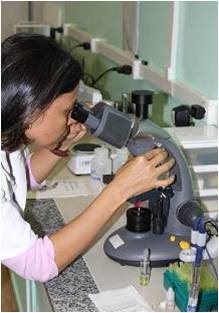 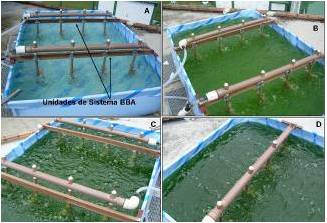 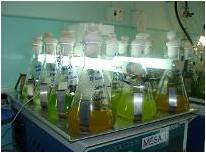 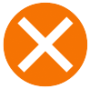 Laboratório de Motores e Emissões
Laboratório de Motores e Emissões do Instituto Nacional de Tecnologia – INT,  irá contar com  um dinamômetro de motor e uma bancada de emissões FTIR e um sistema de emissões “On Board”. Esse laboratório será destinado, principalmente aos ensaios de motores ciclo Otto e Diesel. Essa bancada de teste será equipada com instrumentação e automação adequada, possibilitando assim o estudo do desempenho e das emissões gasosas do motor para subsidiar o desenvolvimento de diferentes combustíveis, biocombustíveis e suas misturas, inclusive com aditivos.

As indústrias brasileiras vêm buscando alternativas para se adequar às novas etapas da legislação de controle de emissão de gases de escape. 

Uma alternativa para diminuir o nível de poluentes é reduzir o teor de enxofre encontrado na composição do diesel e da gasolina, já que o enxofre é uma das principais substâncias que contribuem para a formação de material particulado emitido pelos veículos diesel e para a redução da eficiência dos catalisadores dos veículos FLEX. Outra alternativa é o desenvolvimento de combustíveis alternativos, como os biocombustíveis e suas misturas, além de aditivações específicas para a redução de depósitos nos injetores, válvulas e na câmara de combustão do motor.
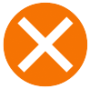 Laboratório de Motores e Emissões
A exemplo dos EUA será implantada no Brasil a aditivação de toda a gasolina do país. Dessa forma é importante se pesquisar o efeito de diferentes níveis e tipos de aditivos na formação de depósitos em válvulas e seus efeitos nas emissões de poluentes. Cabe ressaltar que o Brasil tem a particularidade de possuir toda a gasolina com adição de 20% – 25% de etanol. 

A implantação do Laboratório de Motores e Emissões do INT permitirá uma investigação ampla das possibilidades de utilização de novos combustíveis, bem como um melhor conhecimento do desempenho e da emissão de poluentes desses combustíveis.
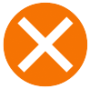 Laboratório de Motores e Emissões
Infraestrutura 

Um banco de provas para motor com dinamômetro do tipo transiente de 250KW, incluindo sistema de automação e instrumentação auxiliar para controle de motor.

Um sistema de medição de emissões gasosas com computador, software e bancada de emissões do tipo FTIR; 

Um Sistema de análise de hidrocarbonetos totais (HC) adicional 

Equipamento de medição de emissões do tipo "ON-BOARD" 

Instrumentação e automação adequada, que possibilite o estudo do desempenho e das emissões gasosas do motor.
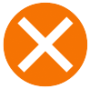